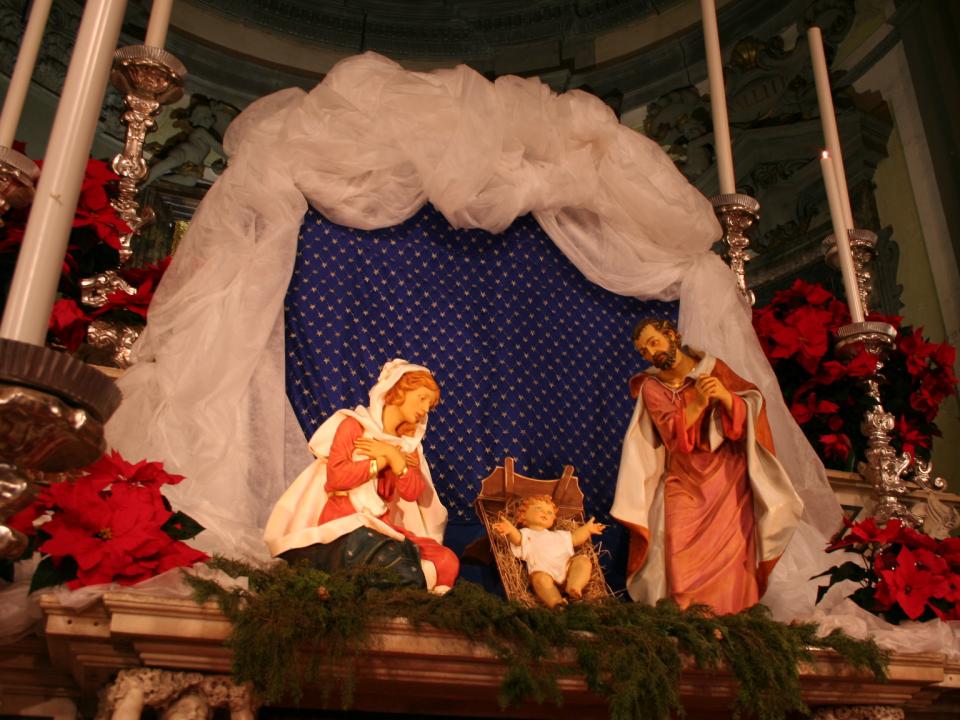 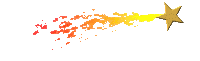 BATTESIMO
DI
GESU’
13 gennaio 2013
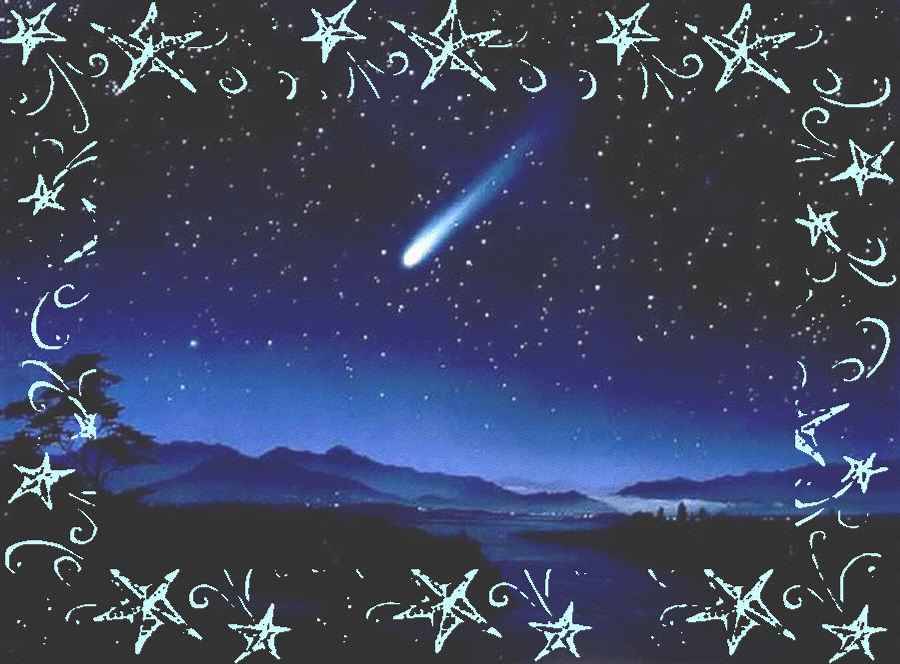 Tu scendi dalle stelle, 
o Re del cielo,
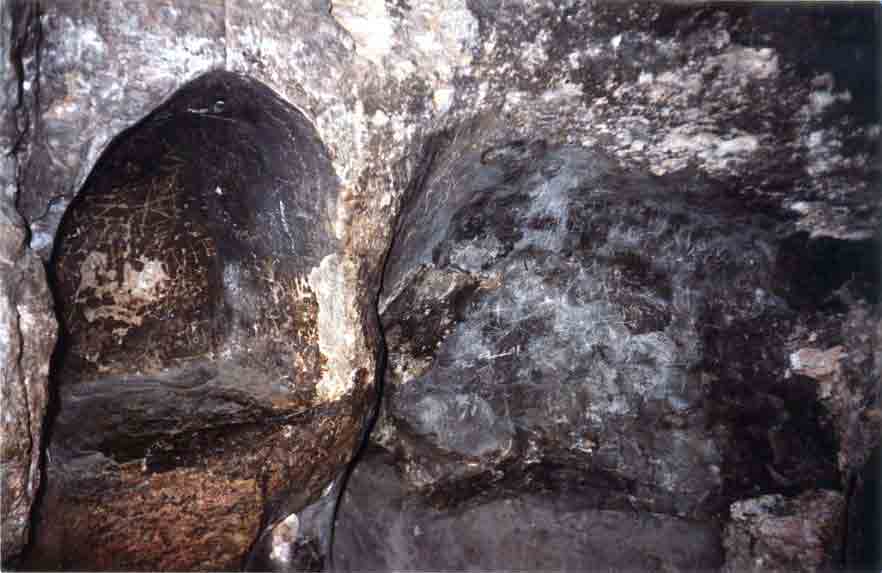 e vieni in una grotta al freddo, al gelo.
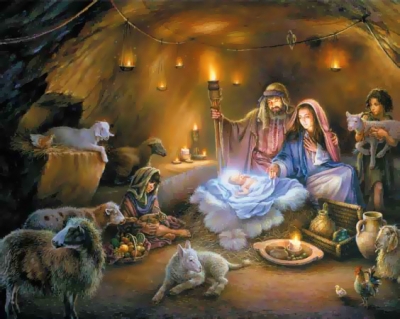 e vieni in una grotta al freddo, al gelo.
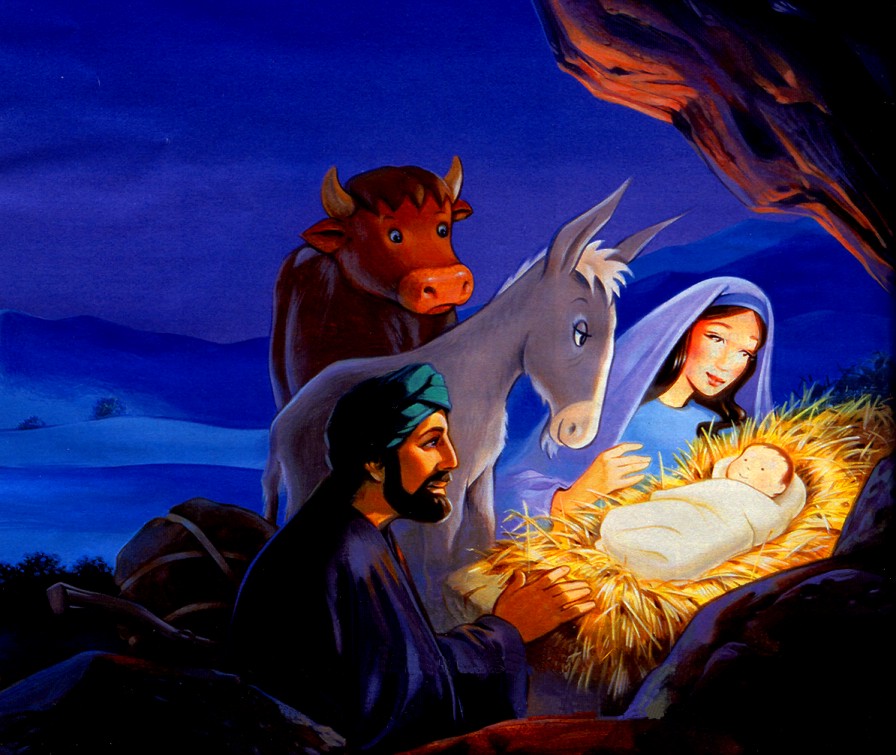 O Bambino mio divino, 
io ti vedo qui a tremar:
o Dio beato!
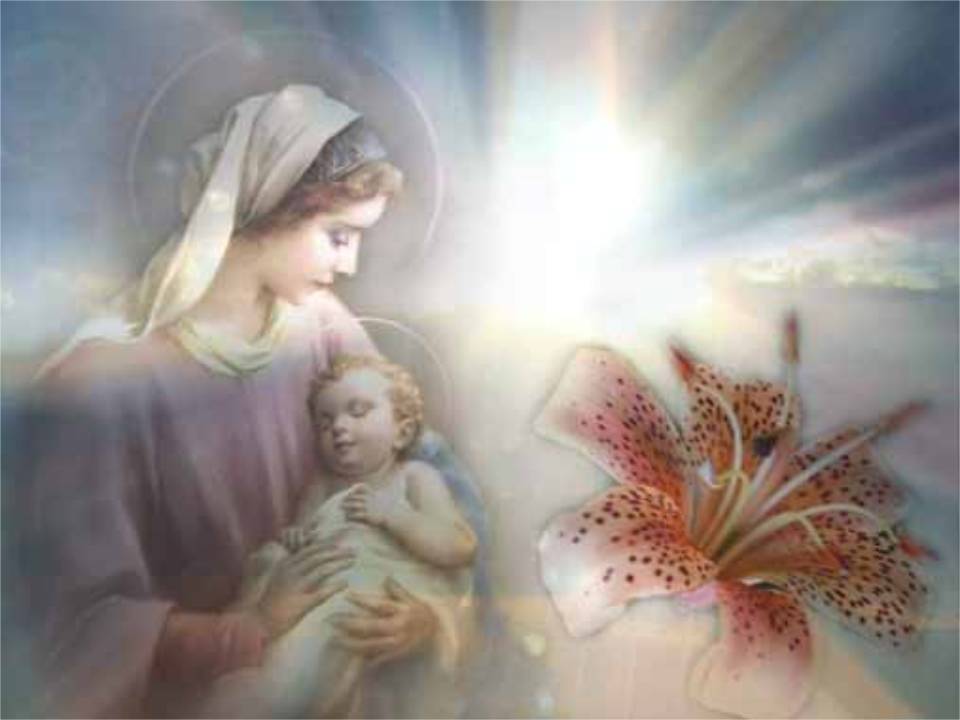 Ah, quanto ti costò l'avermi amato.
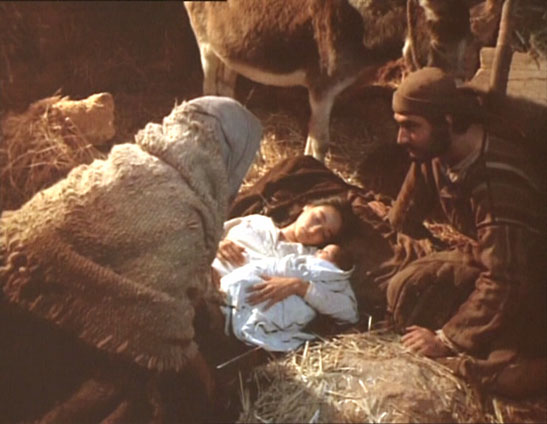 Ah, quanto ti costò l'avermi amato.
Nel Nome del Padre, e del Figlio 
e dello Spirito Santo.			
Amen. 

Il Signore sia voi.
E con il tuo spirito.
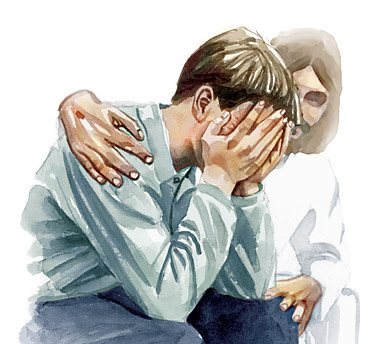 Confesso a Dio Onnipotente 
e a voi fratelli che ho molto peccato in pensieri, 
parole, opere e omissioni. 
Per mia colpa, mia colpa, 
mia grandissima colpa, 
e supplico la Beata sempre Vergine Maria, gli angeli, i Santi 
e voi fratelli di pregare per me 
il Signore Dio nostro.
Dio, Padre buono, 
che ci perdona sempre 
quando siamo pentiti di vero cuore, 
abbia misericordia di noi, 
perdoni i nostri peccati 
e ci conduca alla vita eterna.
Amen.
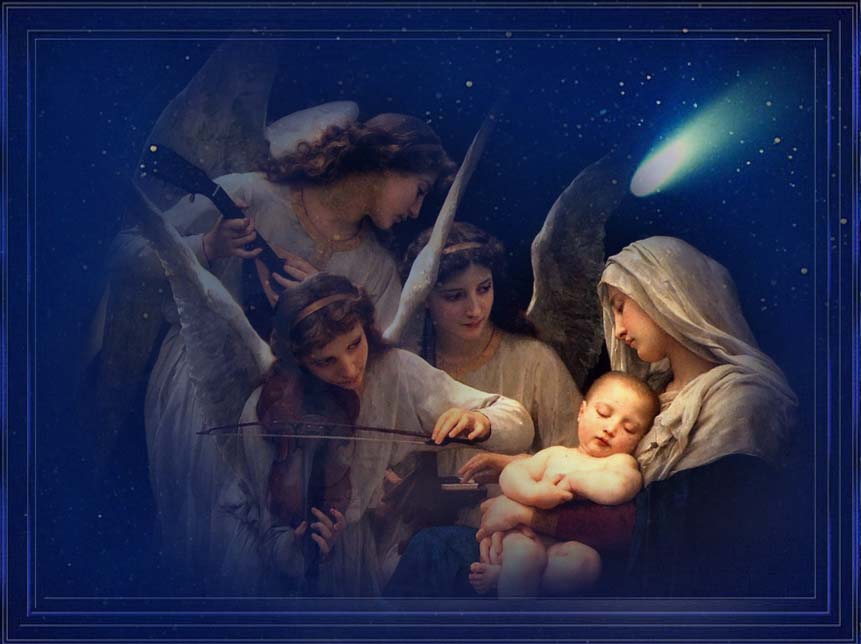 Gloria in excelsis Deo!
Gloria in excelsis Deo!
E pace in terra 
agli uomini di buona volontà. 
Noi ti lodiamo, ti benediciamo,
ti adoriamo, ti glorifichiamo, 
ti rendiamo grazie 
per la tua gloria immensa, 
Signore Dio, Re del cielo, 
Dio Padre onnipotente.
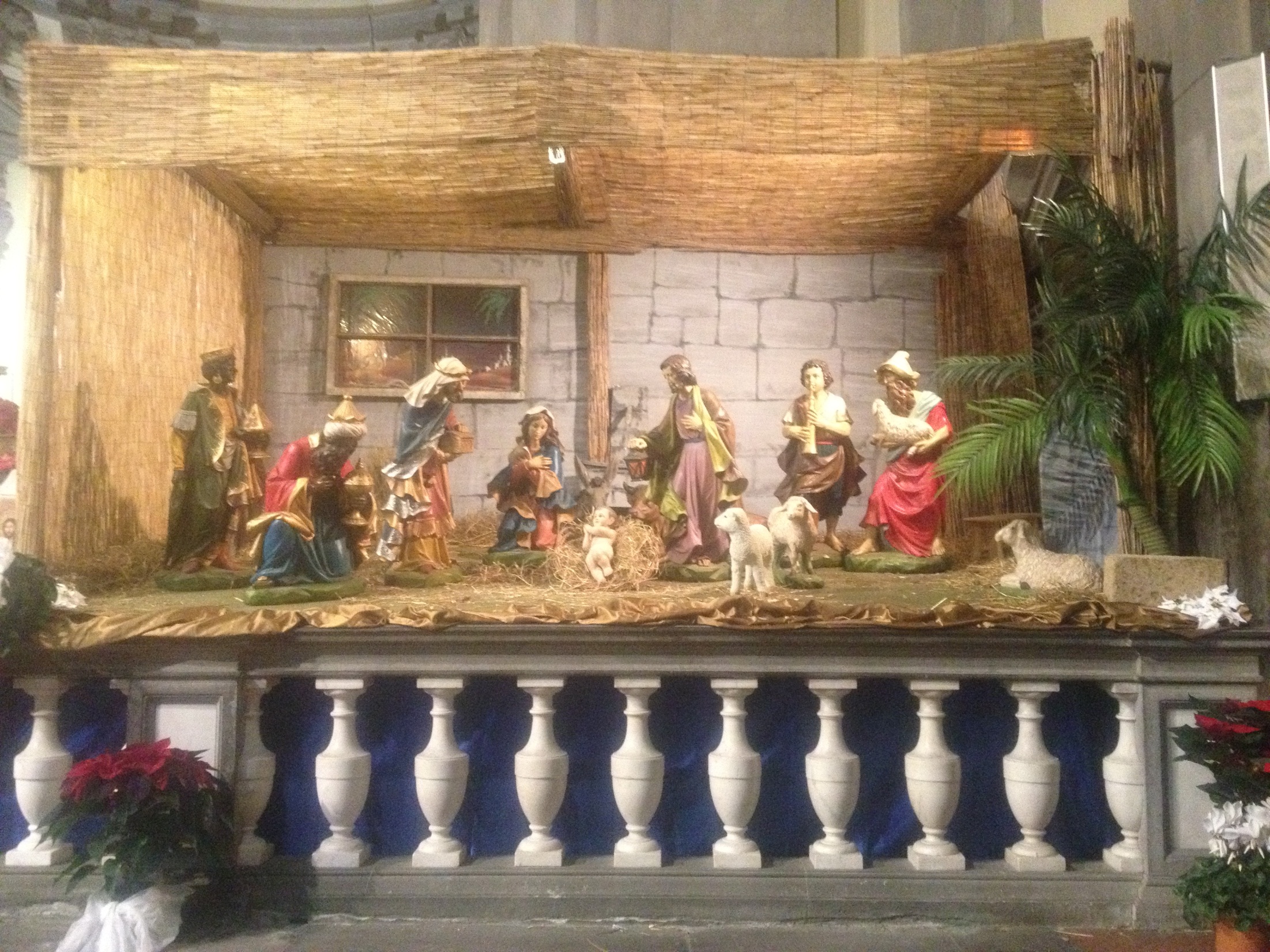 Gloria in excelsis Deo!
Gloria in excelsis Deo!
Signore, Figlio unigenito, Gesù Cristo, Signore Dio, Agnello di Dio, Figlio del Padre, tu che togli i peccati del mondo, abbi pietà di noi; tu che togli i peccati del mondo, accogli la nostra supplica; tu che siedi alla destra del Padre, abbi pietà di noi.
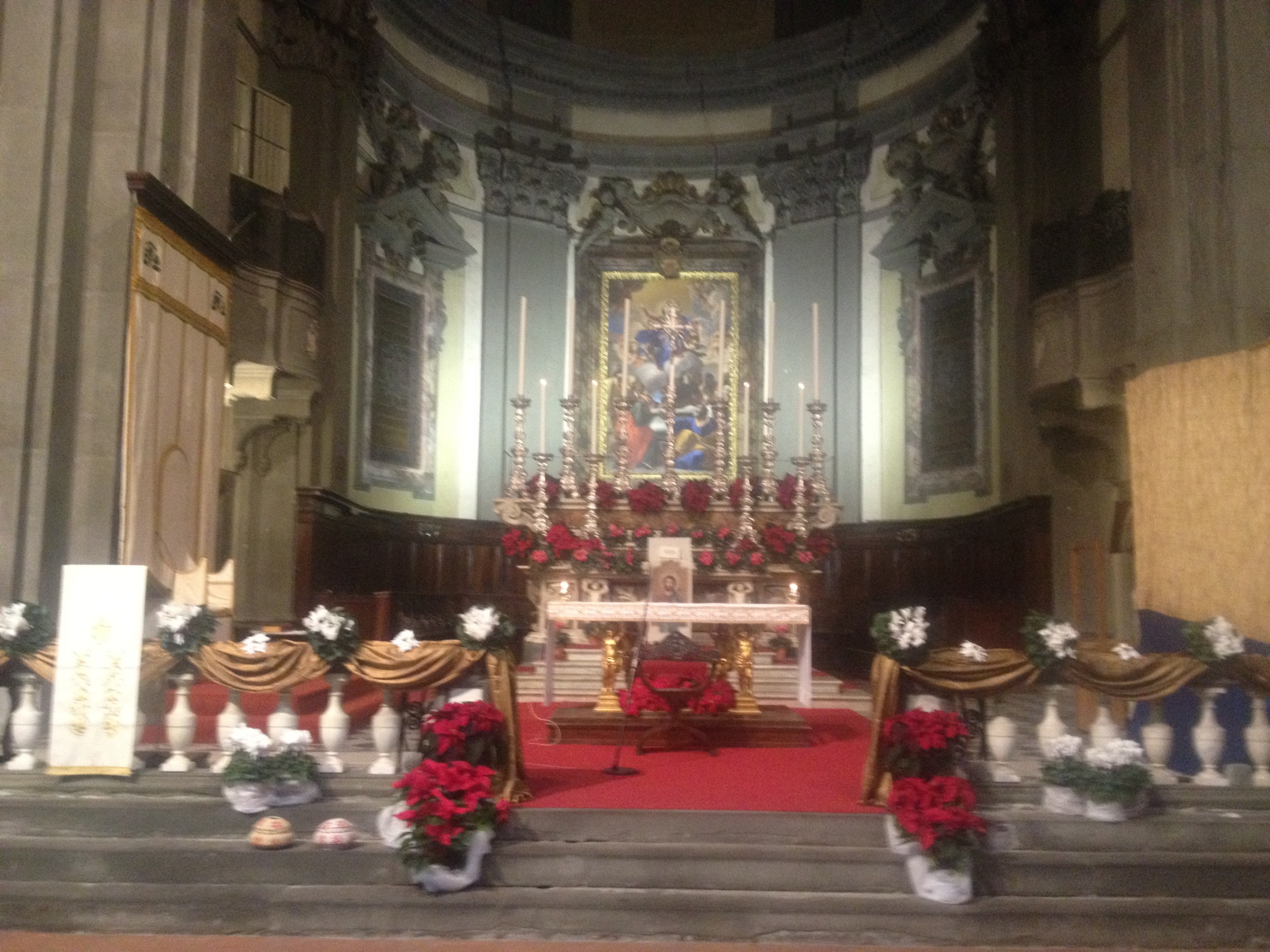 Gloria in excelsis Deo!
Gloria in excelsis Deo!
Perché tu solo il Santo, 
tu solo il Signore, 
tu solo l'Altissimo, Gesù Cristo, 
con lo Spirito Santo: 
nella gloria di Dio Padre. 
Amen.
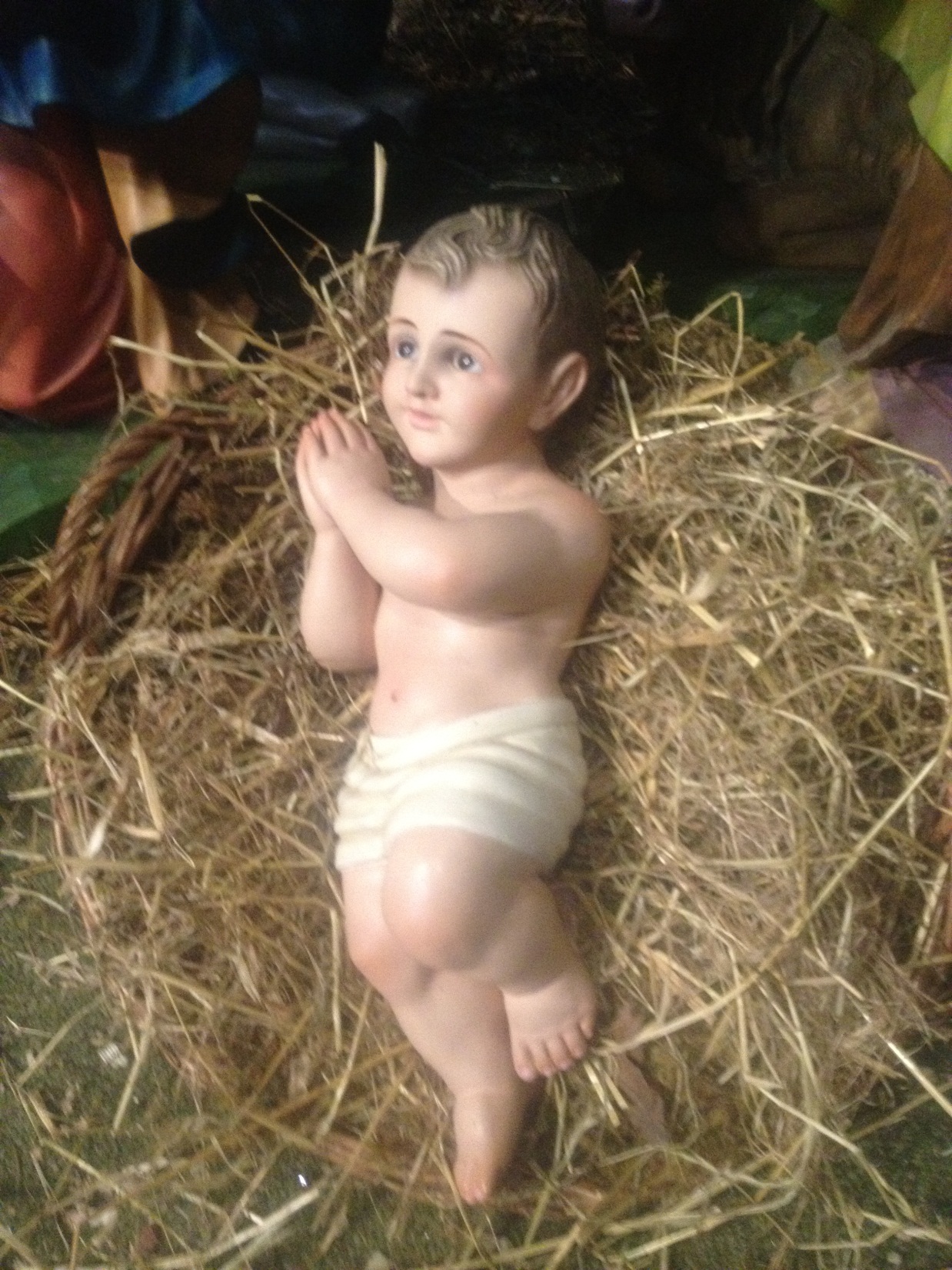 Gloria in excelsis Deo!
Gloria in excelsis Deo!
O Padre, il tuo unico Figlio si è manifestato nella nostra carne mortale, concedi a noi, che lo abbiamo conosciuto come vero uomo, di essere interiormente rinnovati a sua immagine. Egli è Dio, e vive e regna con te, nell'unità dello Spirito Santo, per tutti i secoli dei secoli. 			
					Amen.
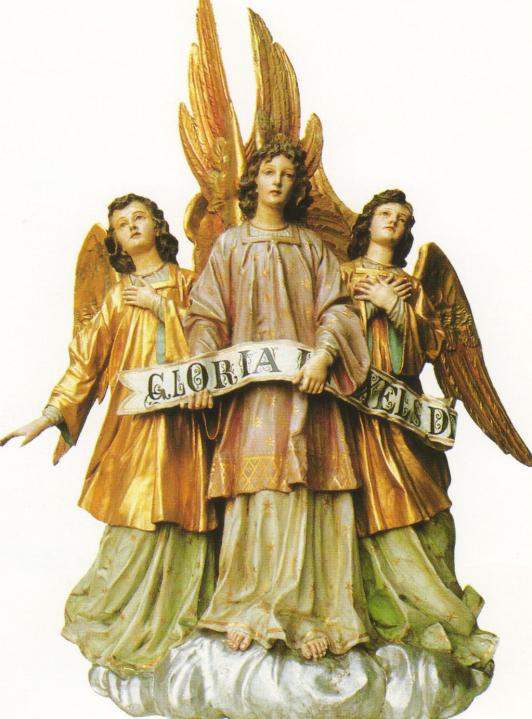 Liturgia
della
PAROLA
Dal libro del profeta Isaia
«Consolate, consolate il mio popolo – dice il vostro Dio. Parlate al cuore di Gerusalemme e gridatele che la sua tribolazione è compiuta la sua colpa è scontata, perché ha ricevuto dalla mano del Signore il doppio per tutti i suoi peccati».
Una voce grida: «Nel deserto preparate la via al Signore, spianate nella steppa la strada per il nostro Dio. Ogni valle sia innalzata, ogni monte e ogni colle siano abbassati; il terreno accidentato si trasformi in piano e quello scosceso in vallata. Allora si rivelerà la gloria del Signore e tutti gli uomini insieme la vedranno, perché la bocca del Signore ha parlato».
Sali su un alto monte, tu che annunci liete notizie a Sion! Alza la tua voce con forza, tu che annunci liete notizie a Gerusalemme. Alza la voce, non temere; annuncia alle città di Giuda: «Ecco il vostro Dio! Ecco, il Signore Dio viene con potenza, il suo braccio esercita il dominio. Ecco, egli ha con sé il premio e la sua ricompensa lo precede.
Come un pastore egli fa pascolare il gregge e con il suo braccio lo raduna; porta gli agnellini sul petto e conduce dolcemente le pecore madri».

Parola di Dio.     
Rendiamo grazie a Dio.
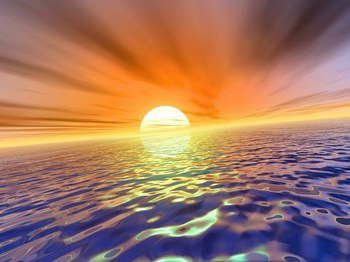 Salmo responsoriale
Benedici il Signore, * anima mia.
Sei tanto grande, Signore, mio Dio! Sei rivestito di maestà e di splendore, avvolto di luce come di un manto, tu che distendi i cieli come una tenda.
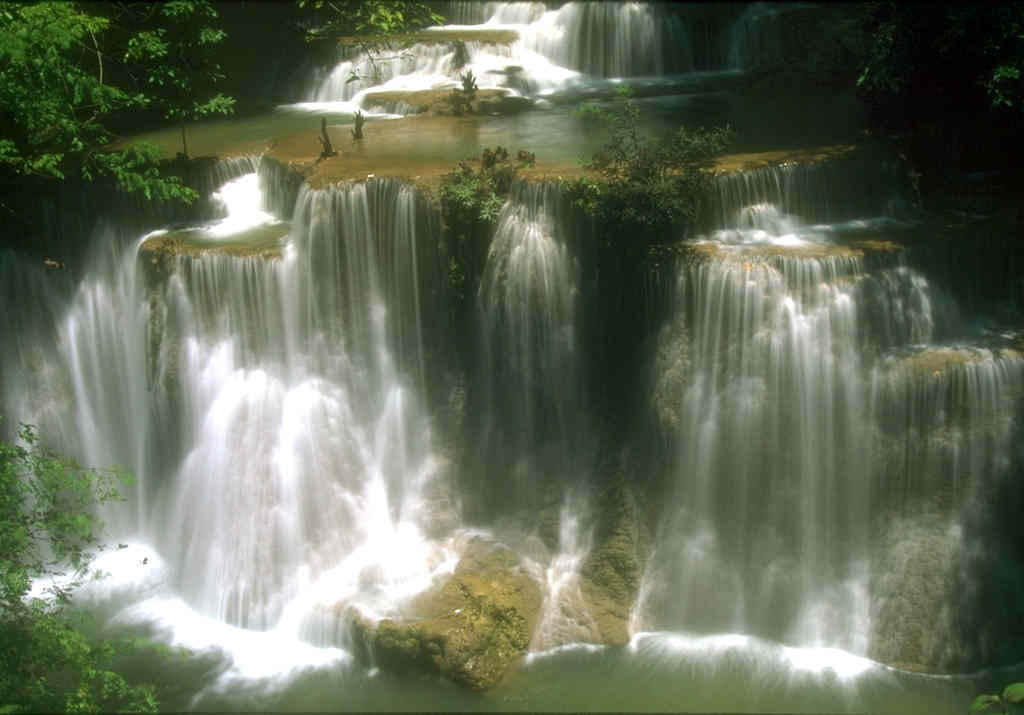 Benedici il Signore, * anima mia.
Costruisci sulle acque le tue alte dimore, fai delle nubi il tuo carro, cammini sulle ali del vento, fai dei venti i tuoi messaggeri e dei fulmini i tuoi ministri.
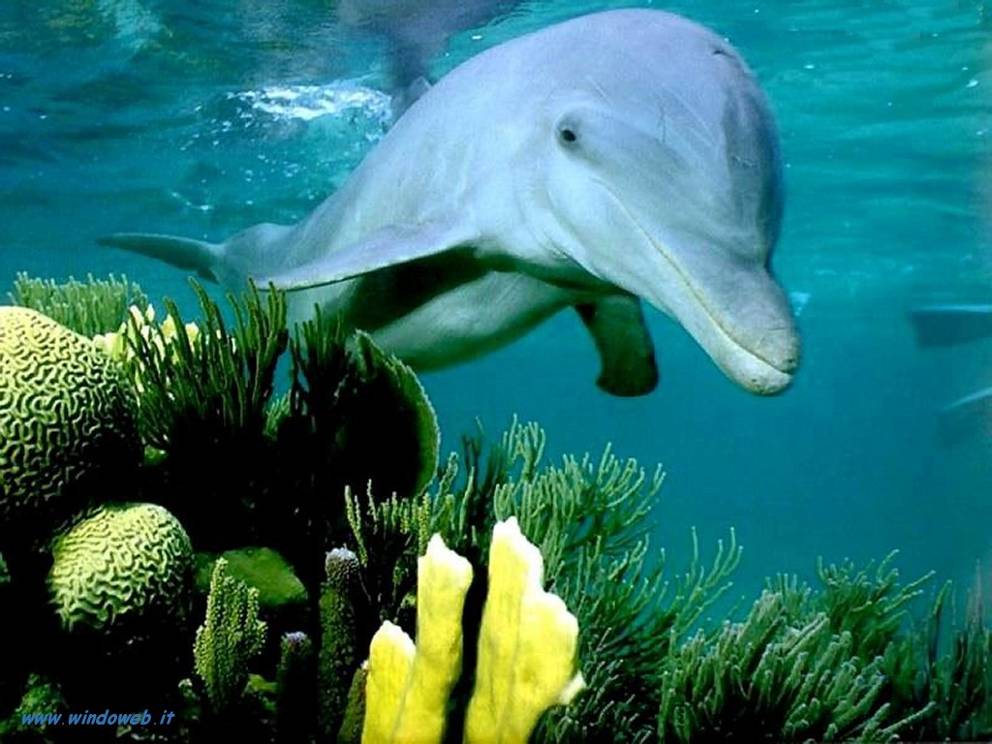 Benedici il Signore, * anima mia.
Quante sono le tue opere, Signore! Le hai fatte tutte con saggezza; la terra è piena delle tue creature. Ecco il mare spazioso e vasto: là rettili e pesci senza numero, animali piccoli e grandi.
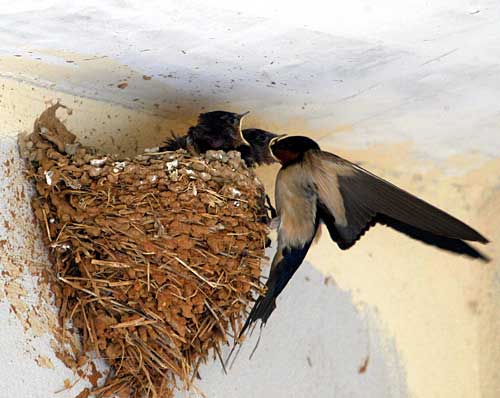 Benedici il Signore, * anima mia.
Tutti da te aspettano che tu dia loro cibo a tempo opportuno. Tu lo provvedi, essi lo raccolgono; apri la tua mano, si saziano di beni.
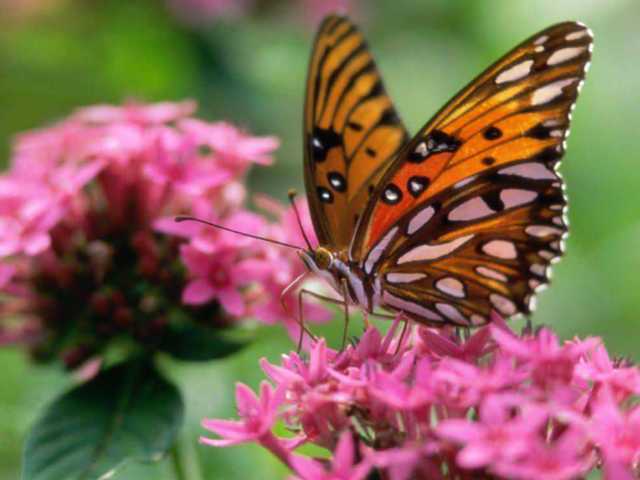 Benedici il Signore, * anima mia.
Nascondi il tuo volto: li assale il terrore; togli loro il respiro: muoiono, e ritornano nella loro polvere. Mandi il tuo spirito, sono creati, e rinnovi la faccia della terra.
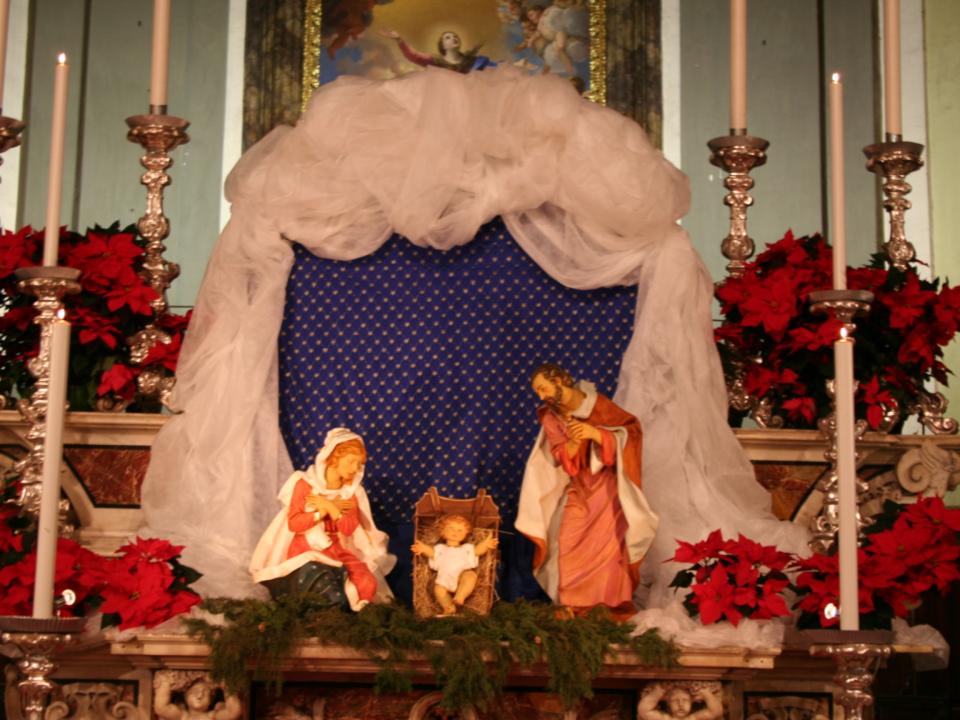 Alle, alleluia, alleluia, è nato il Salvatore, gloria su nel cielo. Alle, alleluia, alleluia, è nato il Salvatore, pace sulla terra.
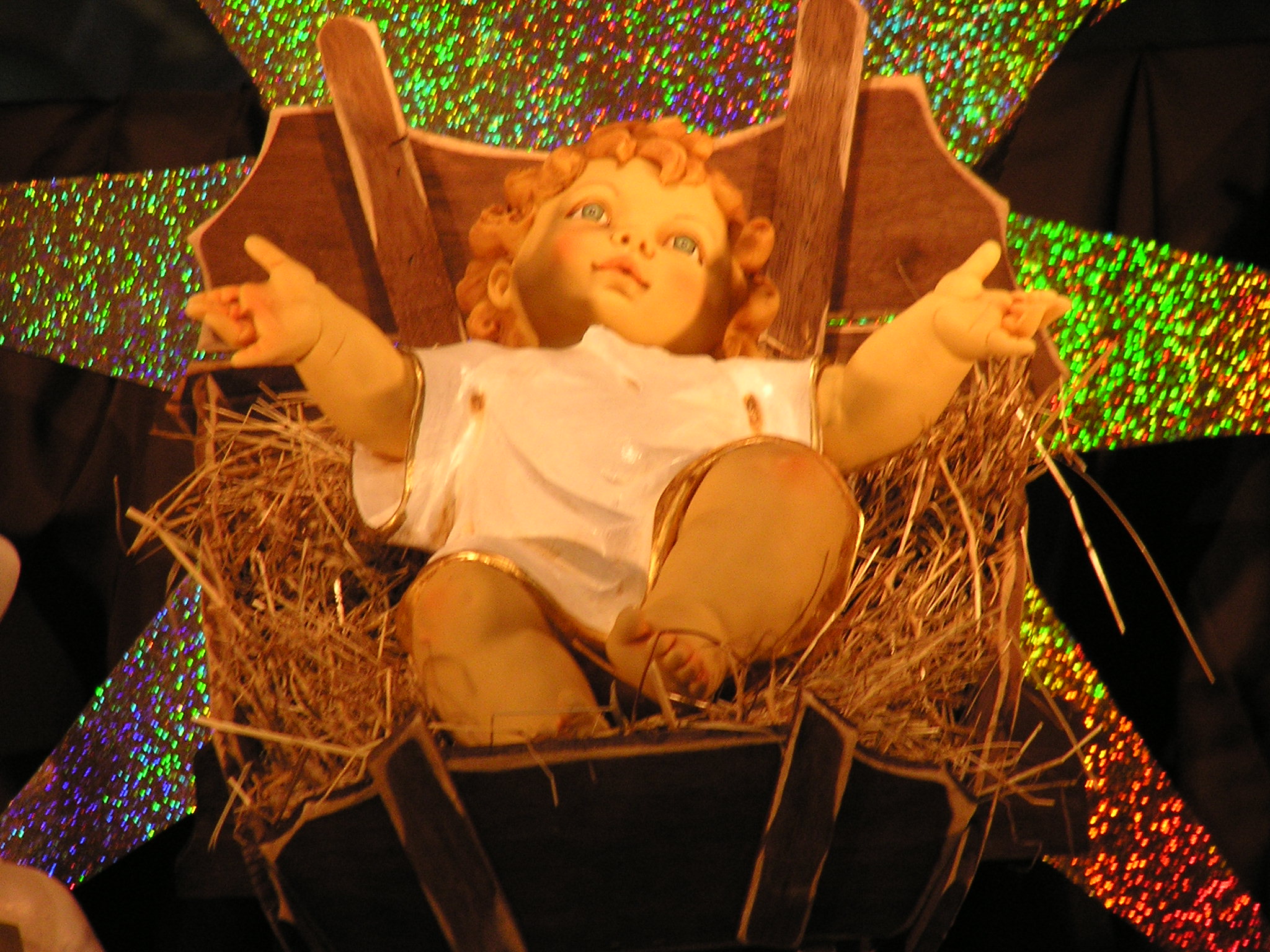 Viene colui che è più forte 
di me, disse Giovanni; 
egli vi battezzerà in 
Spirito Santo e fuoco.
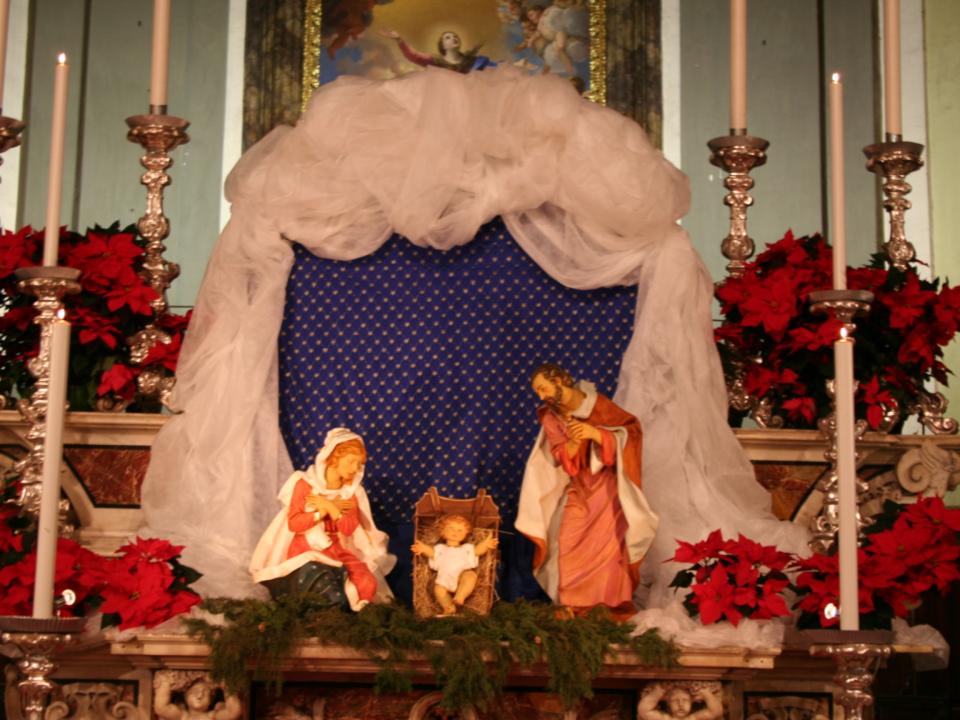 Alle, alleluia, alleluia, è nato il Salvatore, gloria su nel cielo. Alle, alleluia, alleluia, è nato il Salvatore, pace sulla terra.
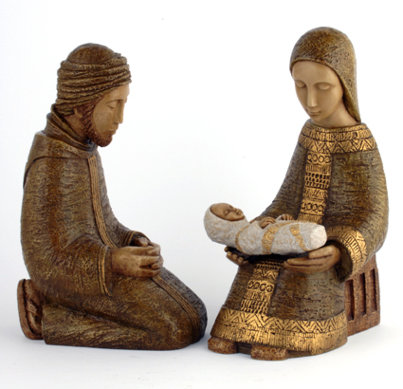 Il Signore sia con voi.
E con il tuo spirito.

Dal Vangelo secondo Luca.
Gloria a te, o Signore.
In quel tempo, poiché il popolo era in attesa e tutti, riguardo a Giovanni, si domandavano in cuor loro se non fosse lui il Cristo, Giovanni rispose a tutti dicendo: «Io vi battezzo con acqua; ma viene colui che è più forte di me, a cui non sono degno di slegare i lacci dei sandali. Egli vi battezzerà in Spirito Santo e fuoco».
Ed ecco, mentre tutto il popolo veniva battezzato e Gesù, ricevuto anche lui il battesimo, stava in preghiera, il cielo si aprì e discese sopra di lui lo Spirito Santo in forma corporea, come una colomba, e venne una voce dal cielo: «Tu sei il Figlio mio, l’amato: in te ho posto il mio compiacimento».
Parola
del
Signore.
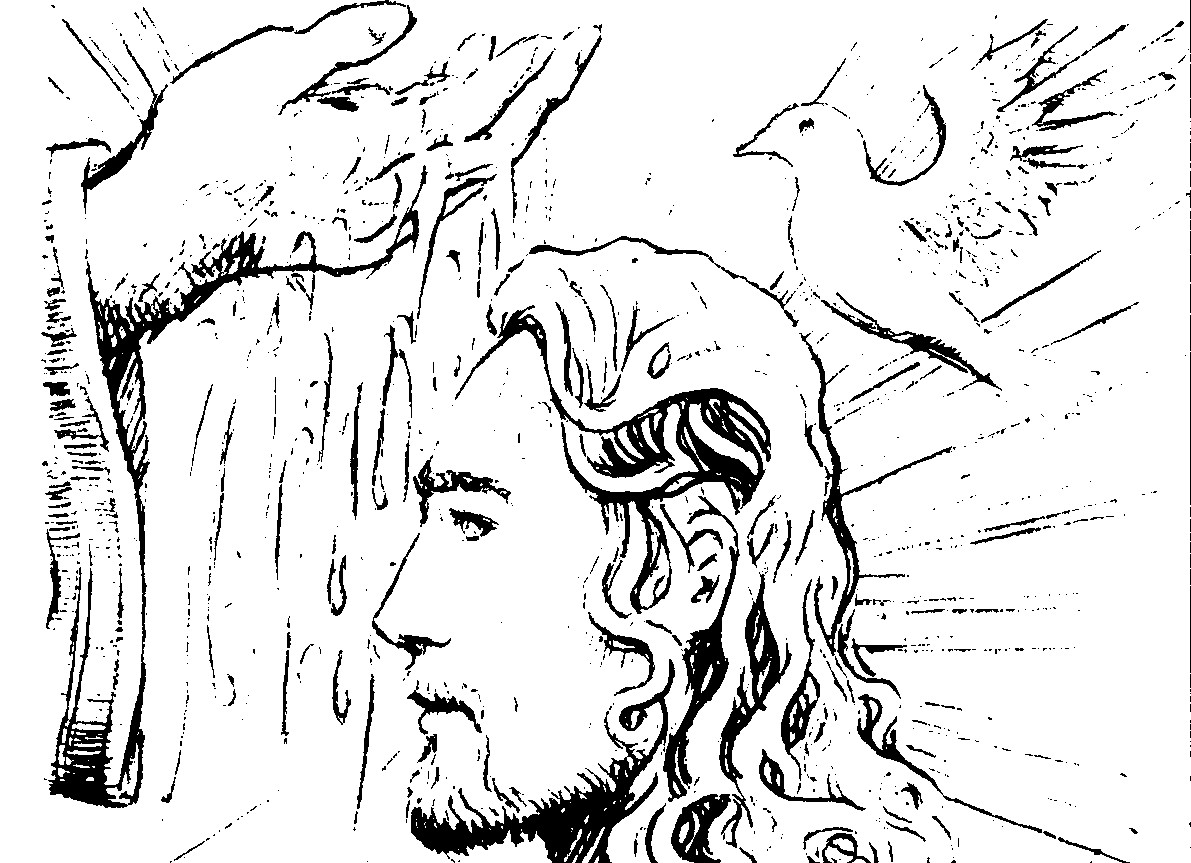 Lode a te, o Cristo.
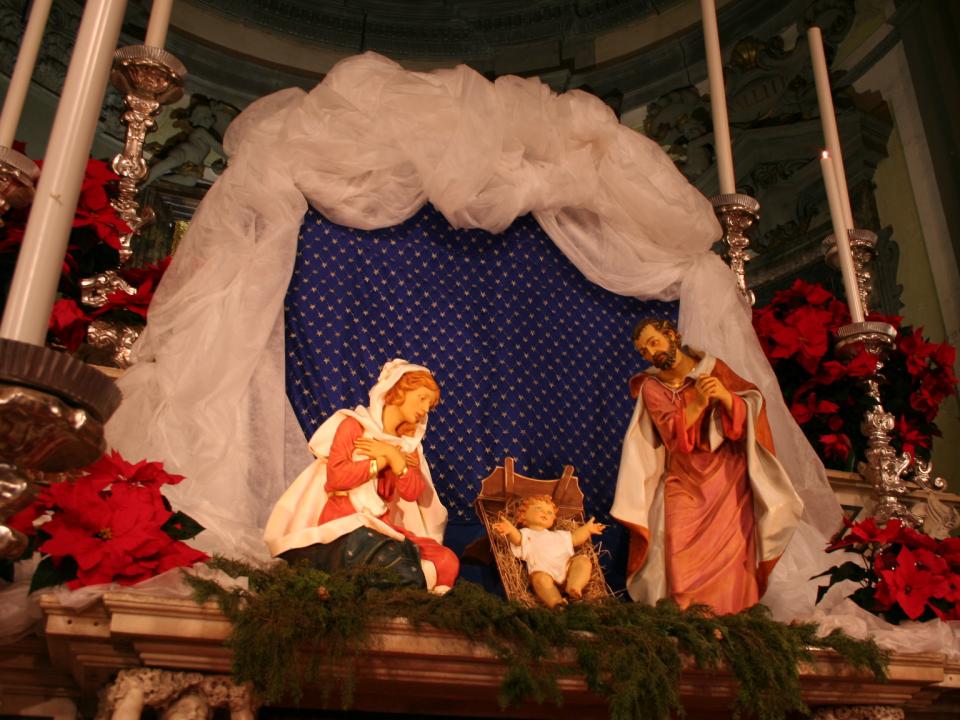 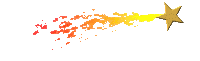 RINNOVO  DELLE 
PROMESSE BATTESIMALI
Fratelli carissimi, per mezzo del Battesimo siamo divenuti partecipi del mistero pasquale del Cristo, siamo stati sepolti insieme con lui nella morte, per risorgere con lui a vita nuova.
Rinnoviamo le promesse del nostro Battesimo, con le quali un giorno abbiamo rinunziato a satana e alle sue opere e ci siamo impegnati a servire fedelmente Dio nella santa Chiesa cattolica.
Rinunziate al peccato, per vivere nella libertà dei figli di Dio?	Rinunzio.

Rinunziate alle seduzioni del male, per non lasciarvi dominare dal peccato?  
Rinunzio.

Rinunziate a satana, origine e causa di ogni peccato?		Rinunzio.
Credete in Dio, Padre onnipotente, creatore del cielo e della terra?	Credo.
Credete in Gesù Cristo, suo unico Figlio, nostro Signore, che nacque da Maria Vergine, morì e fu sepolto, è risuscitato dai morti e siede alla destra del Padre? 
Credo.
Credete nello Spirito Santo, la santa Chiesa cattolica, la comunione dei santi, la remissione dei peccati, la risurrezione della carne e la vita eterna?	Credo.
Questa è la nostra fede. Questa è la fede della Chiesa e noi ci gloriamo di professarla in Cristo Gesù, nostro Signore.
Amen.
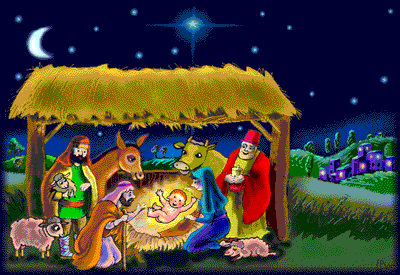 Astro del ciel, Pargol divin! Mite Agnello Redentor!
Tu che i vati da lungi sognar, 
tu che angeliche voci annunziar,
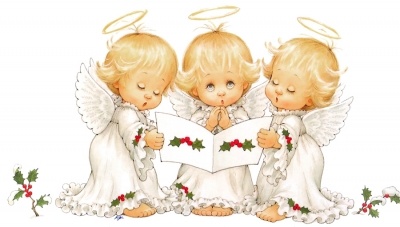 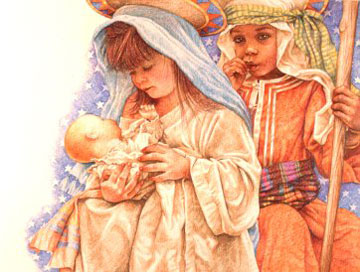 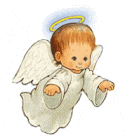 Luce dona alle menti, pace infondi nei cuor!
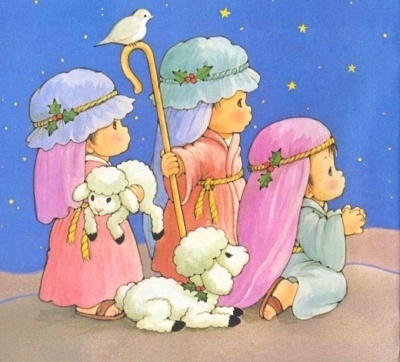 Luce dona alle menti, pace infondi nei cuor!
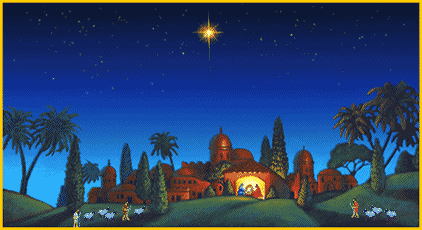 Astro del ciel, Pargol divin! Mite Agnello Redentor!
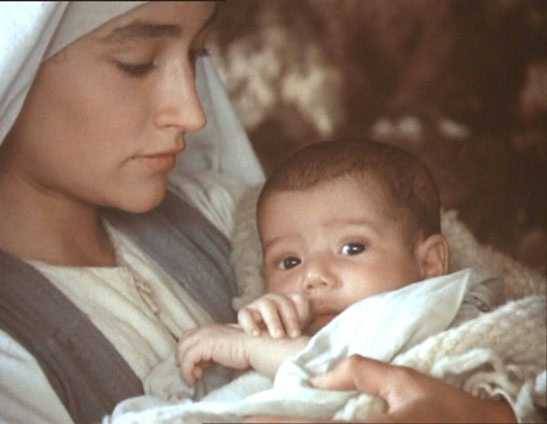 Tu di stirpe regale decor, tu virgineo mistico fior,
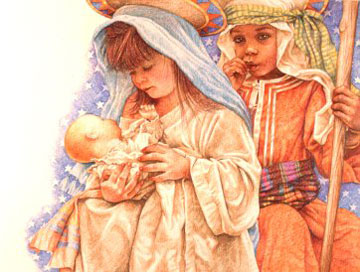 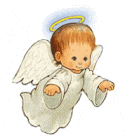 Luce dona alle menti, pace infondi nei cuor!
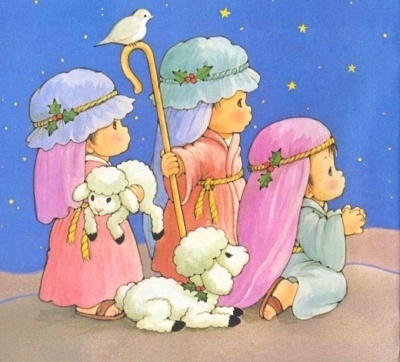 Luce dona alle menti, pace infondi nei cuor!
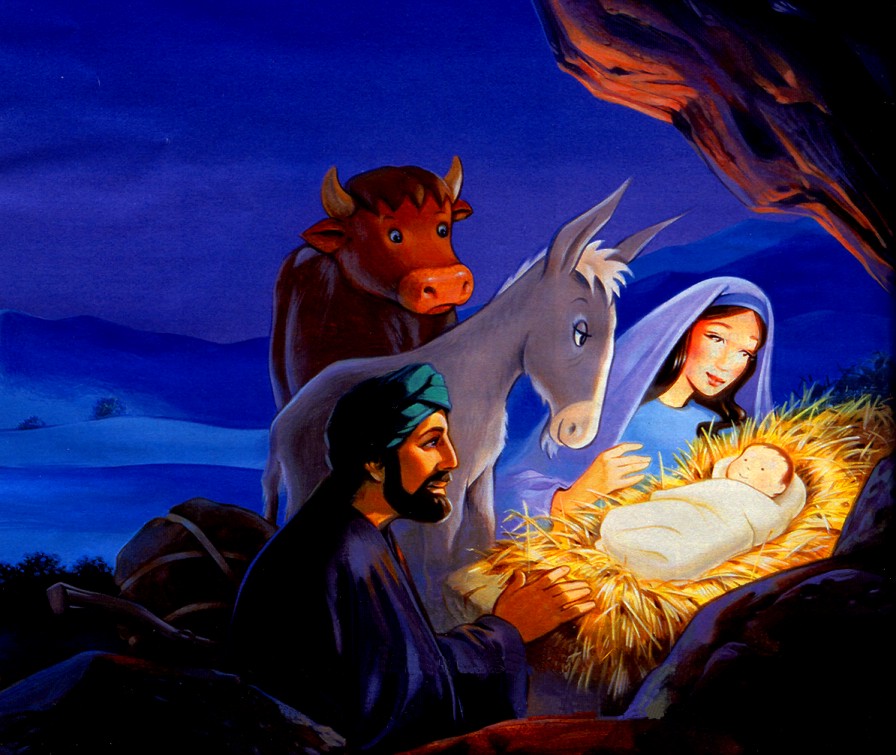 Astro del ciel, Pargol divin! Mite Agnello Redentor!
Tu disceso a scontare l'error, tu sol nato a parlare d'amor.
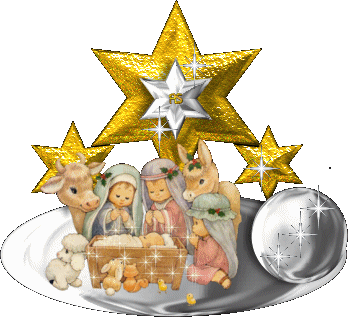 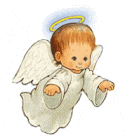 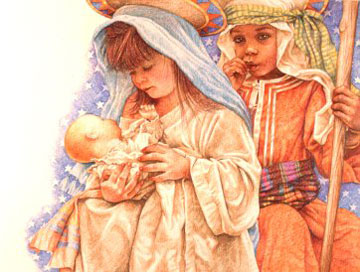 Luce dona alle menti, pace infondi nei cuor!
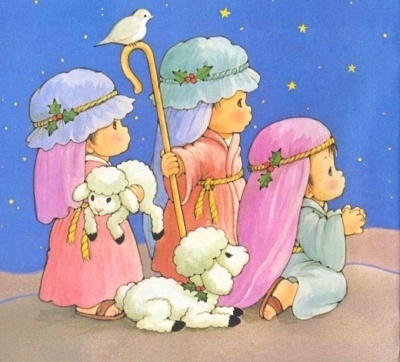 Luce dona alle menti, pace infondi nei cuor!
Il Signore sia con voi.
E con il tuo spirito. 

In alto i nostri cuori.
Sono rivolti al Signore. 

Rendiamo grazie al Signore nostro Dio.
È cosa buona e giusta.
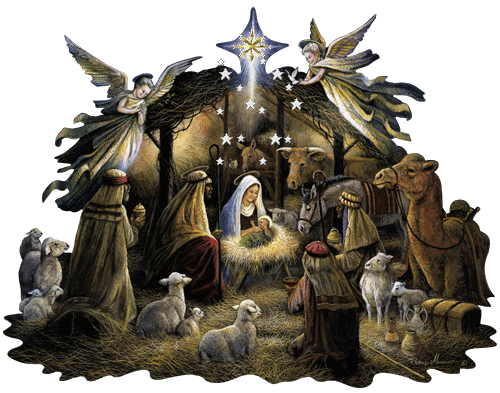 Santo Santo
Santo Santo
Santo il Signore
Santo Santo
Santo Santo
Santo il Signore
Dio dell’universo
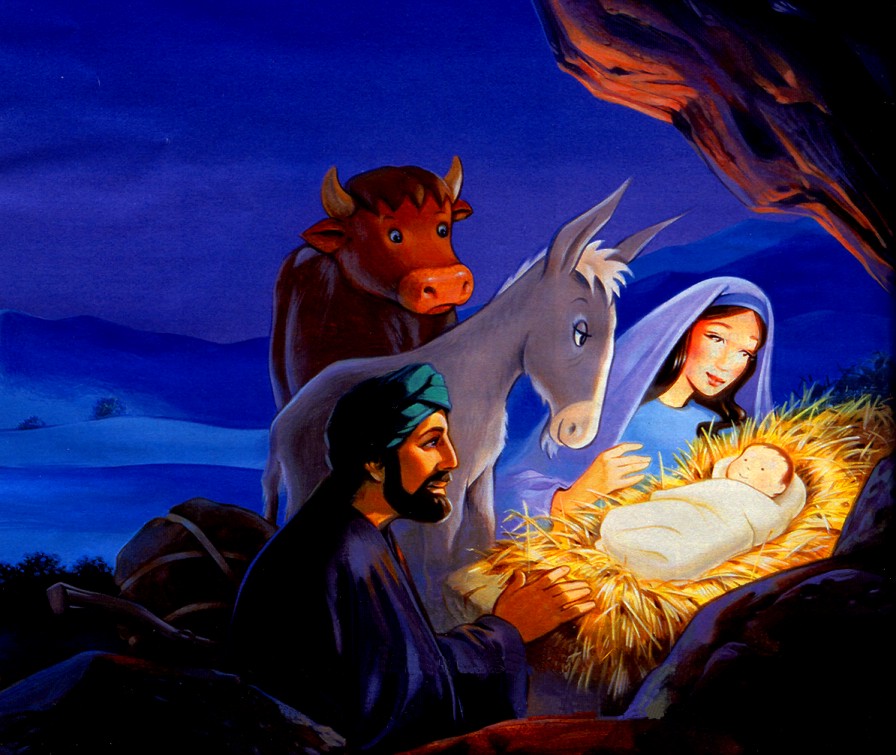 I cieli e la terra
sono pieni
della tua gloria
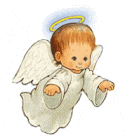 I cieli e la terra
sono pieni
della tua gloria
Osanna Osanna Osanna 
Osanna Osanna
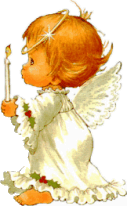 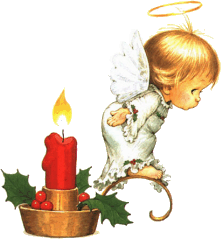 Osanna 
Osanna 
Osanna 
Nell’alto dei cieli
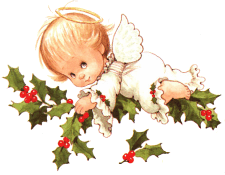 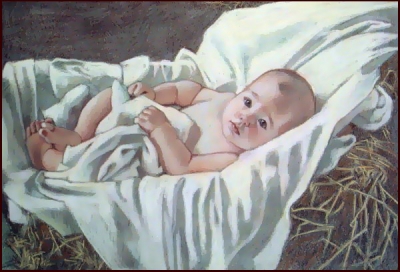 Benedetto è
Benedetto è
è colui che viene
Benedetto è
Benedetto è
è colui che viene
nel nome del Signore.
Osanna Osanna Osanna 
Osanna Osanna
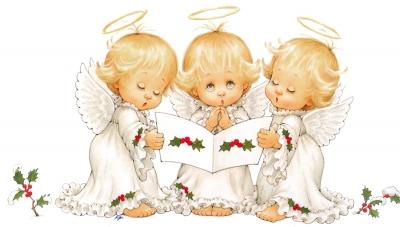 Osanna 
Osanna 
Osanna 
Nell’alto dei cieli
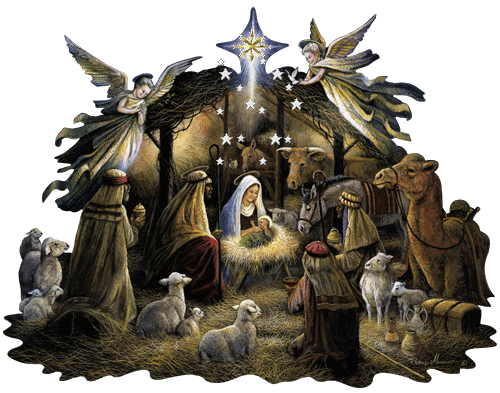 Santo Santo
Santo Santo
Santo il Signore
Santo Santo
Santo Santo
Santo il Signore
Dio dell’universo
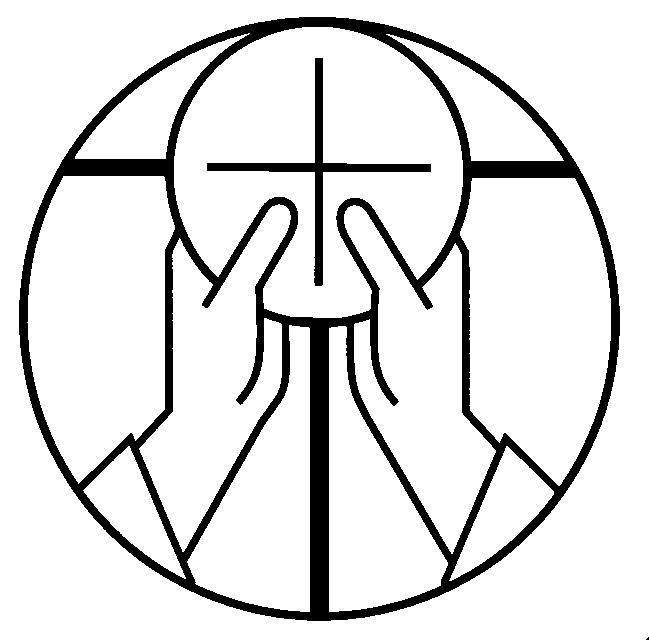 Mistero della fede.

Annunziamo la tua morte, Signore, 
proclamiamo la tua risurrezione, 
nell'attesa della tua venuta.
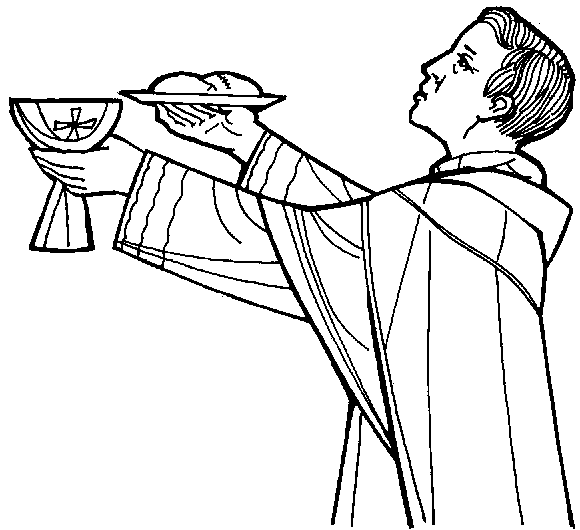 Per Cristo, 
con Cristo 
e in Cristo, 
a te, Dio Padre onnipotente, 
nell'unità dello Spirito Santo, 
ogni onore e gloria 
per tutti i secoli dei secoli.
Amen.
Padre nostro, che sei nei cieli, 
sia santificato il tuo nome, 
venga il tuo regno, 
sia fatta la tua volontà, 
come in cielo così in terra. 
Dacci oggi il nostro pane quotidiano, 
e rimetti a noi i nostri debiti 
come noi li rimettiamo 
ai nostri debitori, 
e non ci indurre in tentazione, 
ma liberaci dal male.
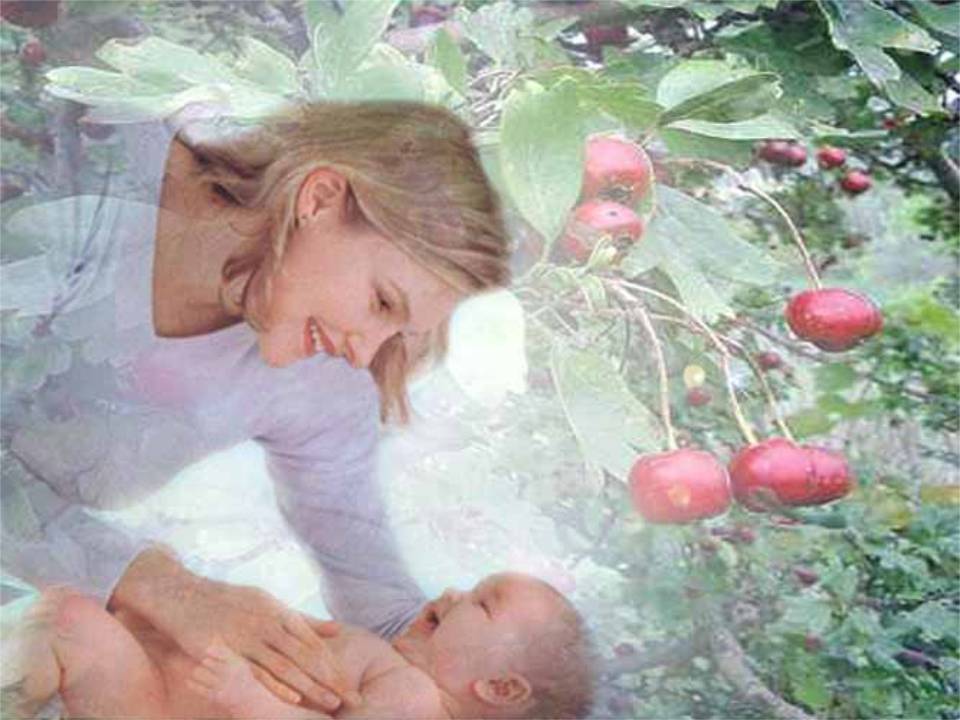 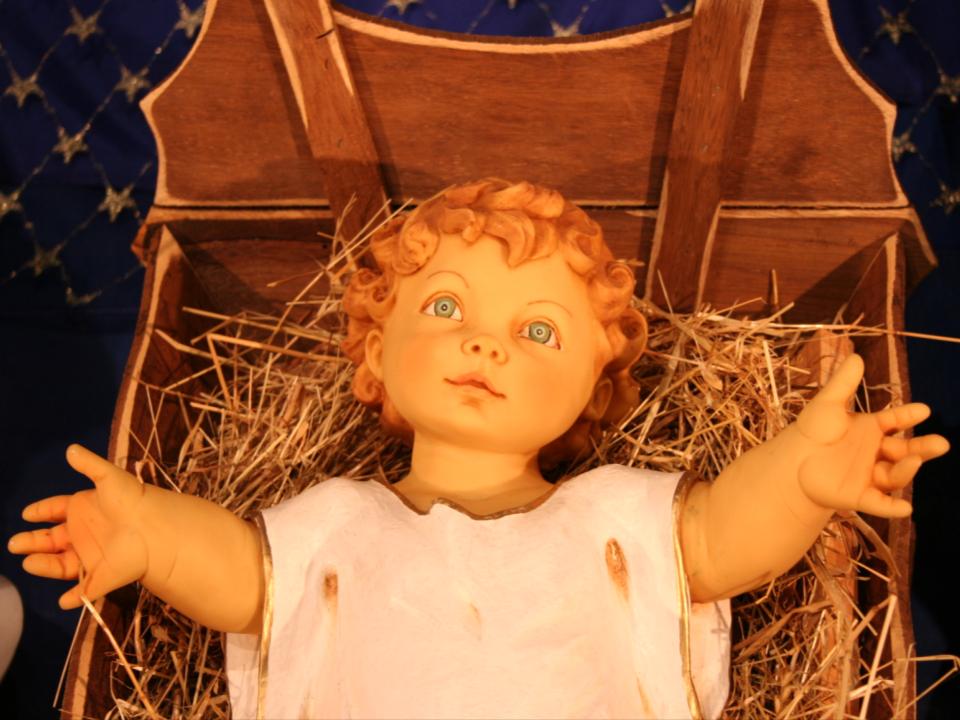 Tuo è il regno,
tua la potenza
e la gloria nei secoli.
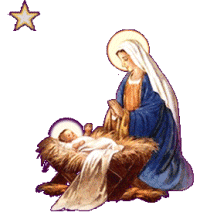 La 
    pace 
    viene 
dall'alto
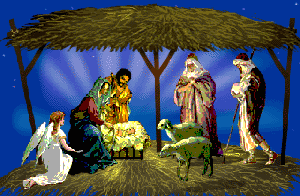 entra 
nel 
cuore,
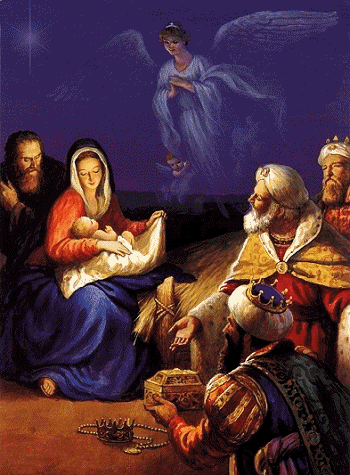 si 
vede 
sul 
volto
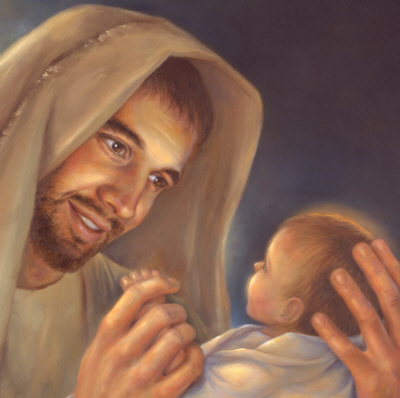 Ora 
  ti 
  stringo 
  la 
  mano
non sono più solo
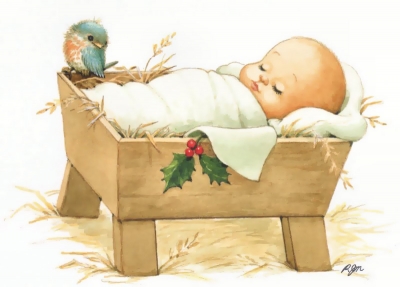 non sei più lontano
Questa amicizia
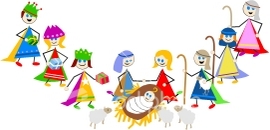 attorno al Signore
è troppo grande
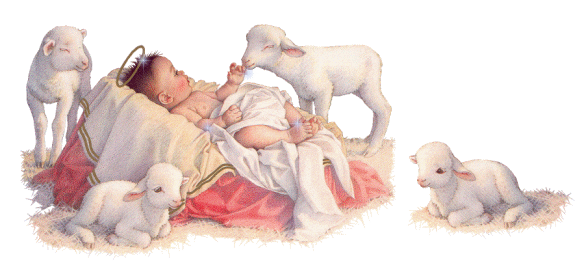 non può finire.
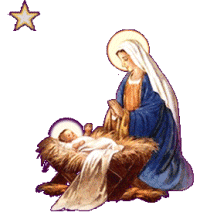 La 
    pace 
    viene 
dall'alto
entra 
nel 
cuore,
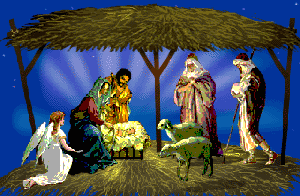 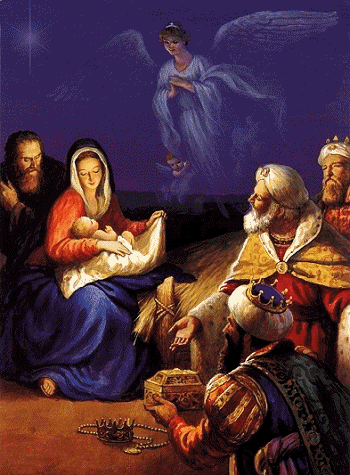 si 
vede 
sul 
volto
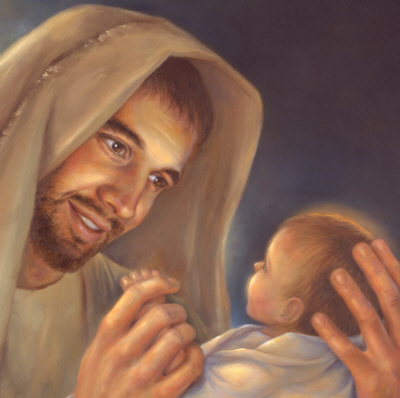 Ora 
  ti 
  stringo 
  la 
  mano
non sono più solo
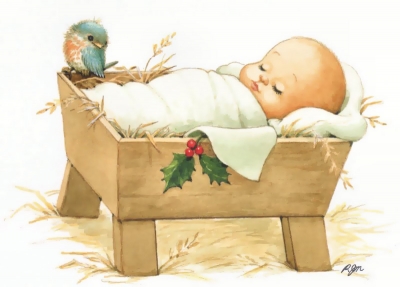 non sei più lontano
Agnello di Dio, 
che togli i peccati del mondo, 
abbi pietà di noi.
Agnello di Dio, 
che togli i peccati del mondo, 
abbi pietà di noi.
Agnello di Dio, 
che togli i peccati del mondo, 
dona a noi la pace.
Beati gli invitati 
alla Cena del Signore. 
Ecco l’agnello di Dio, 
che toglie i peccati del mondo.

O Signore, non son degno 
di partecipare alla tua mensa:
ma di’ soltanto una parola 
e io sarò salvato.
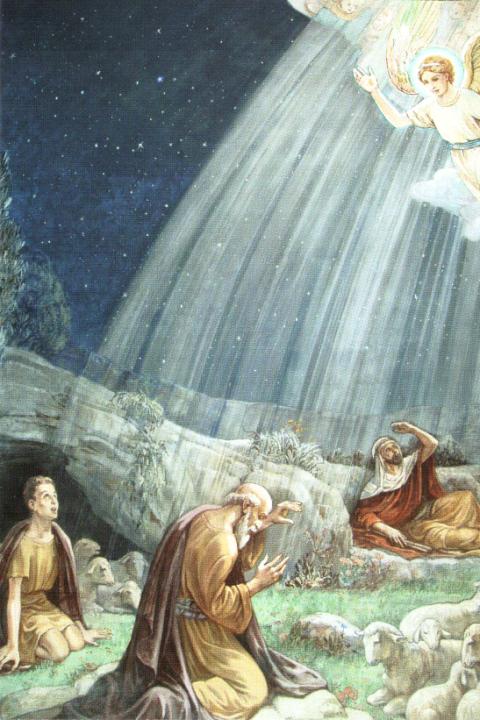 Venite, 
fedeli, 
l'angelo 
ci invita, 
venite, 
venite 
a Betlemme.
Nasce per noi Cristo Salvatore. 
Venite adoriamo, 
venite adoriamo, 
venite adoriamo 
il Signore Gesù.
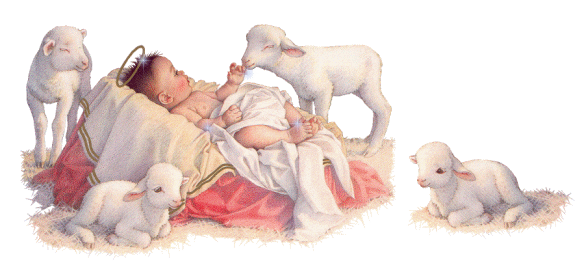 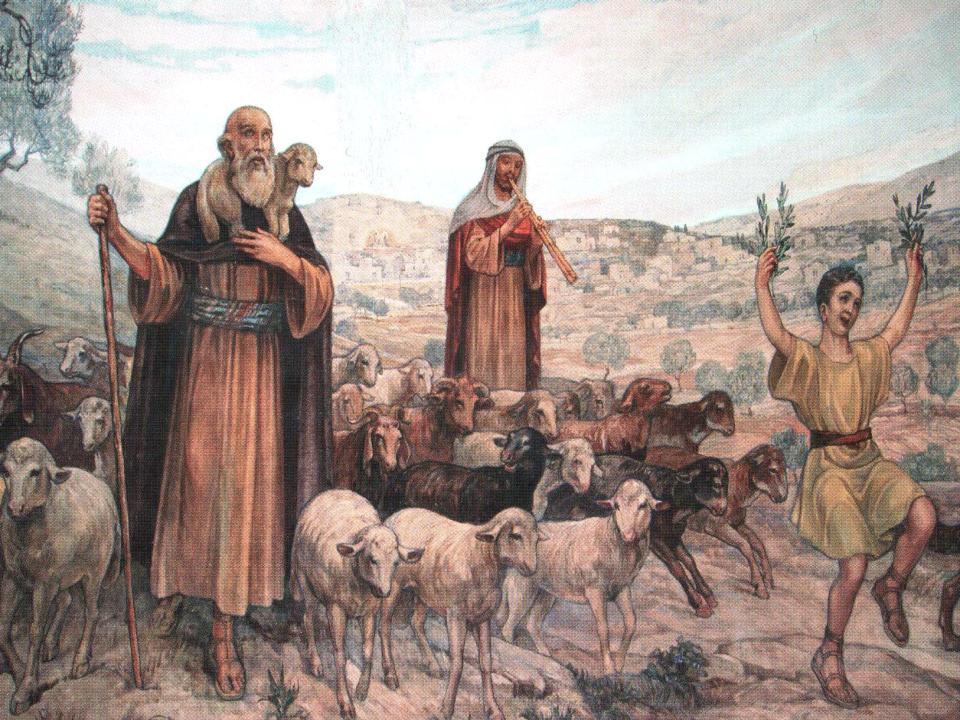 La notte risplende, tutto il mondo attende, seguiamo i pastori a Betlemme.
Nasce per noi Cristo Salvatore. 
Venite adoriamo, 
venite adoriamo, 
venite adoriamo 
il Signore Gesù.
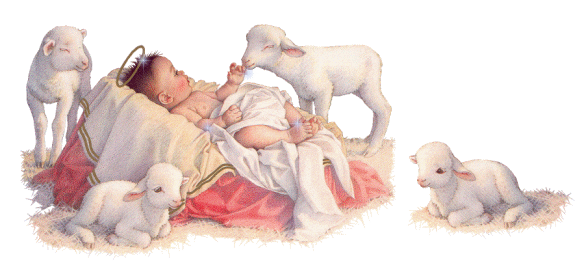 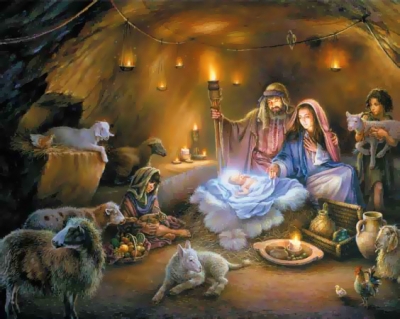 La luce del mondo brilla in una grotta: la fede ci guida a Betlemme.
Nasce per noi Cristo Salvatore. 
Venite adoriamo, 
venite adoriamo, 
venite adoriamo 
il Signore Gesù.
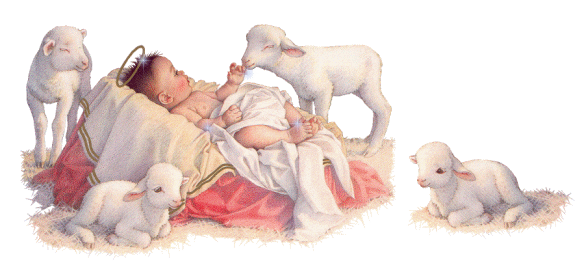 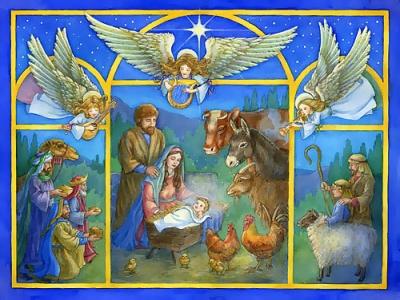 Il Figlio di Dio, Re dell'universo, 
si è fatto bambino a Betlemme.
Nasce per noi Cristo Salvatore. 
Venite adoriamo, 
venite adoriamo, 
venite adoriamo 
il Signore Gesù.
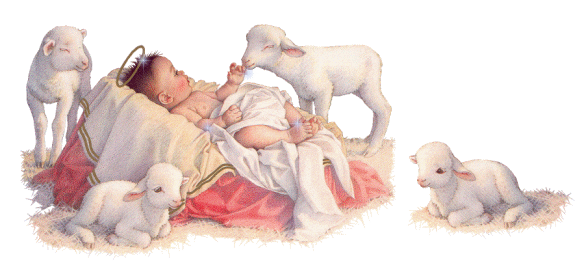 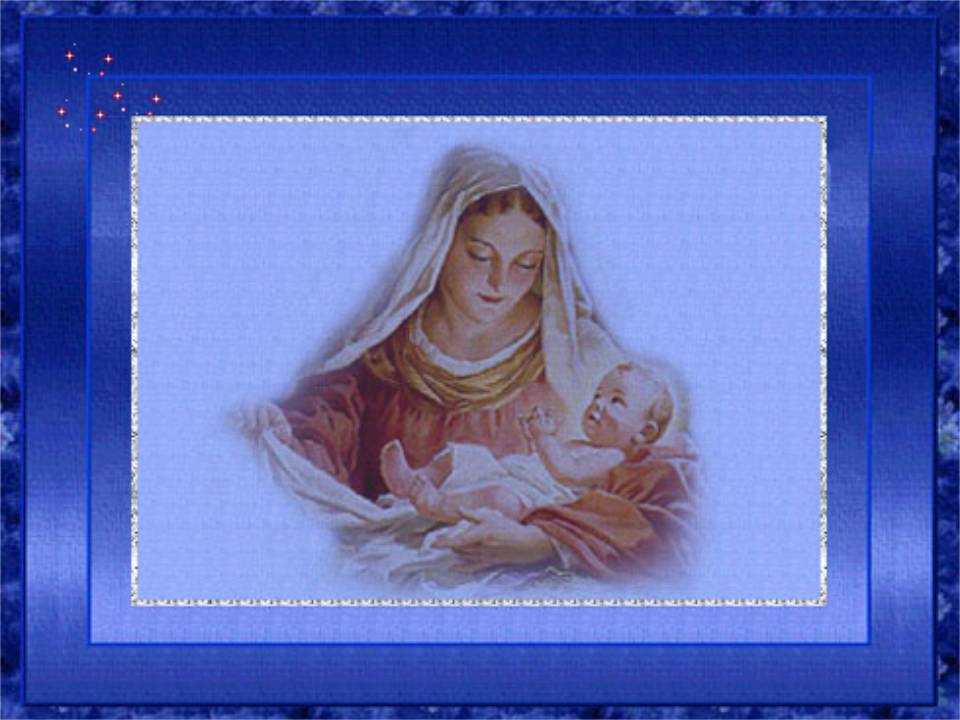 Maria sua Madre è pur Madre nostra; con lei adoriamo il Bimbo Gesù.
Nasce per noi Cristo Salvatore. 
Venite adoriamo, 
venite adoriamo, 
venite adoriamo 
il Signore Gesù.
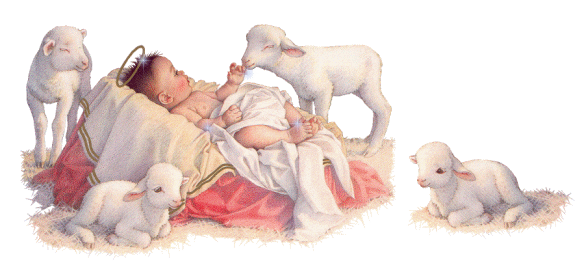 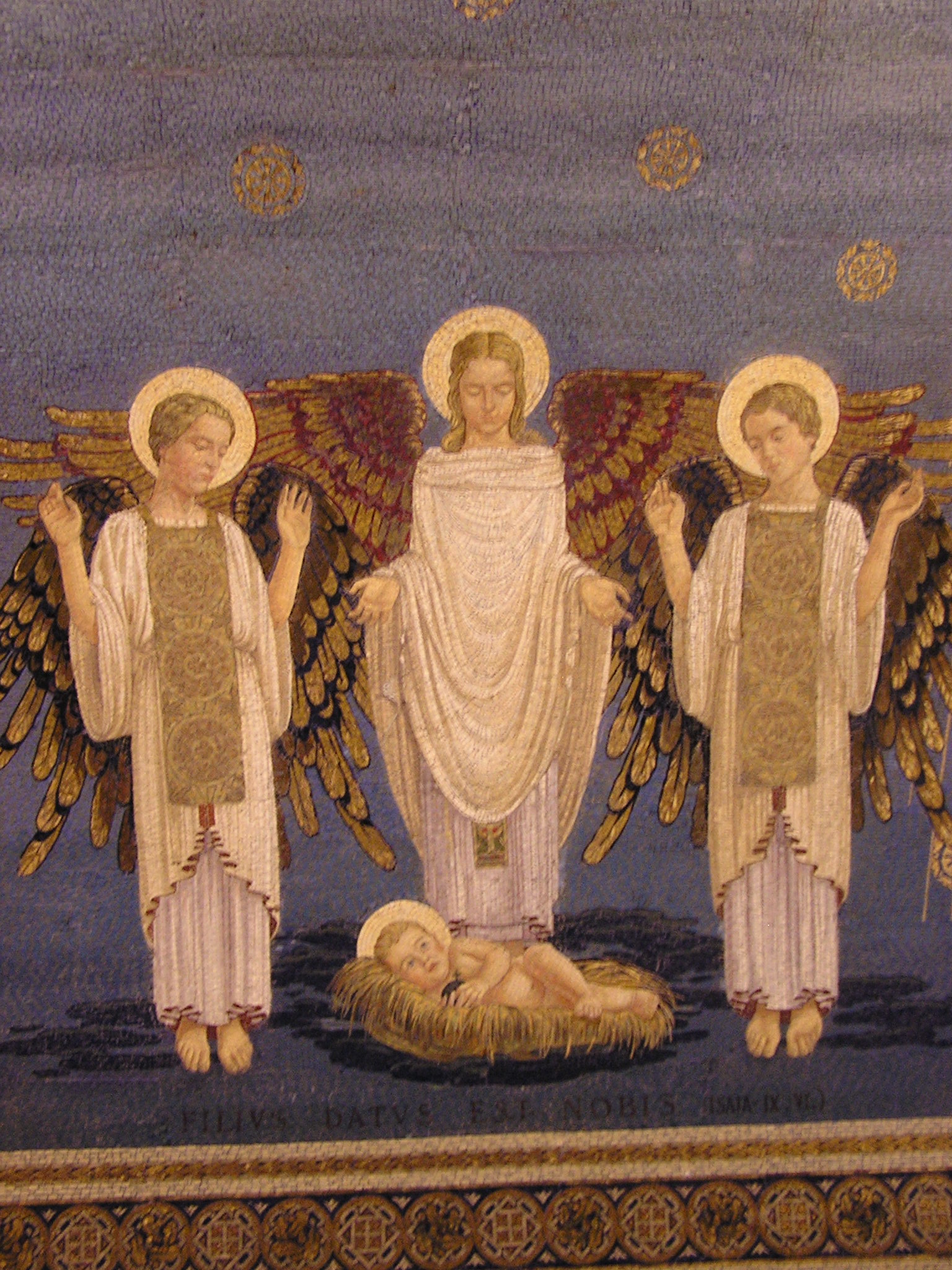 Dio misericordioso, che ci hai nutriti alla tua mensa, concedi a noi tuoi fedeli di ascoltare come discepoli il tuo Cristo, per chiamarci ed essere realmente tuoi figli. Per Cristo nostro Signore.			Amen.
IX edizione
Concorso
«Presepe nelle famiglie»

PREMIAZIONE
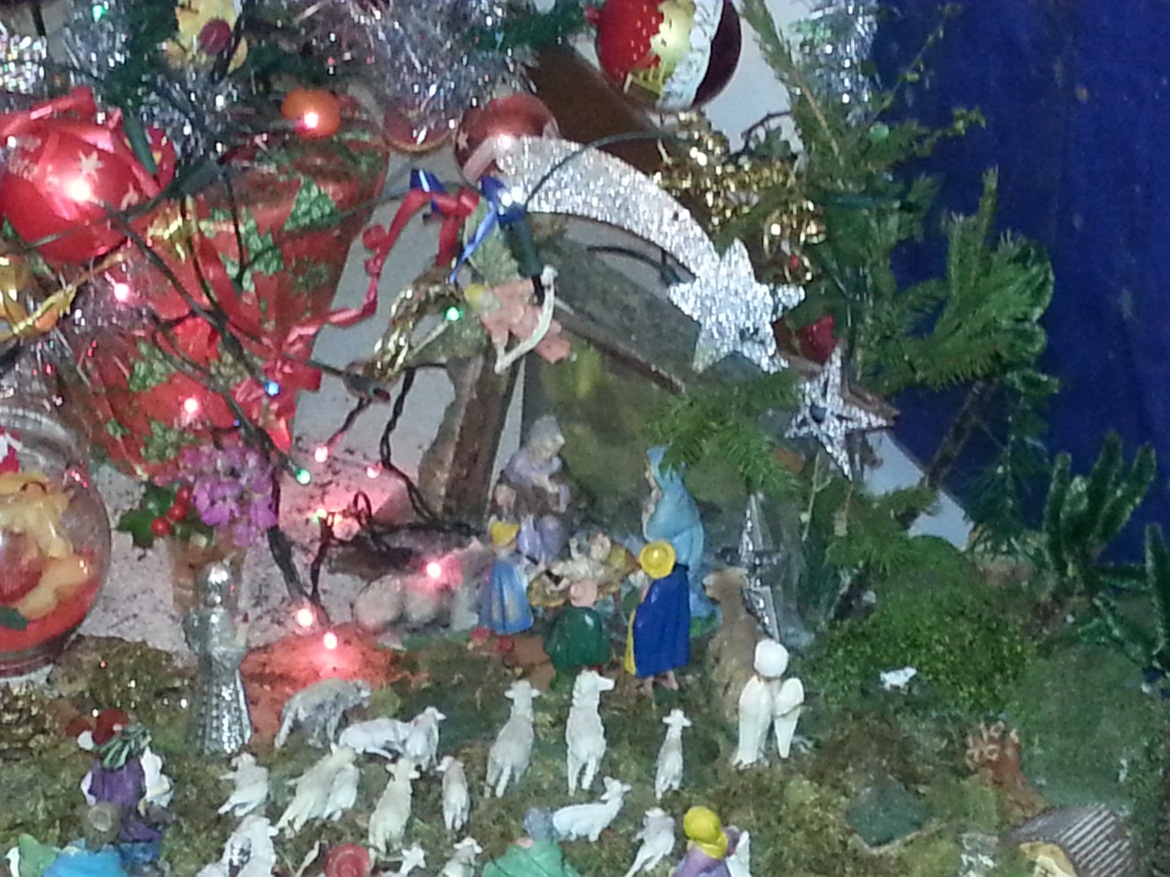 Donnini Luigia
Capannella tradizionale più bella
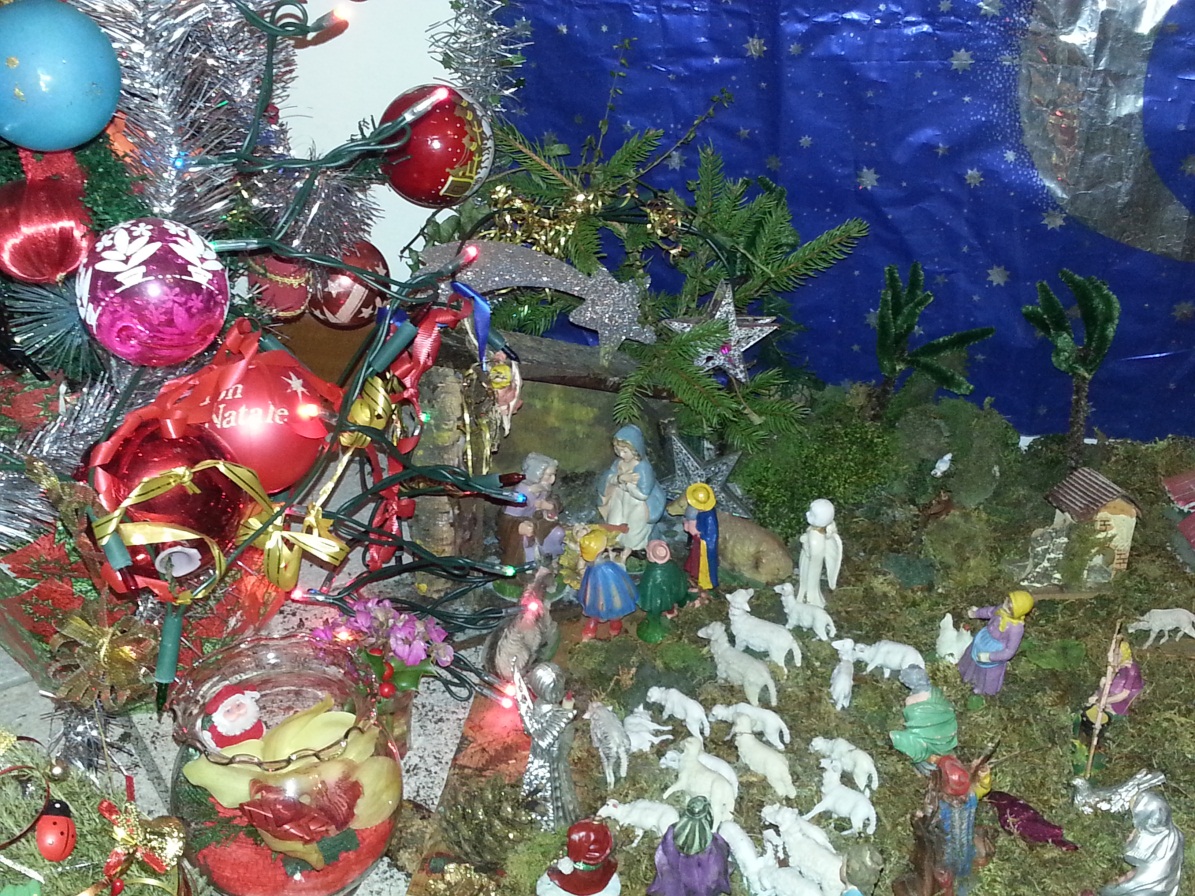 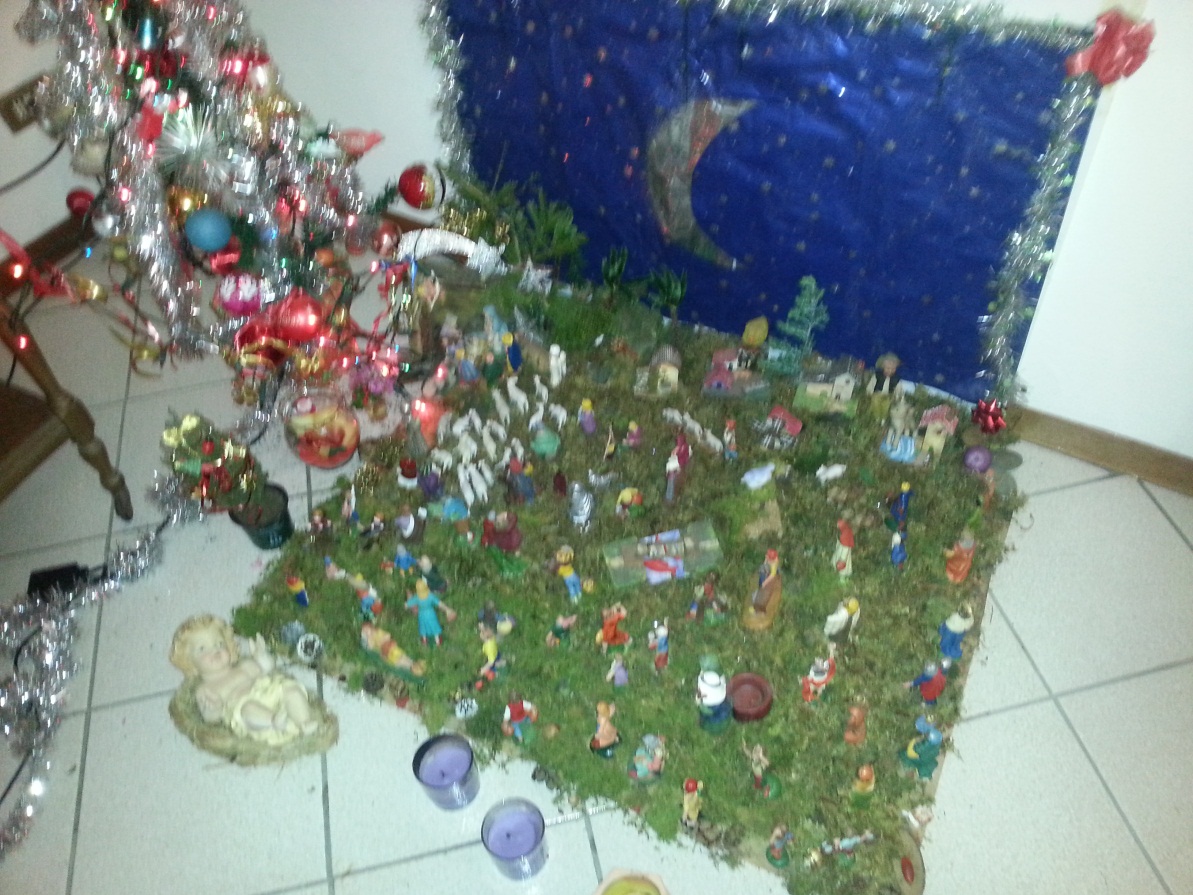 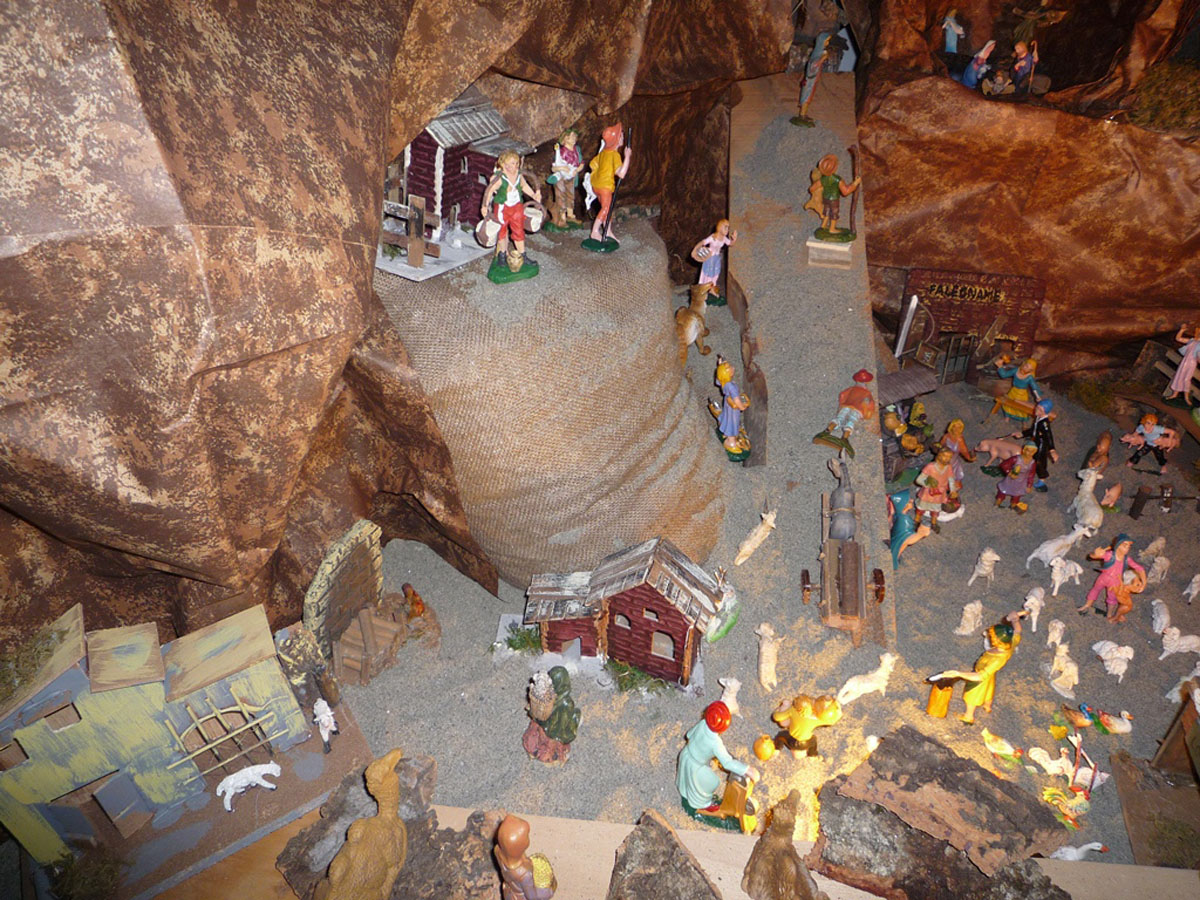 Famiglia

Di Grazia
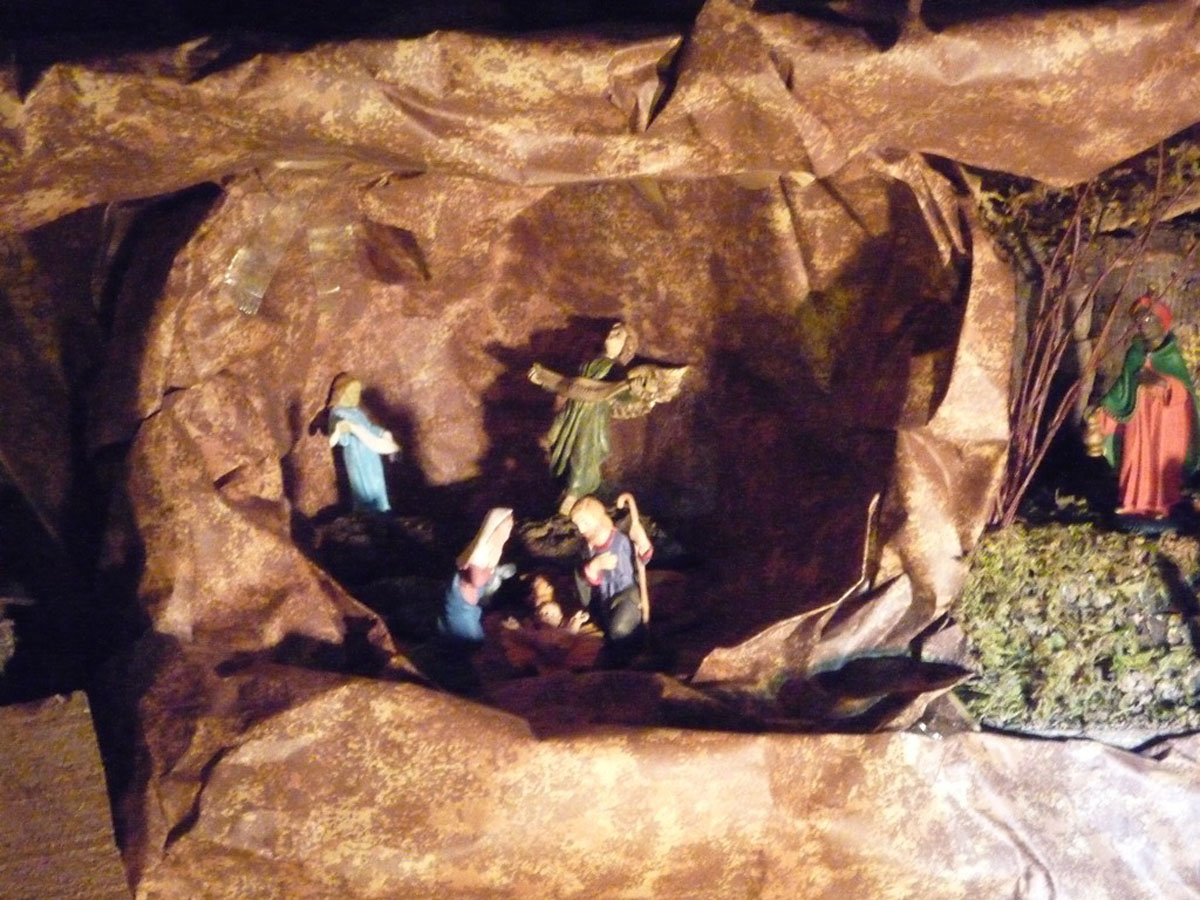 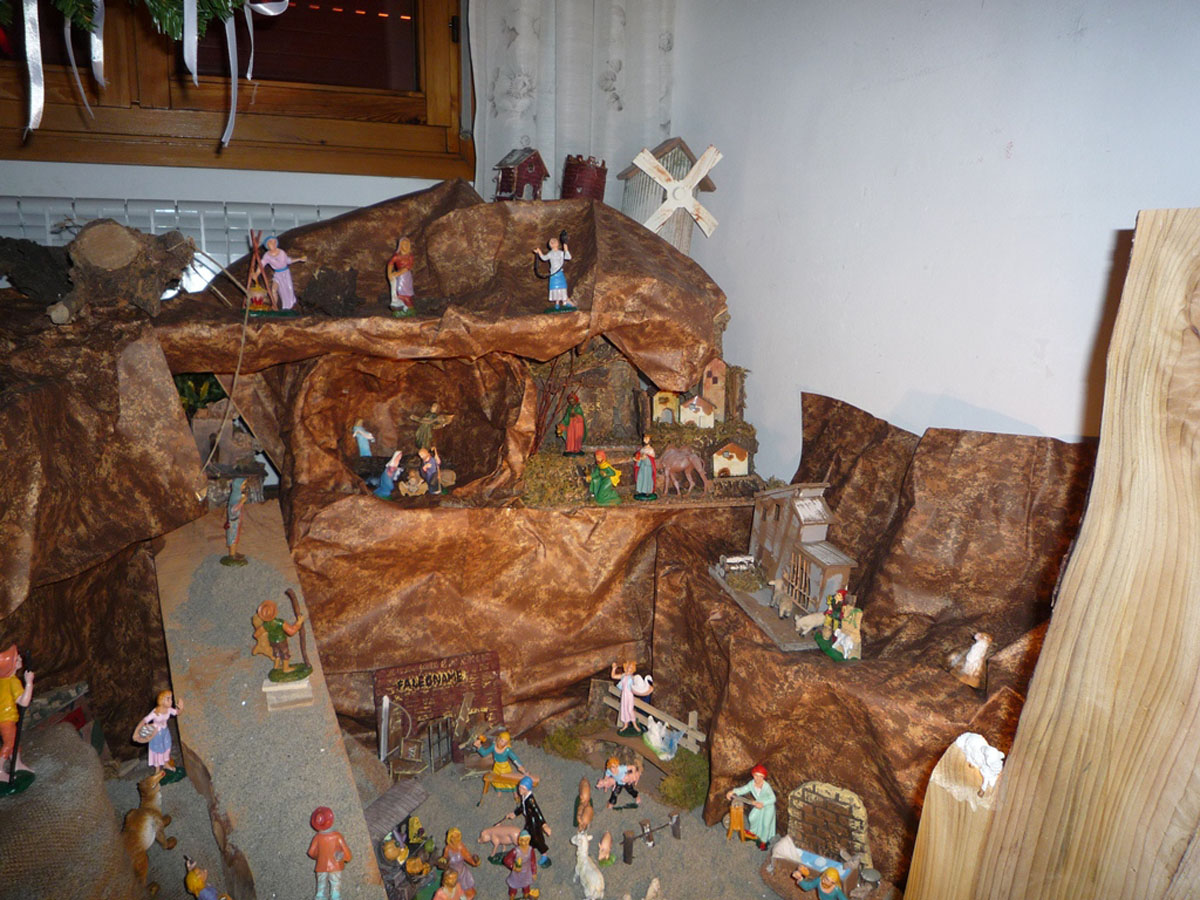 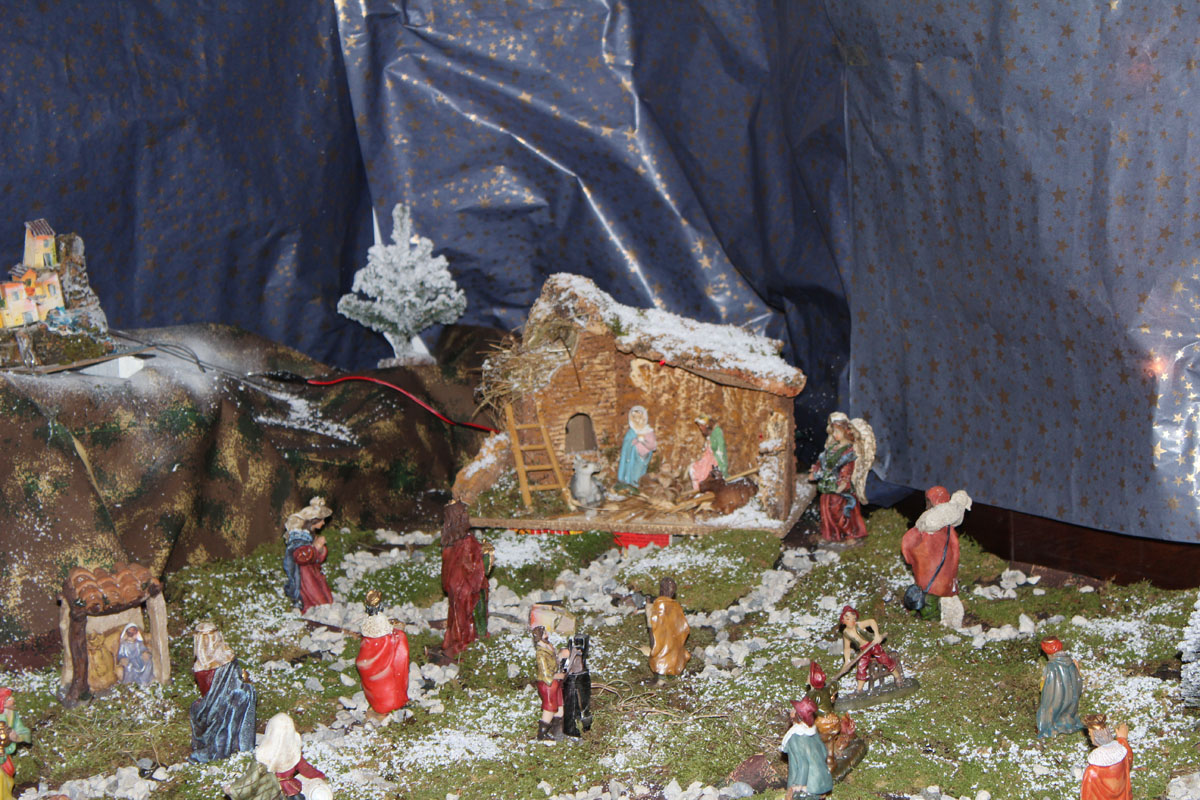 Famiglia Mazzoni
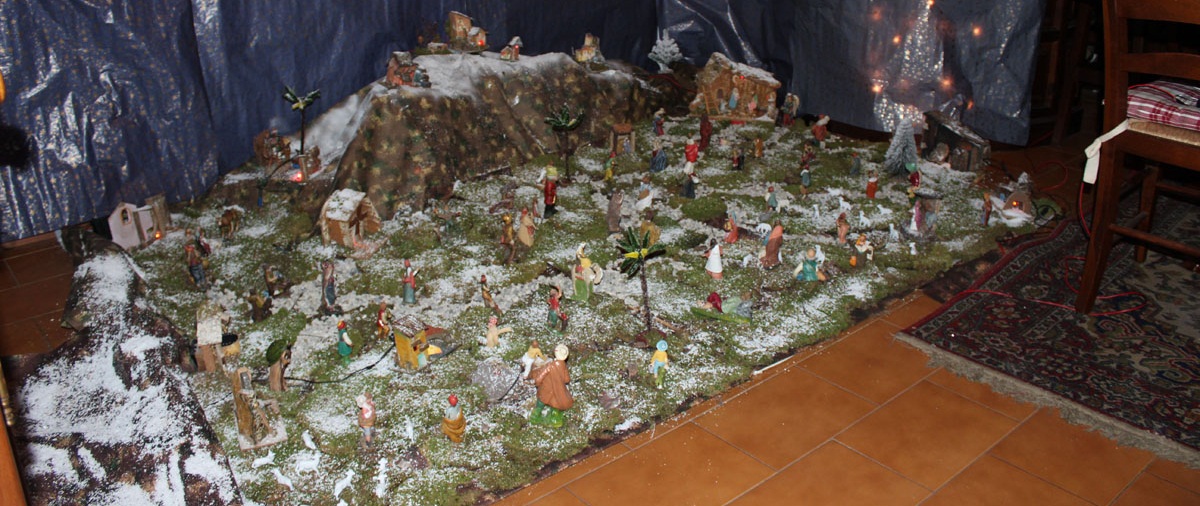 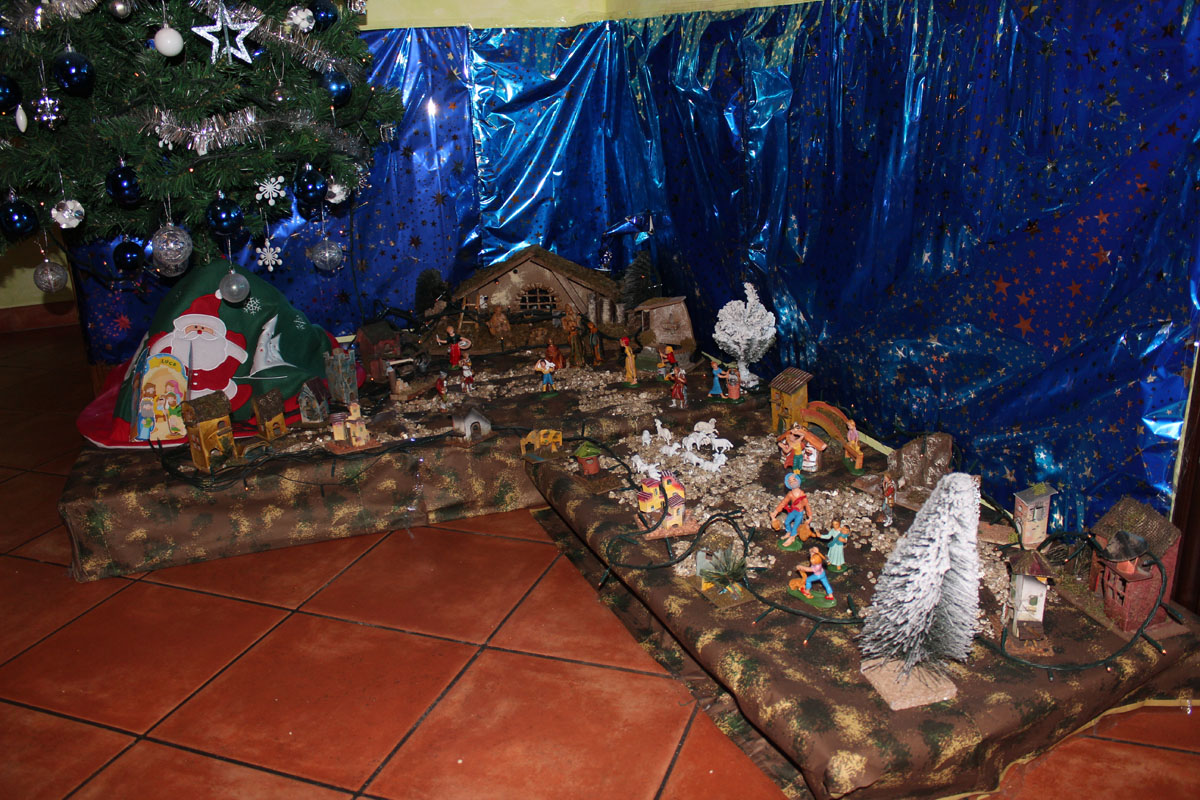 Famiglia Mazzoni
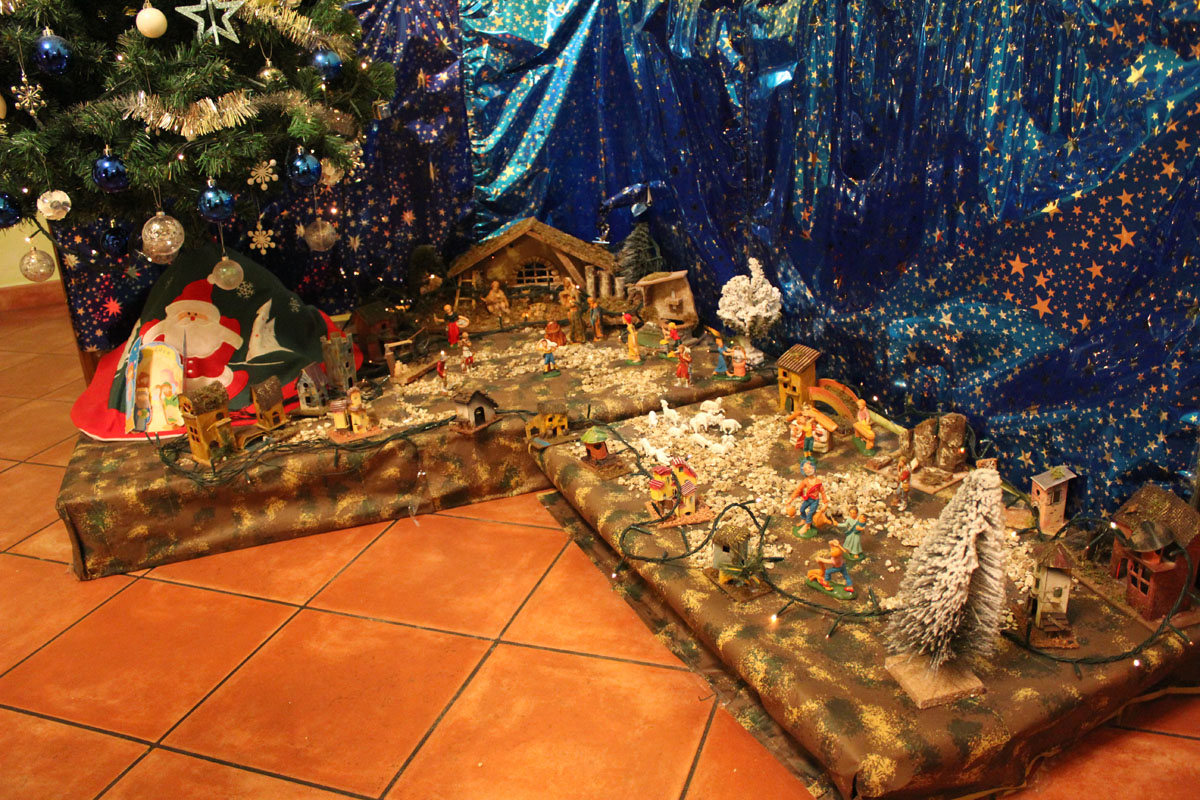 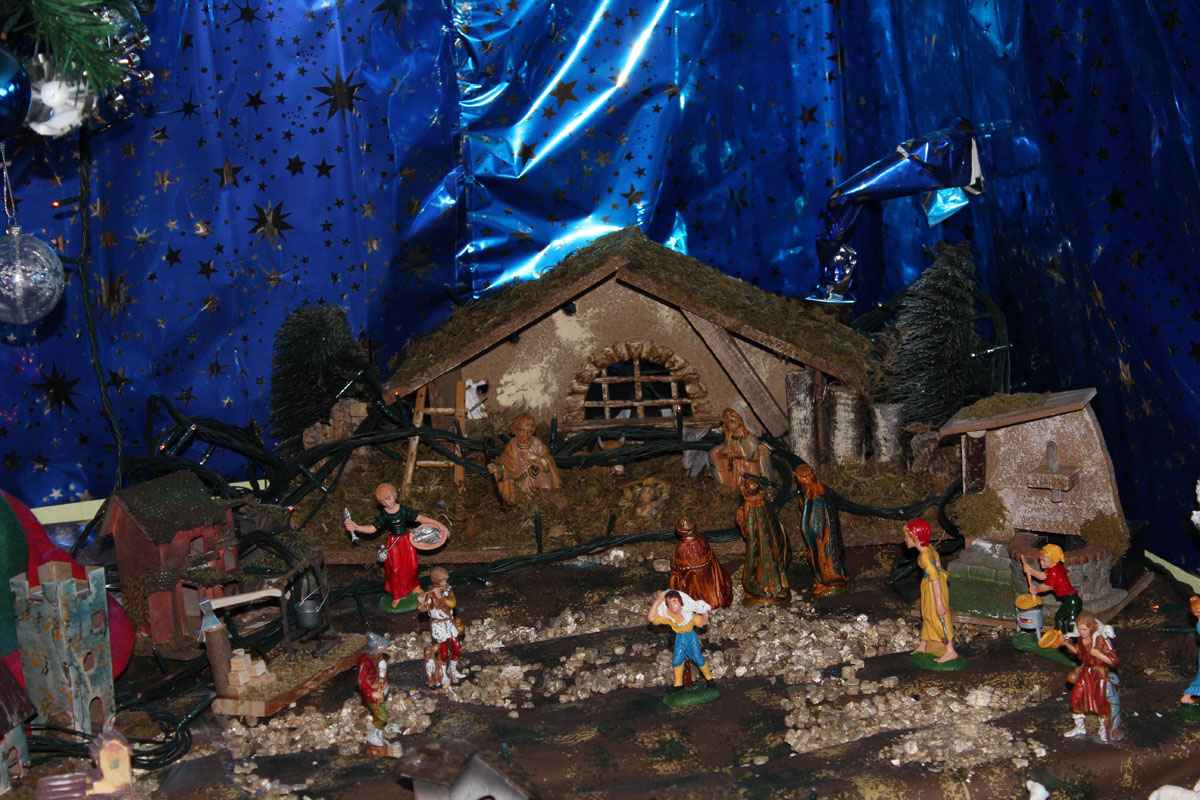 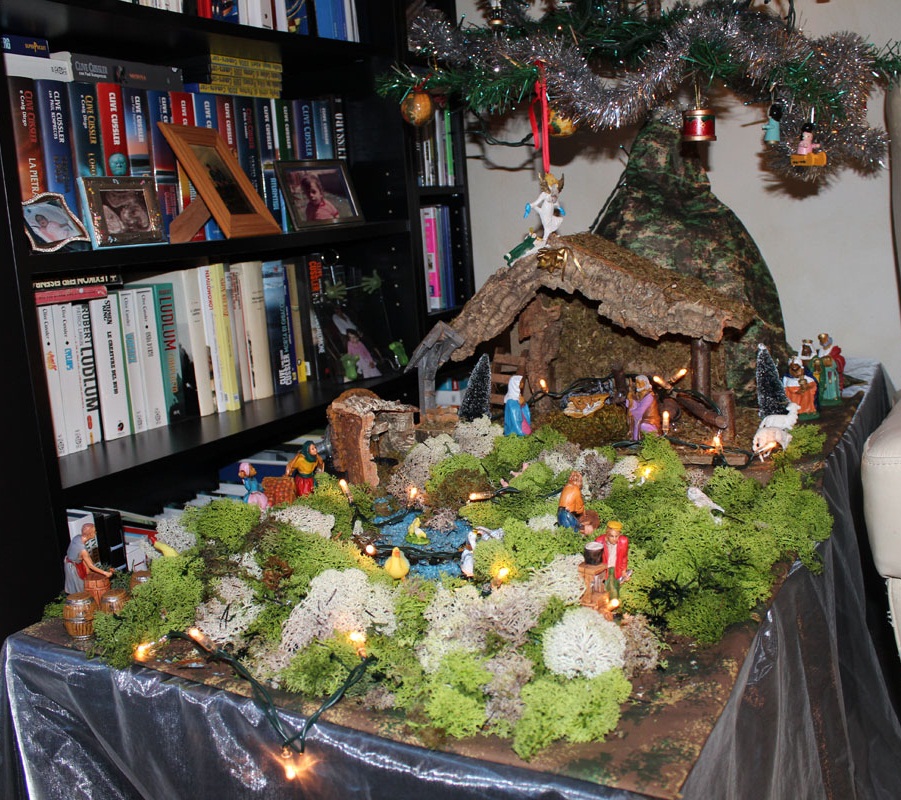 Famiglia Orsi
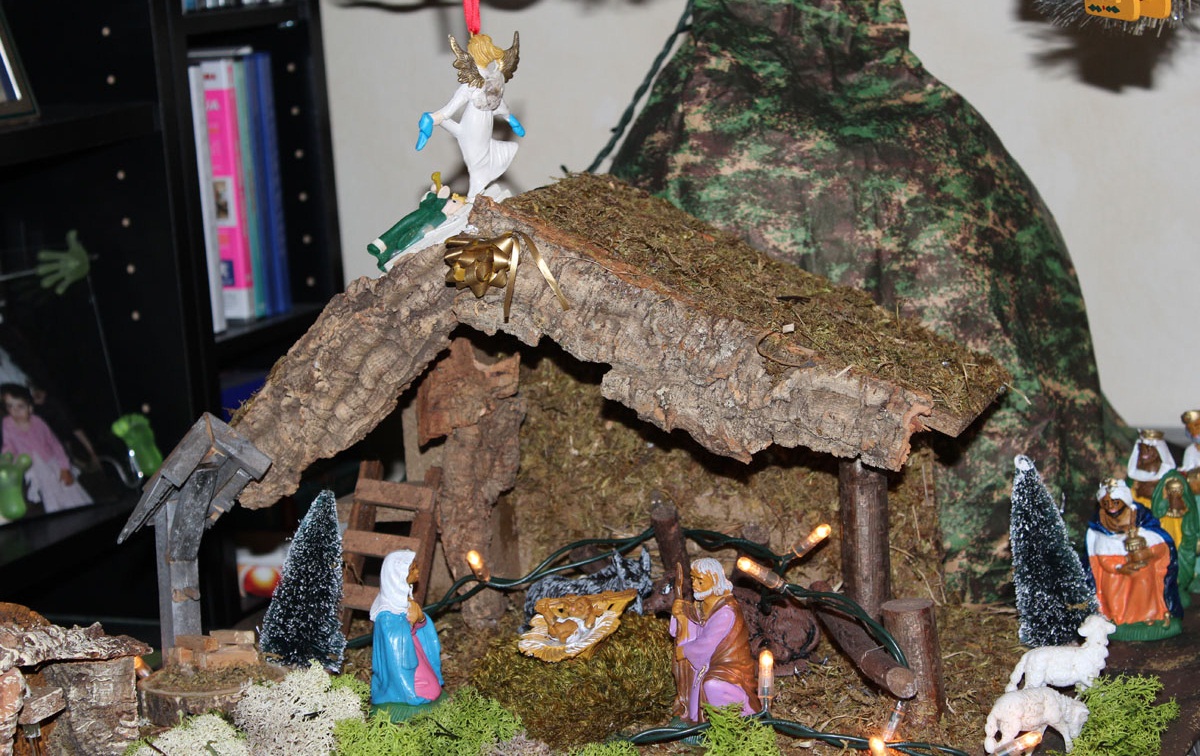 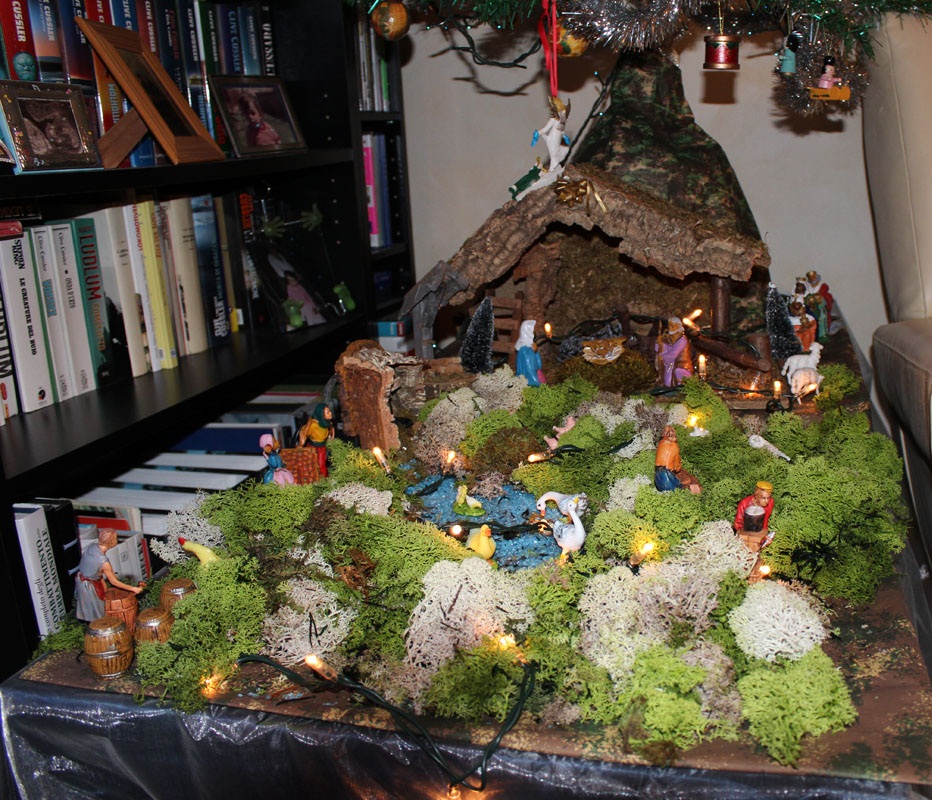 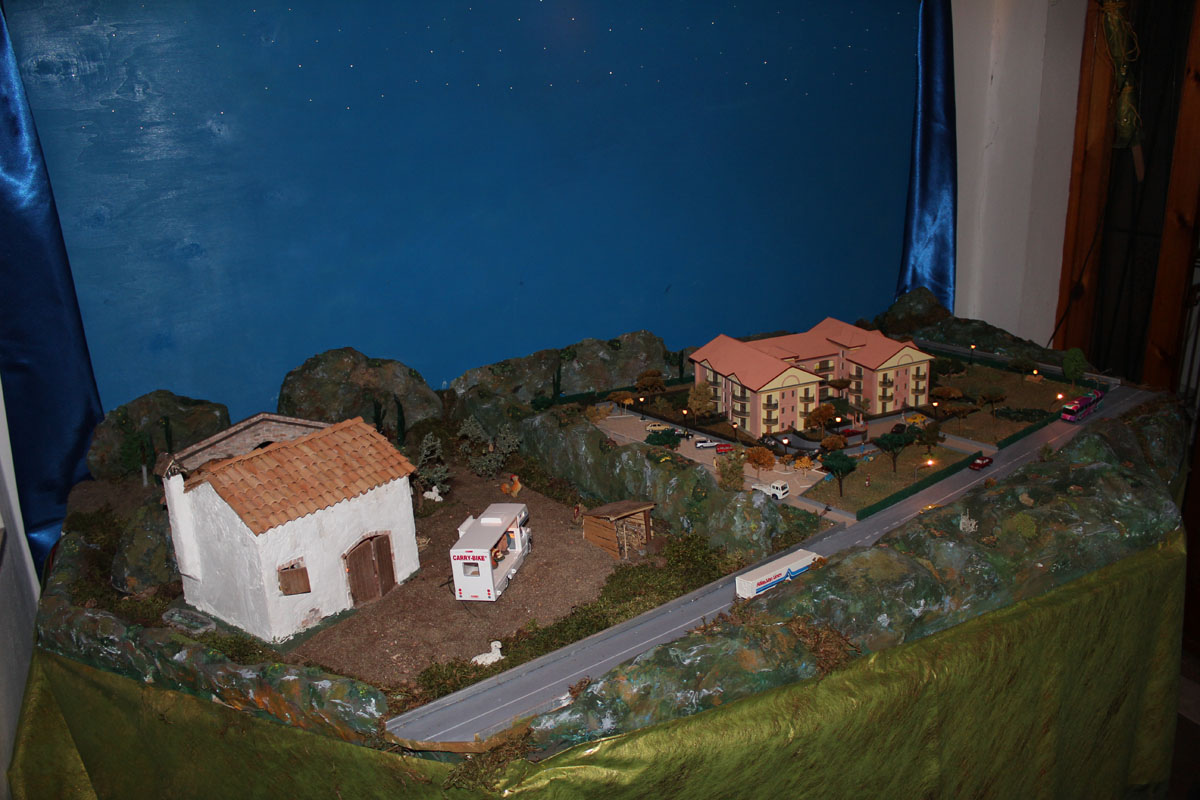 Premio realizzazione artistica
Vinicio Ghera
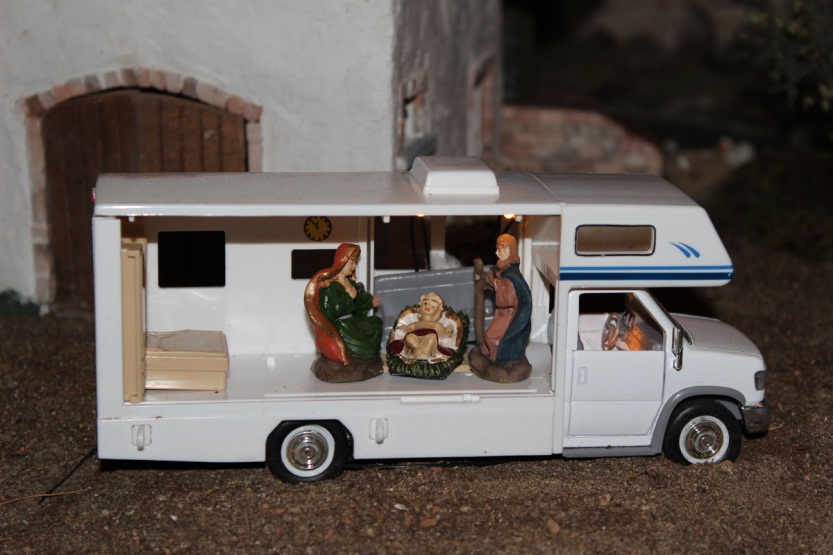 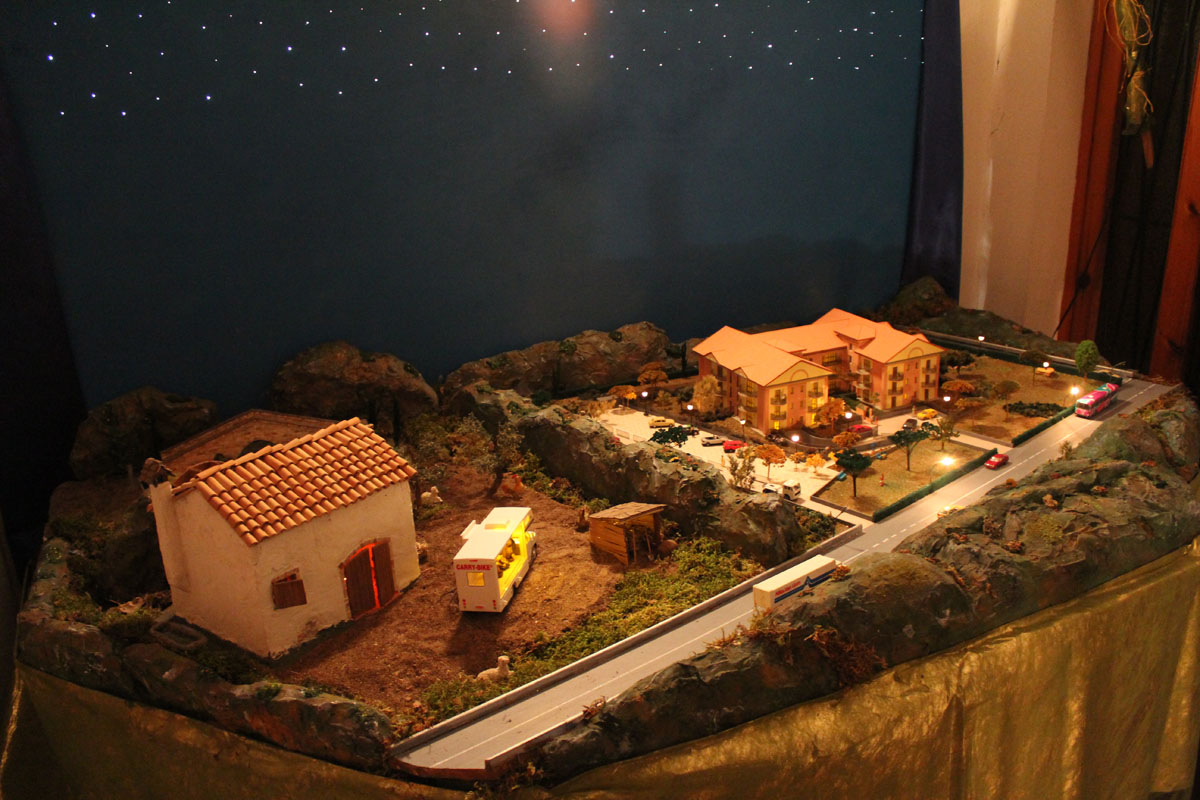 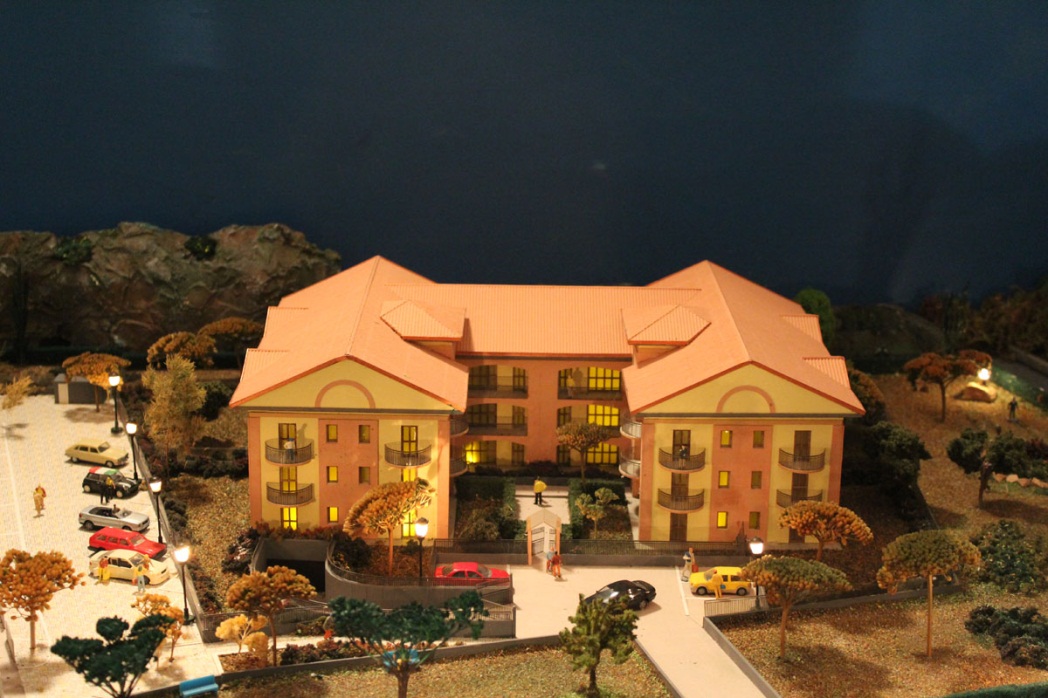 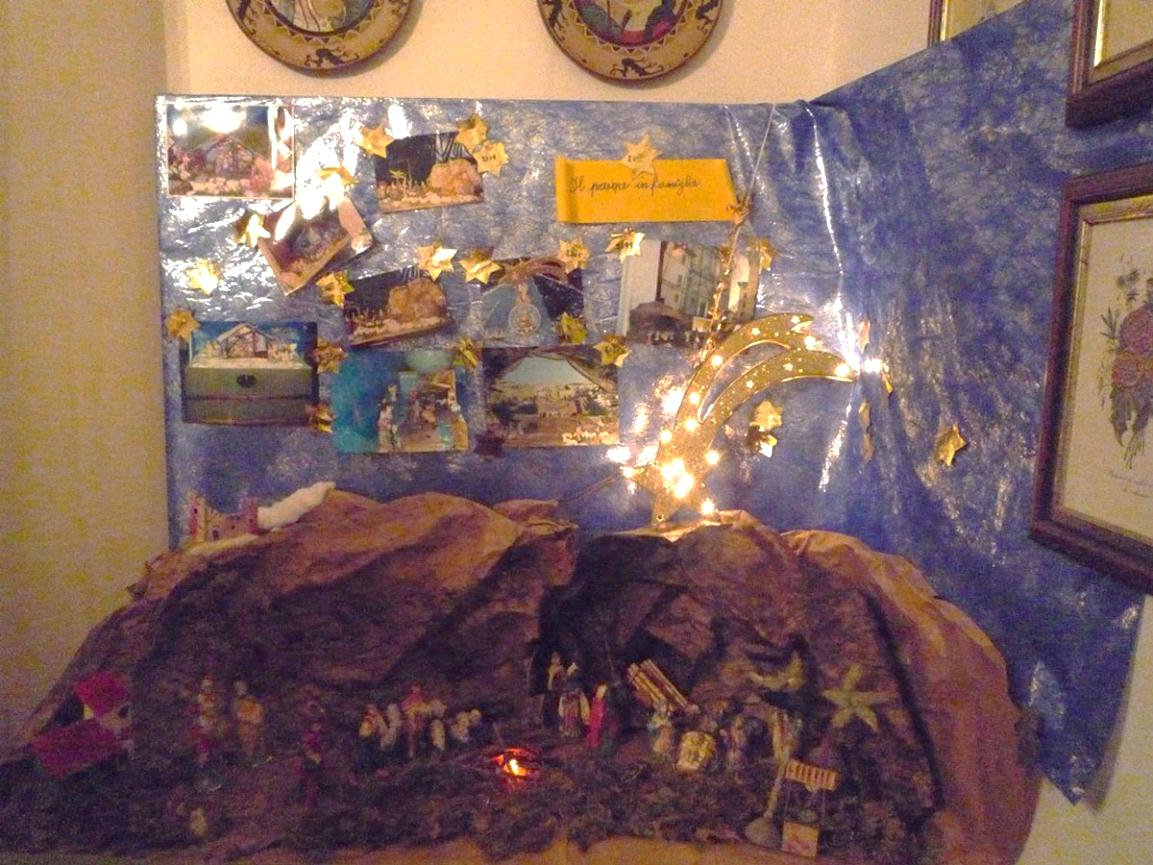 Famiglia Tovoli
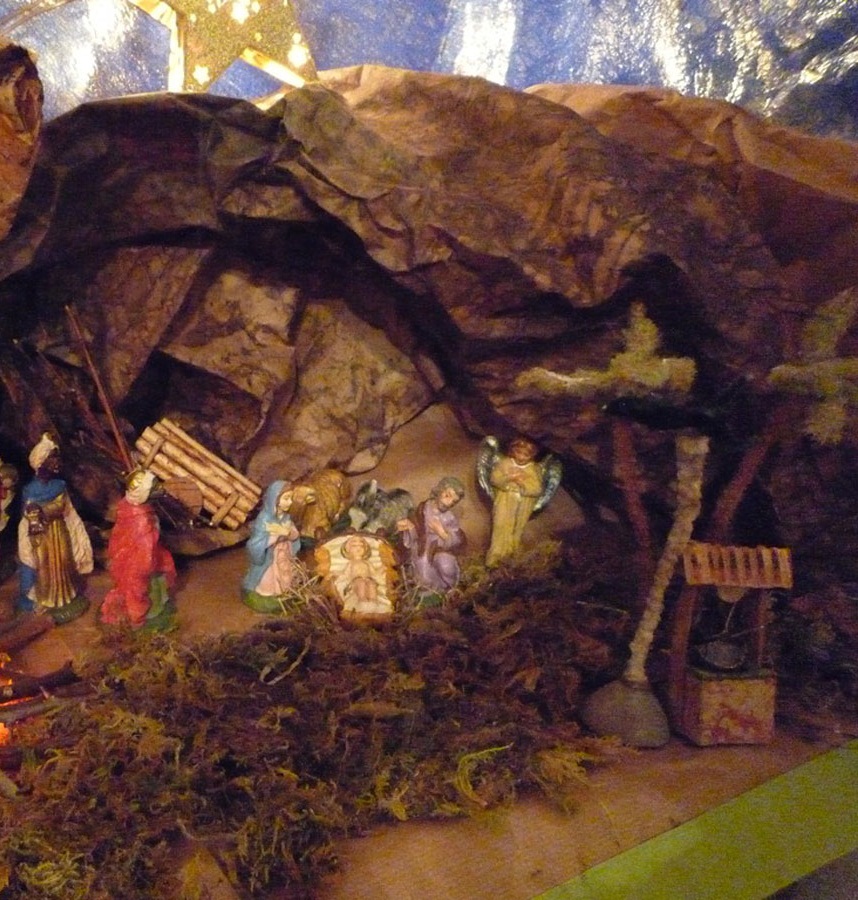 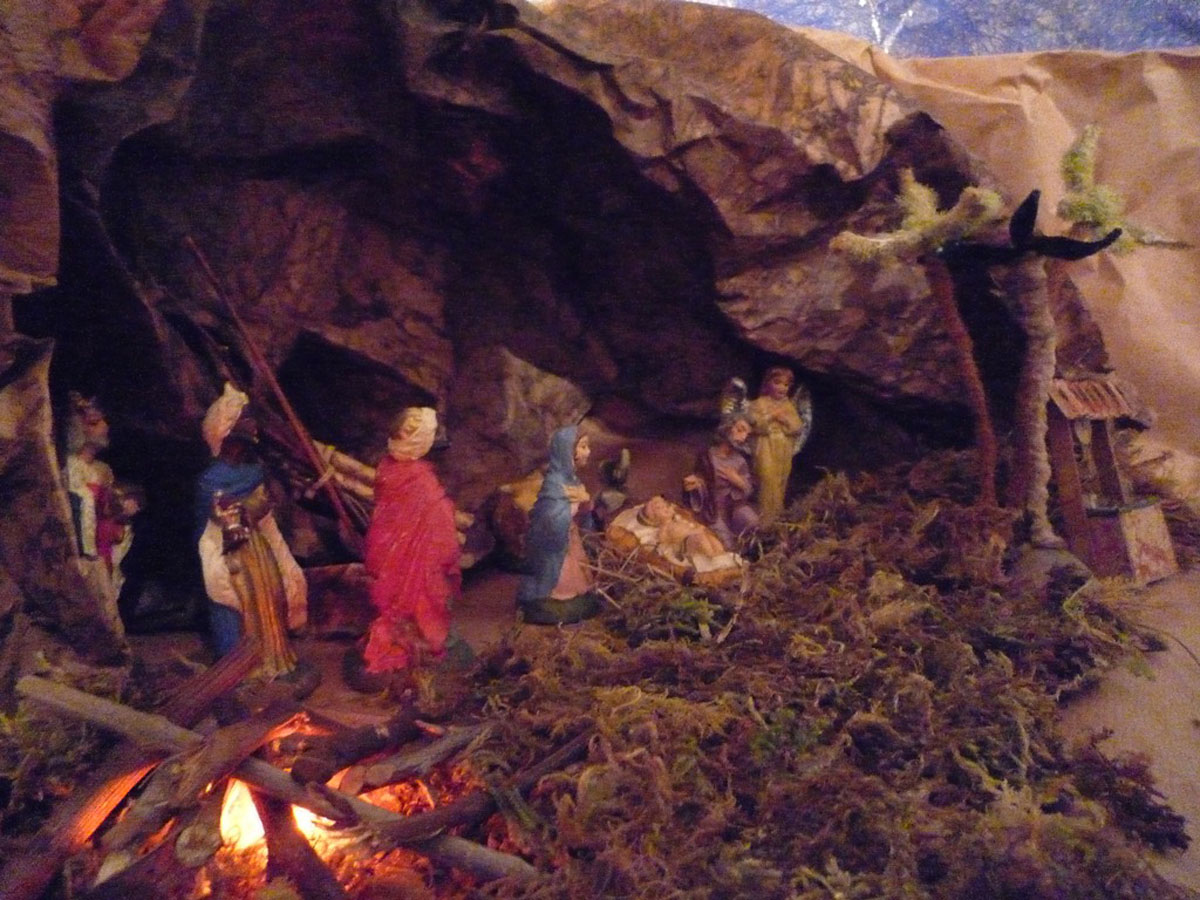 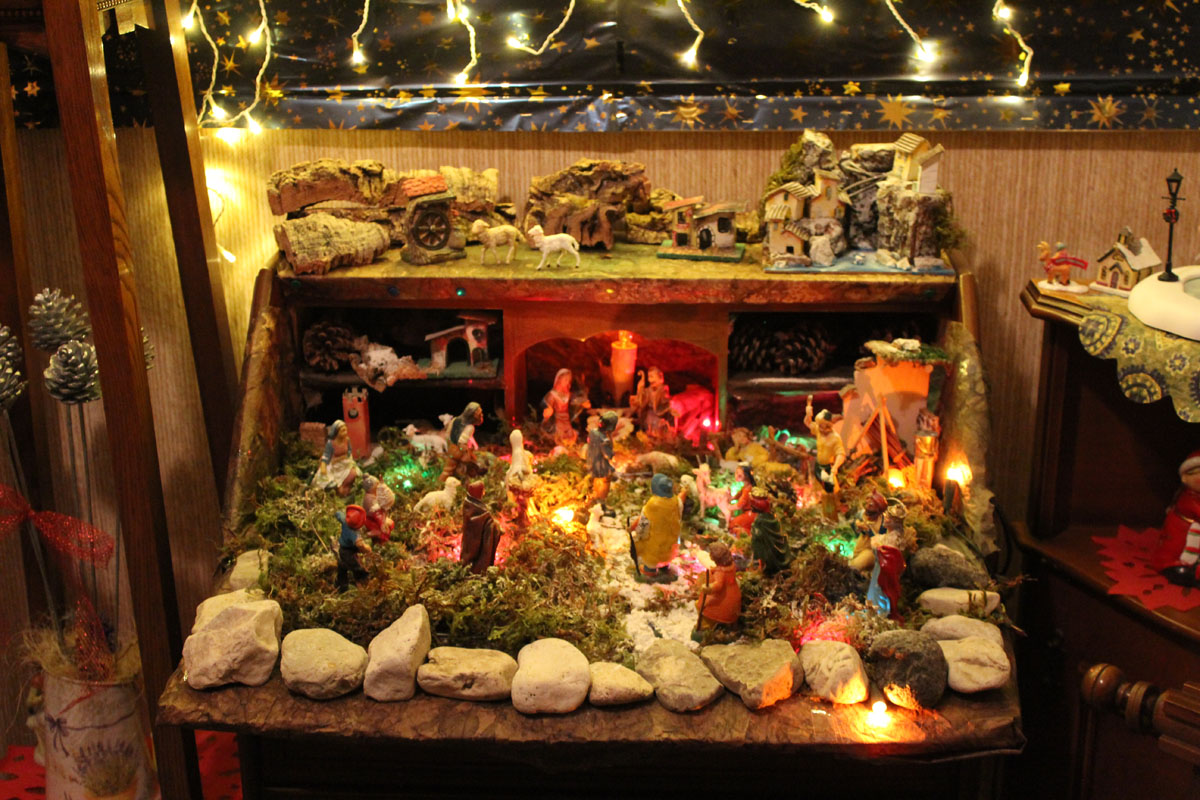 Famiglia
Bellandi
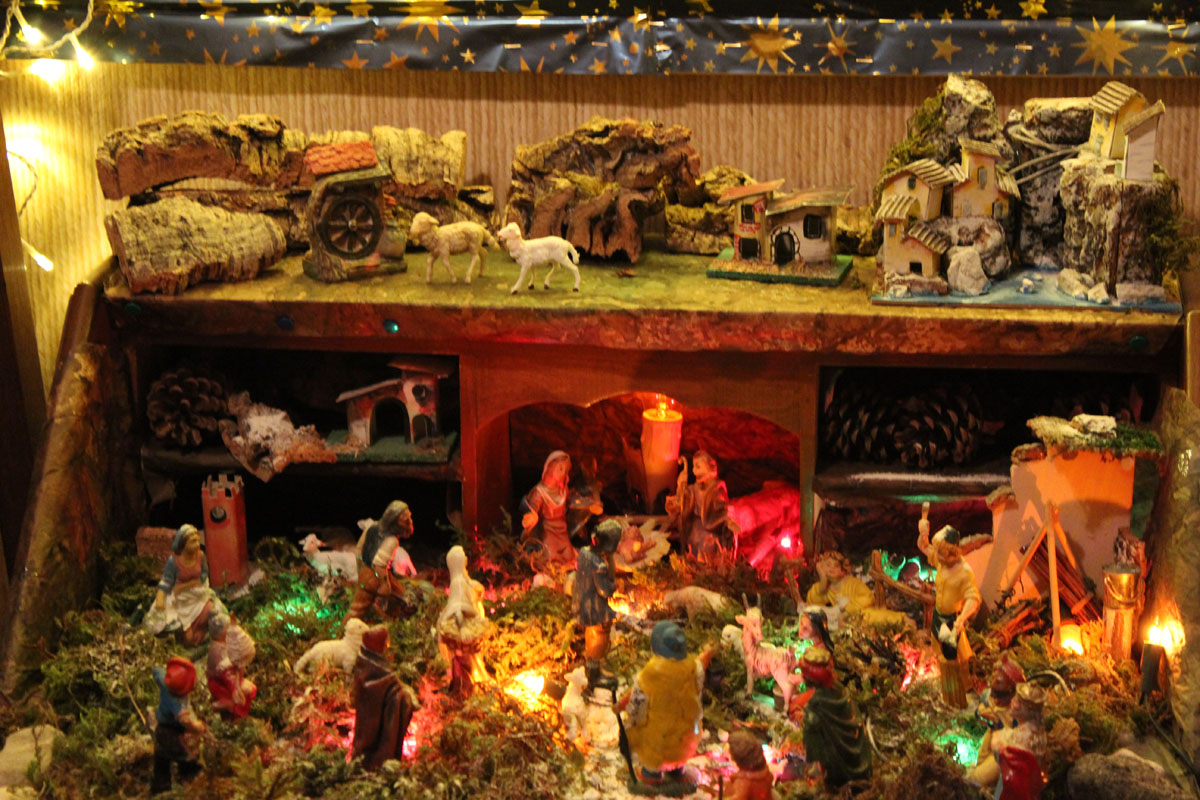 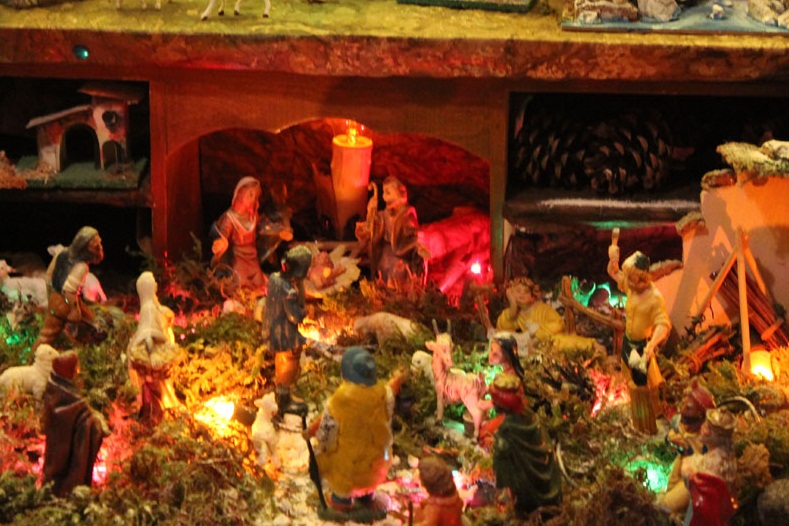 Famiglia
Flori
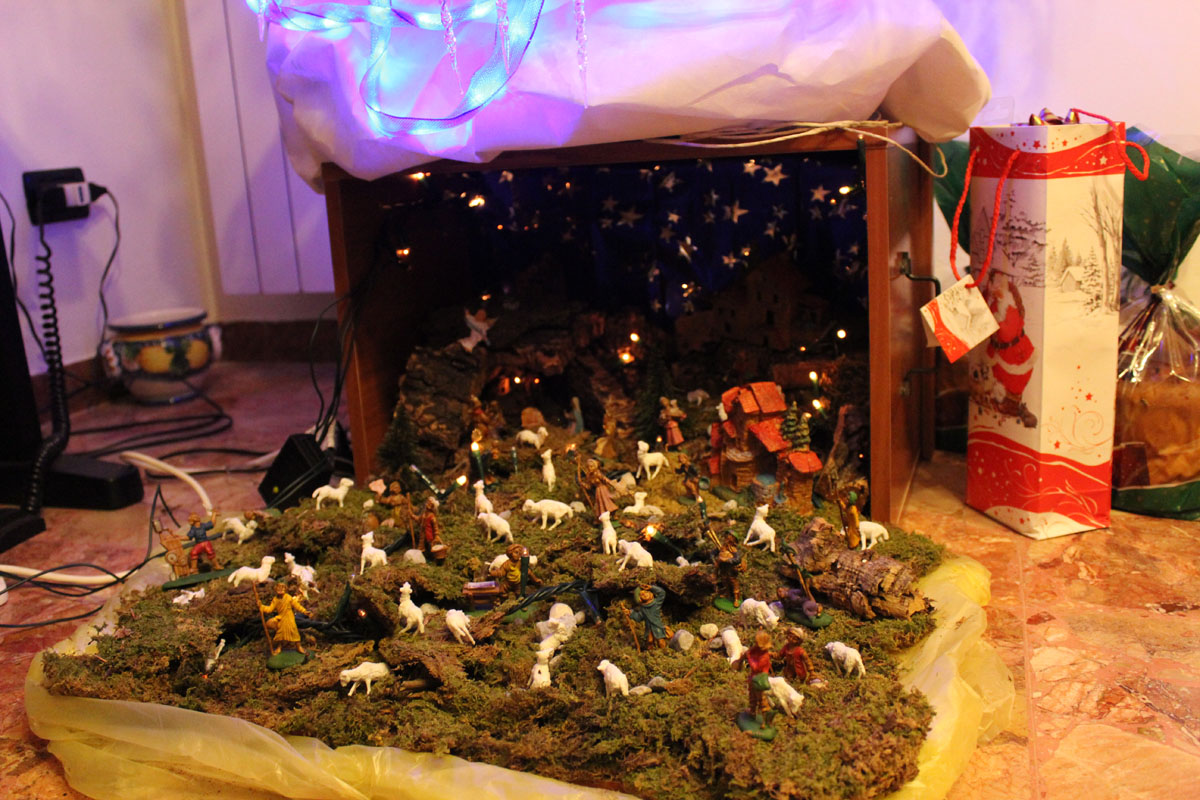 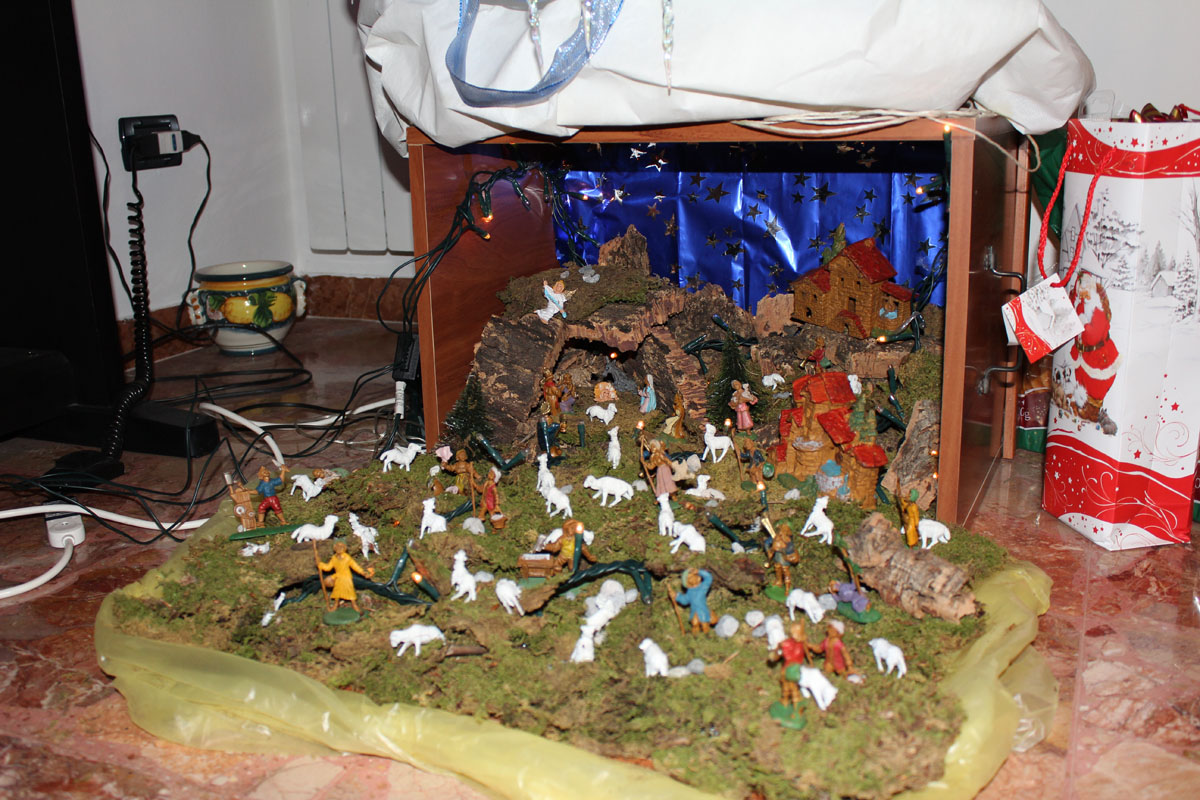 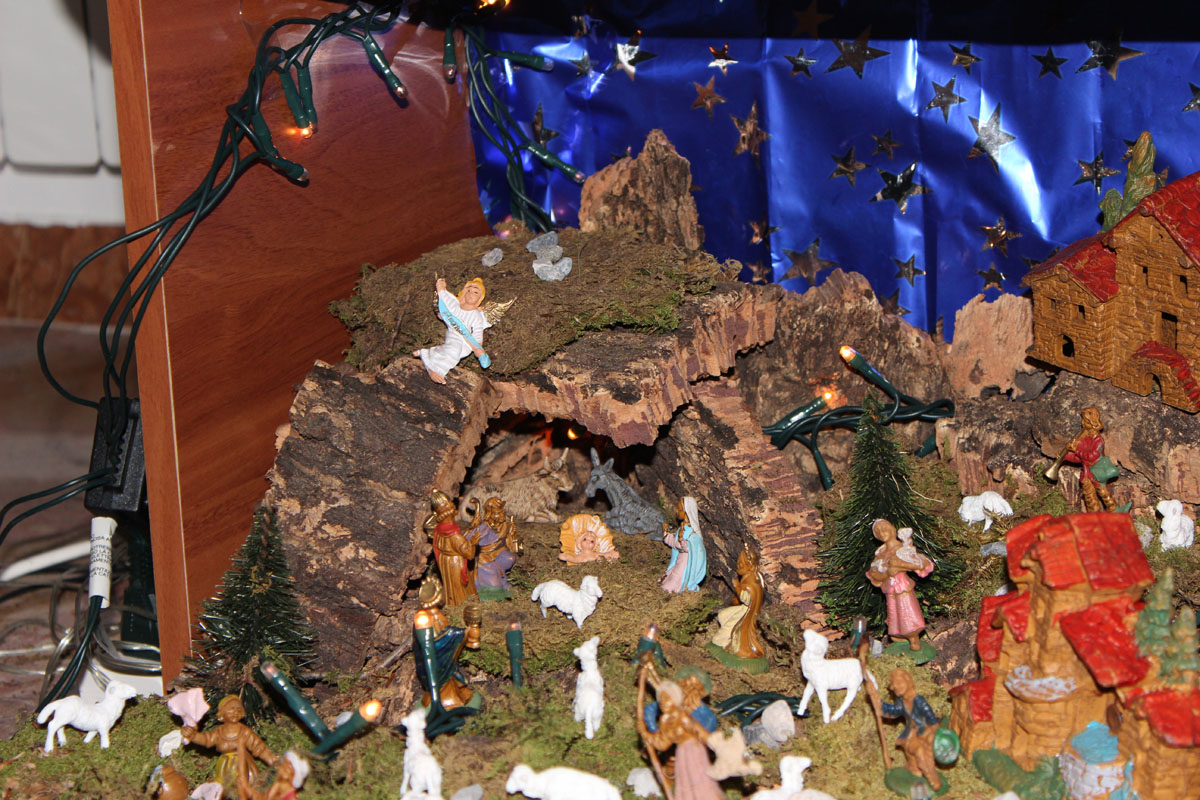 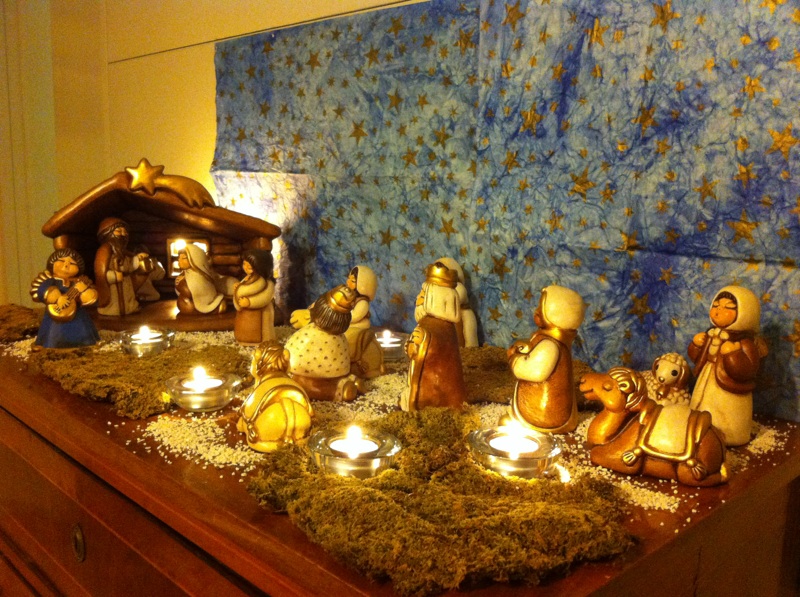 Famiglia Piccinini
Terza classificata
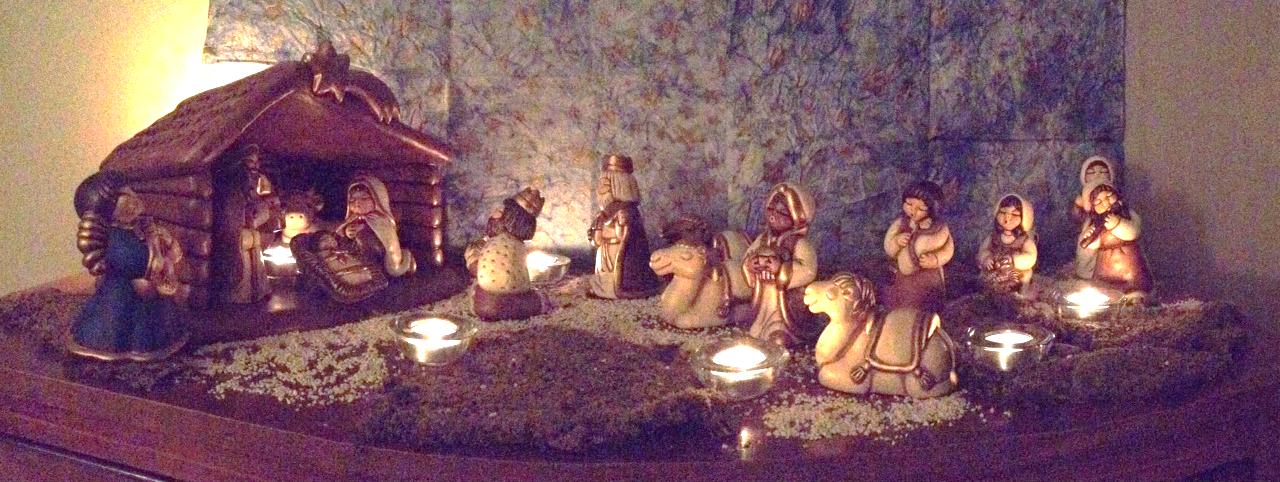 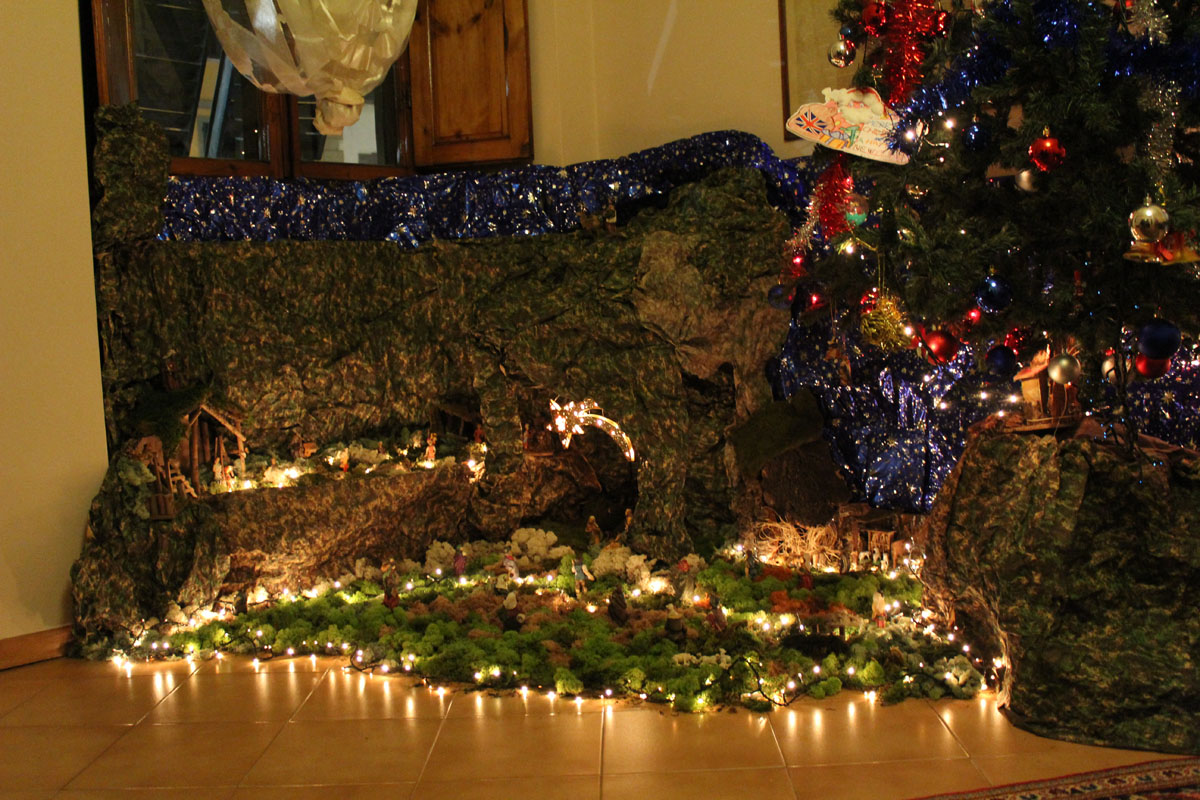 Famiglia Franchi
Seconda Classificata
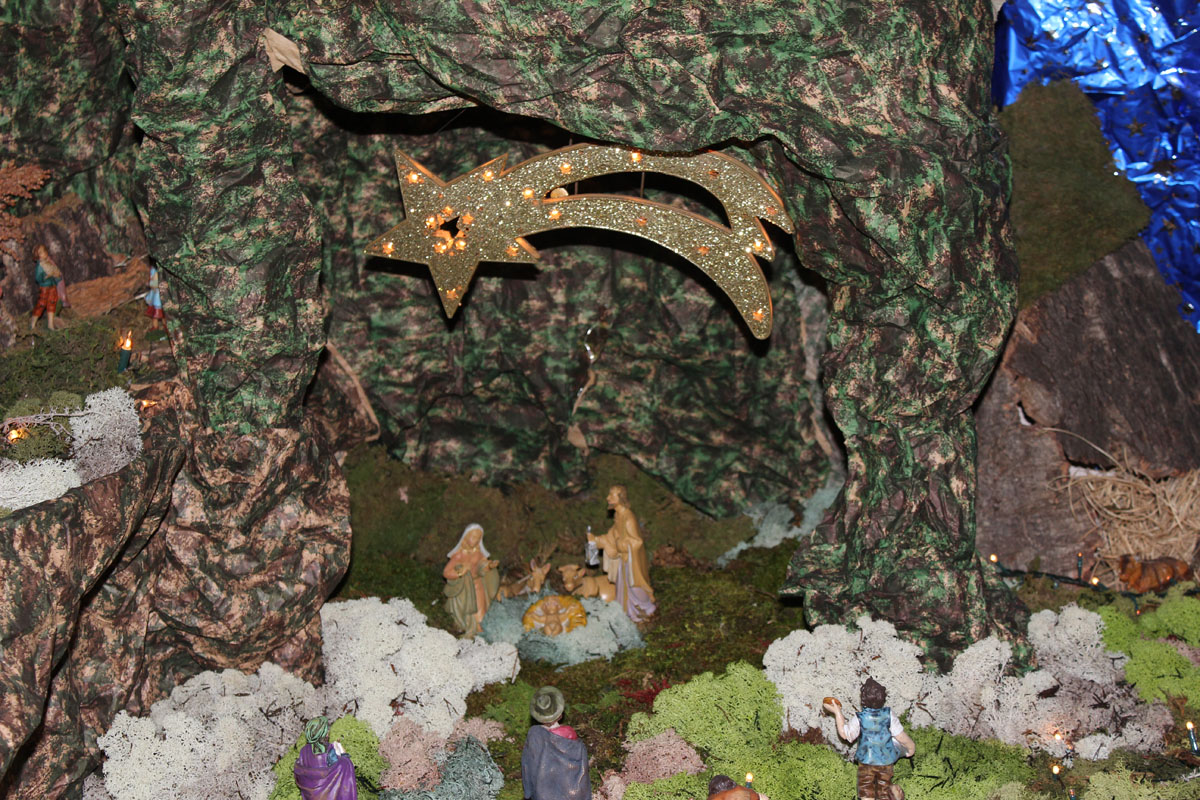 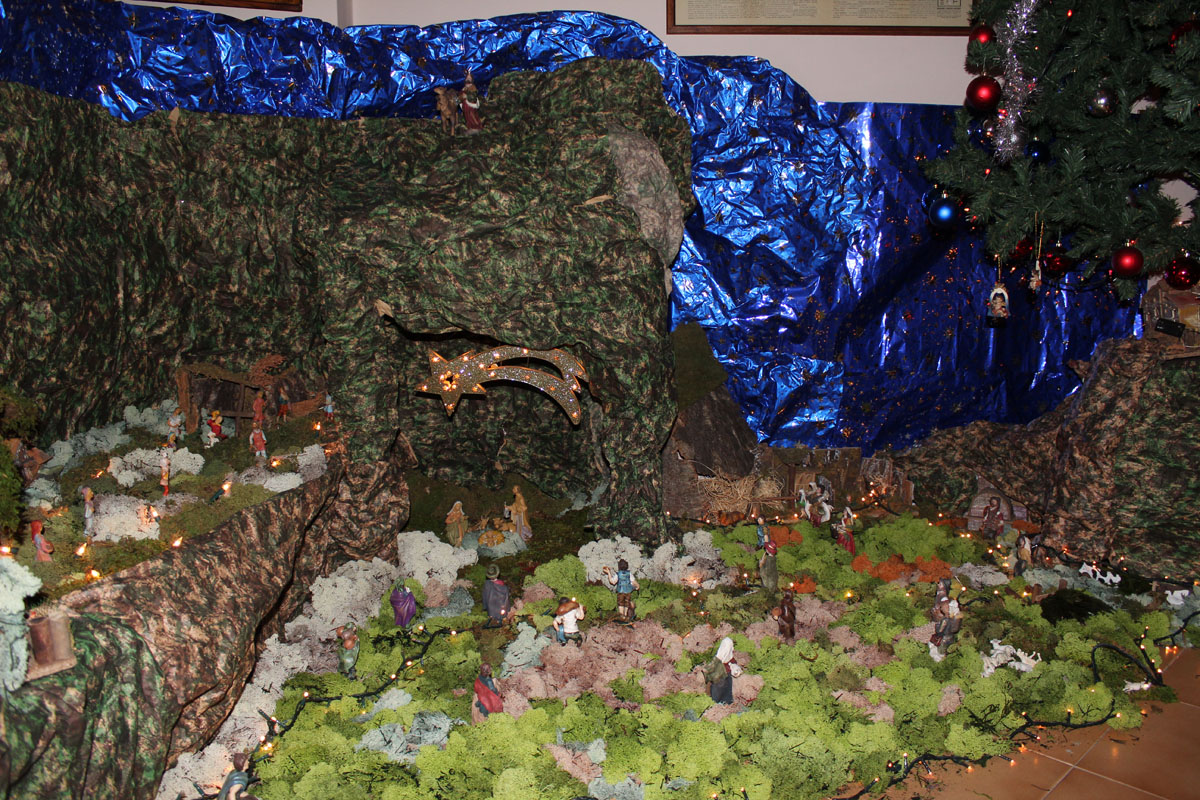 Famiglia Celli

Prima Classificata
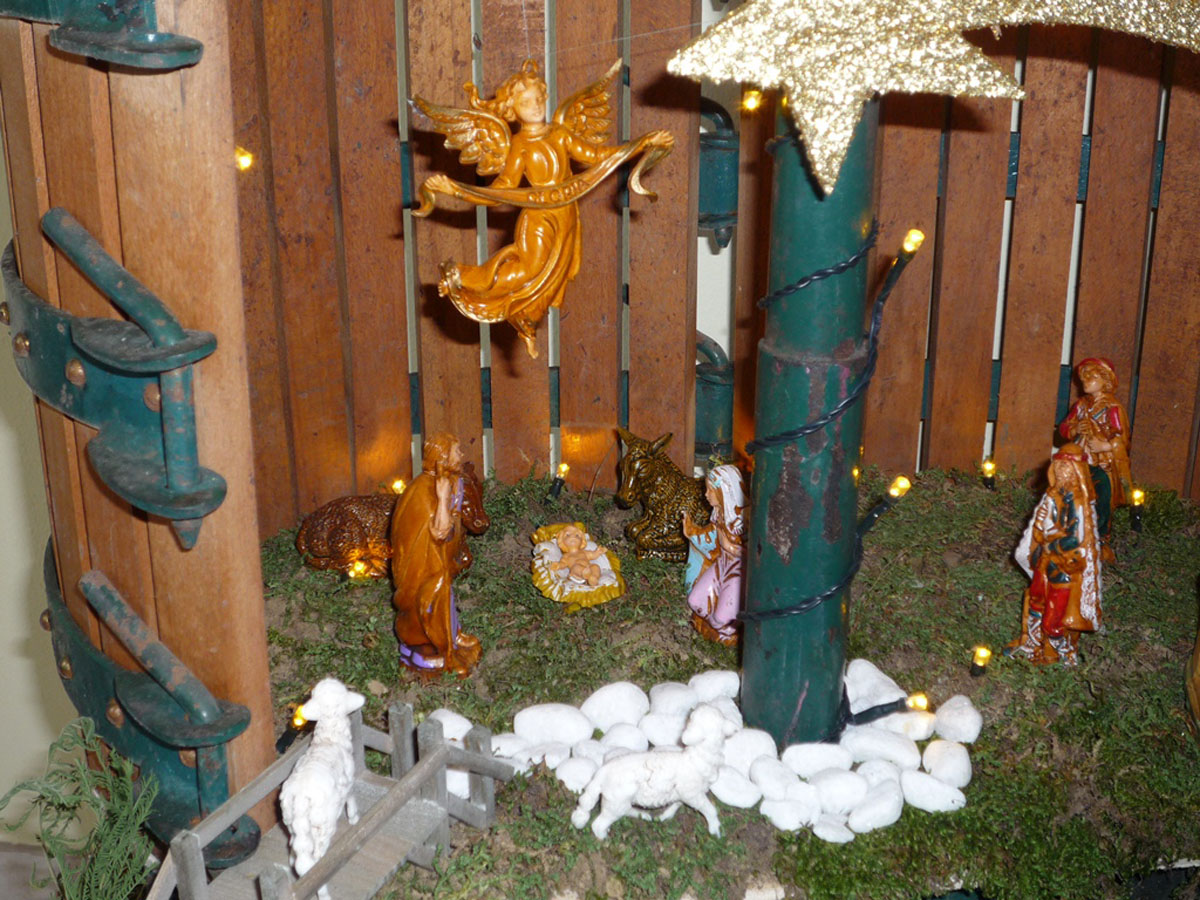 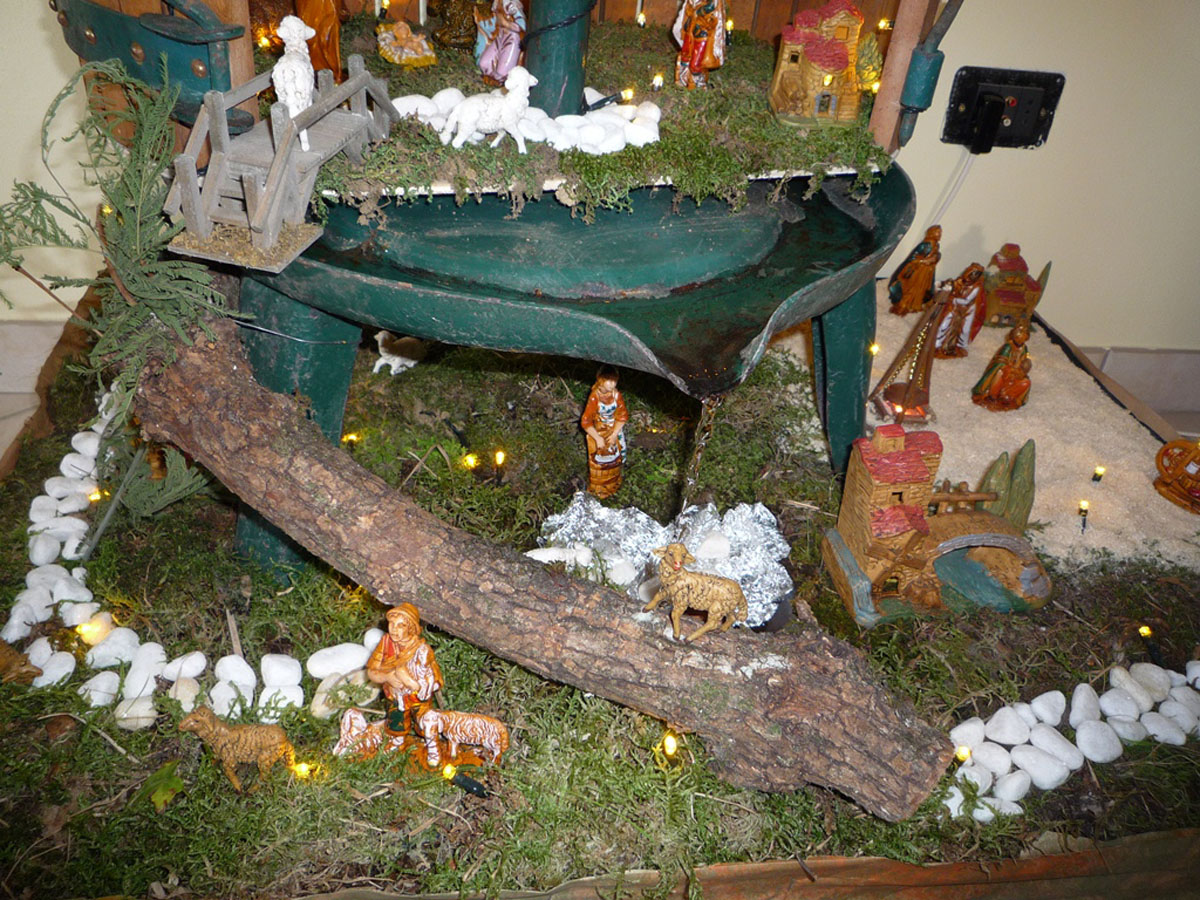 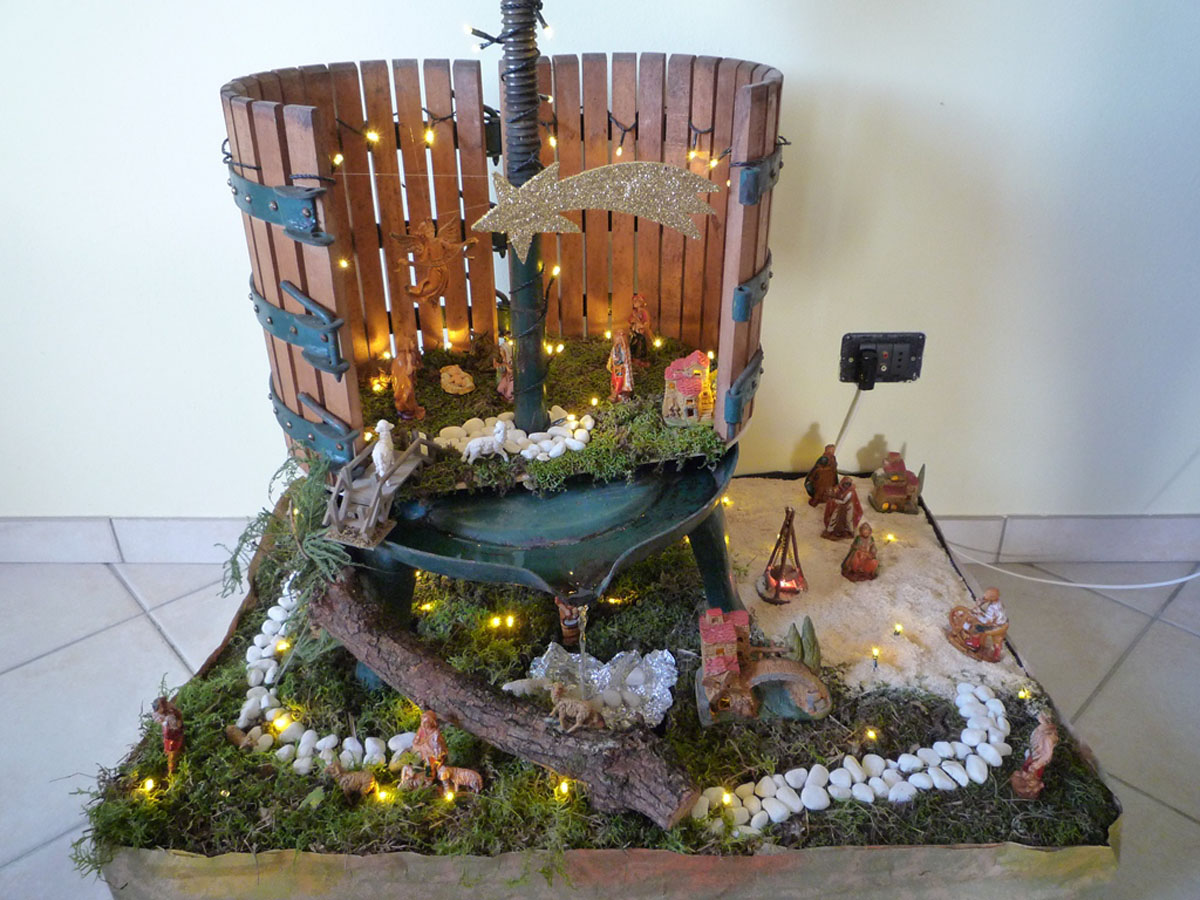 Premiazione concorso
«Inventa il tuo Presepe»

Tema: Gesù con noi OGGI
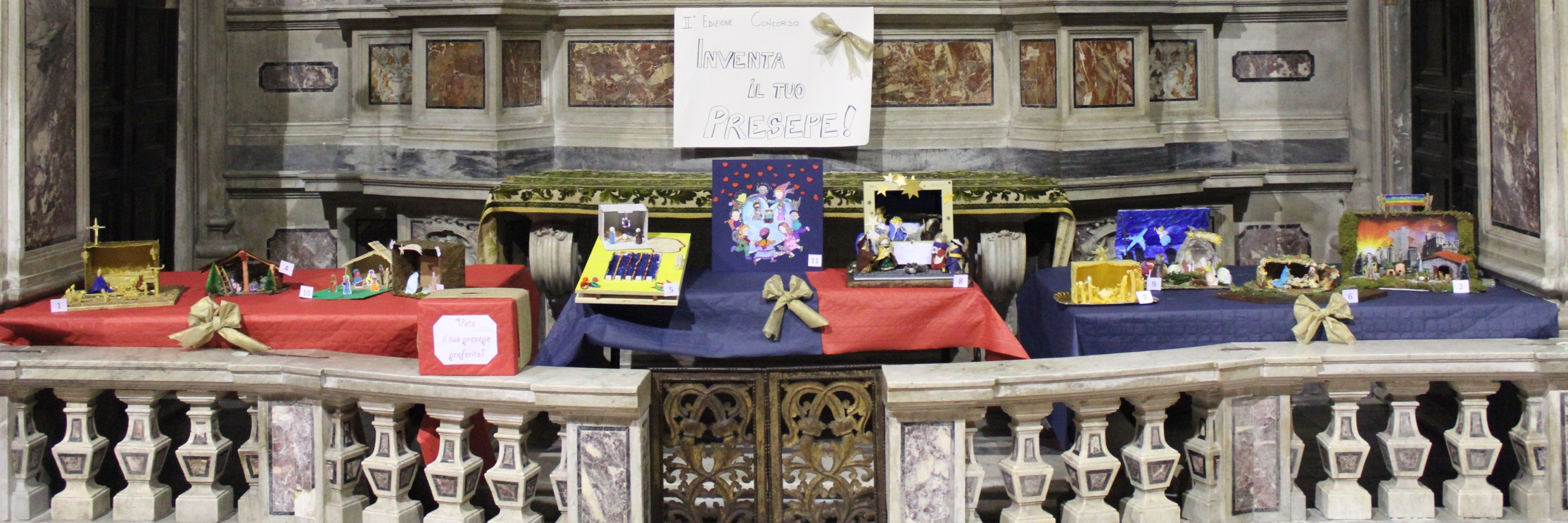 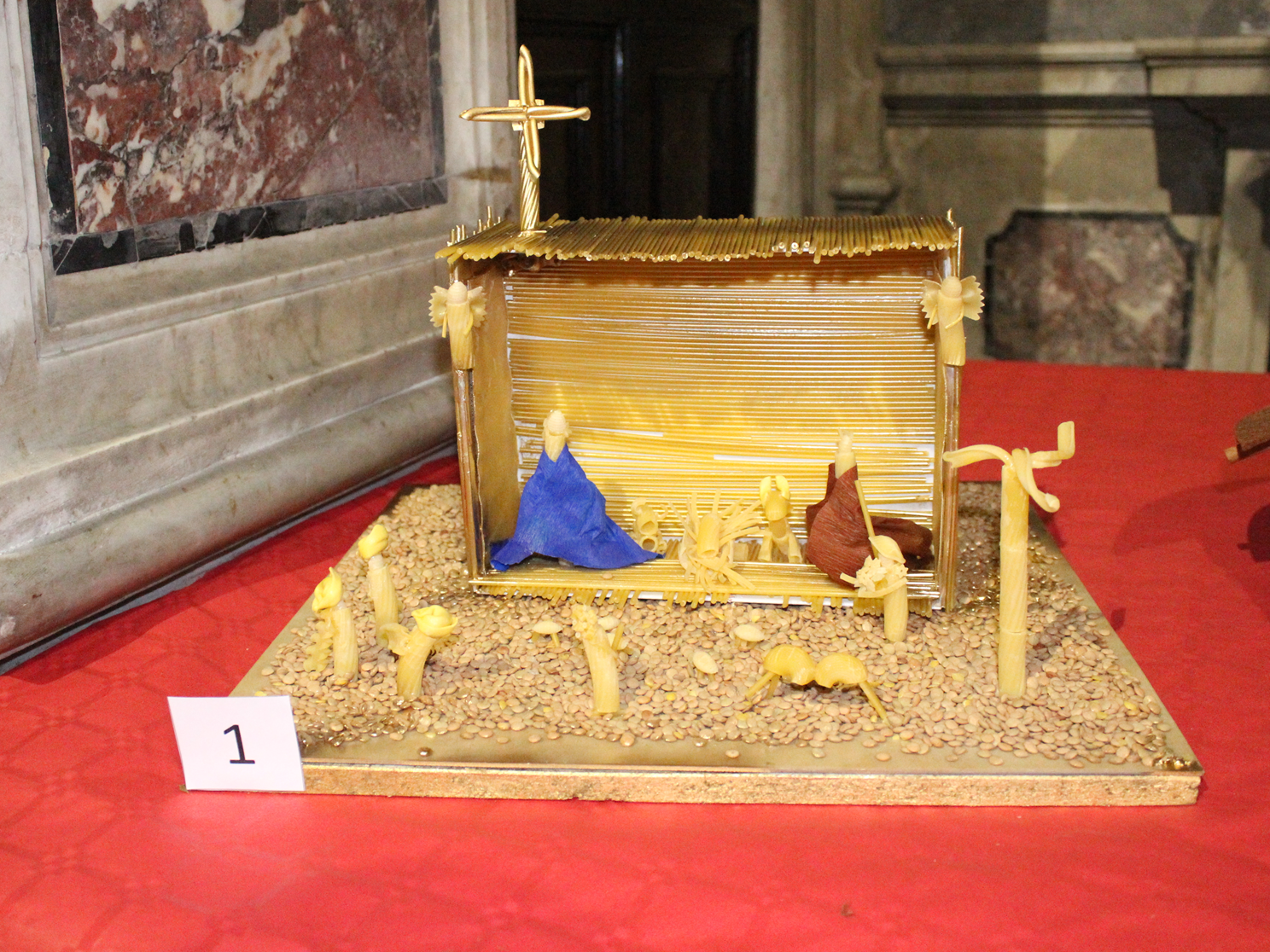 Ghera Michelangelo
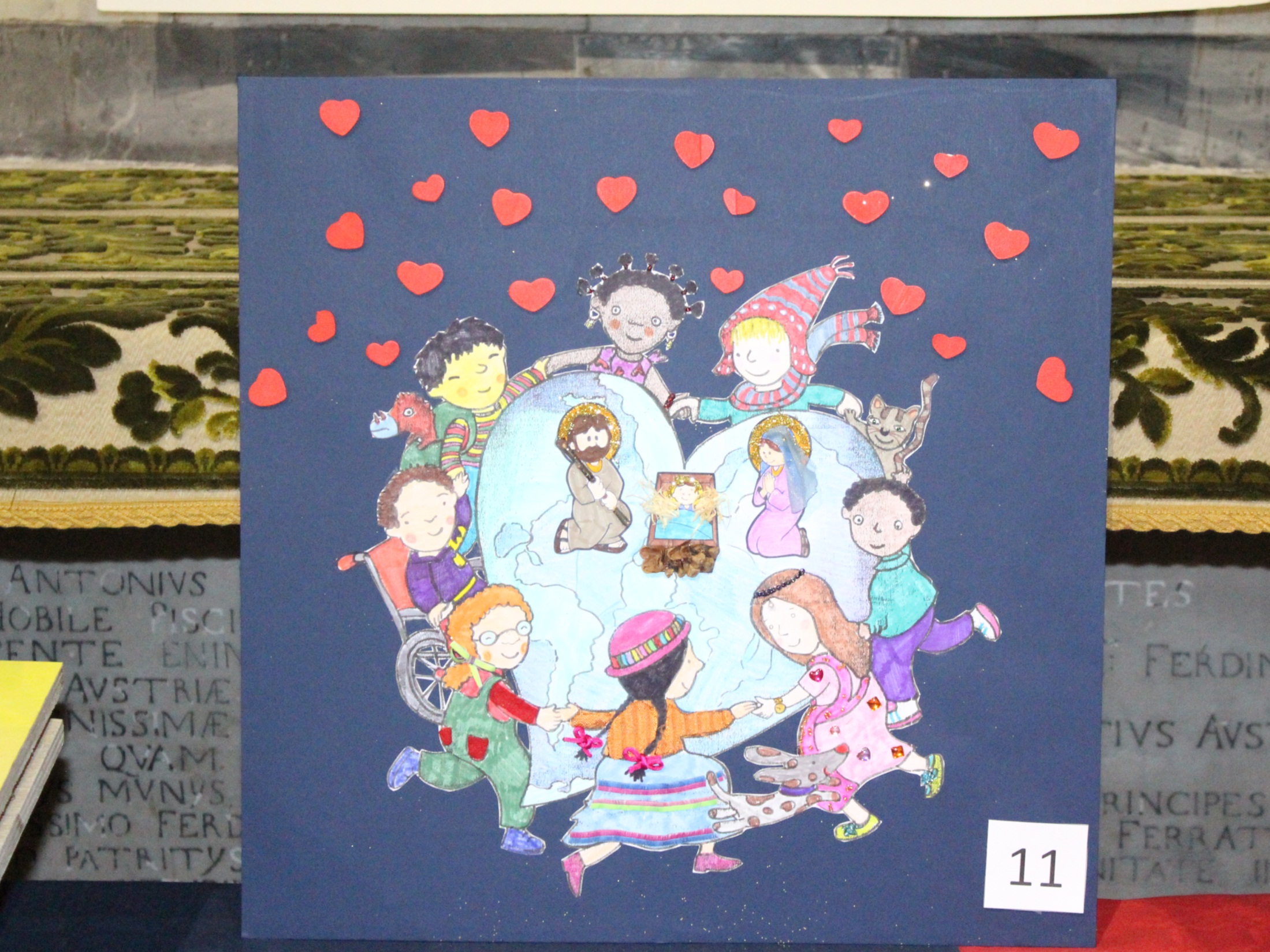 Palumbi Nicole
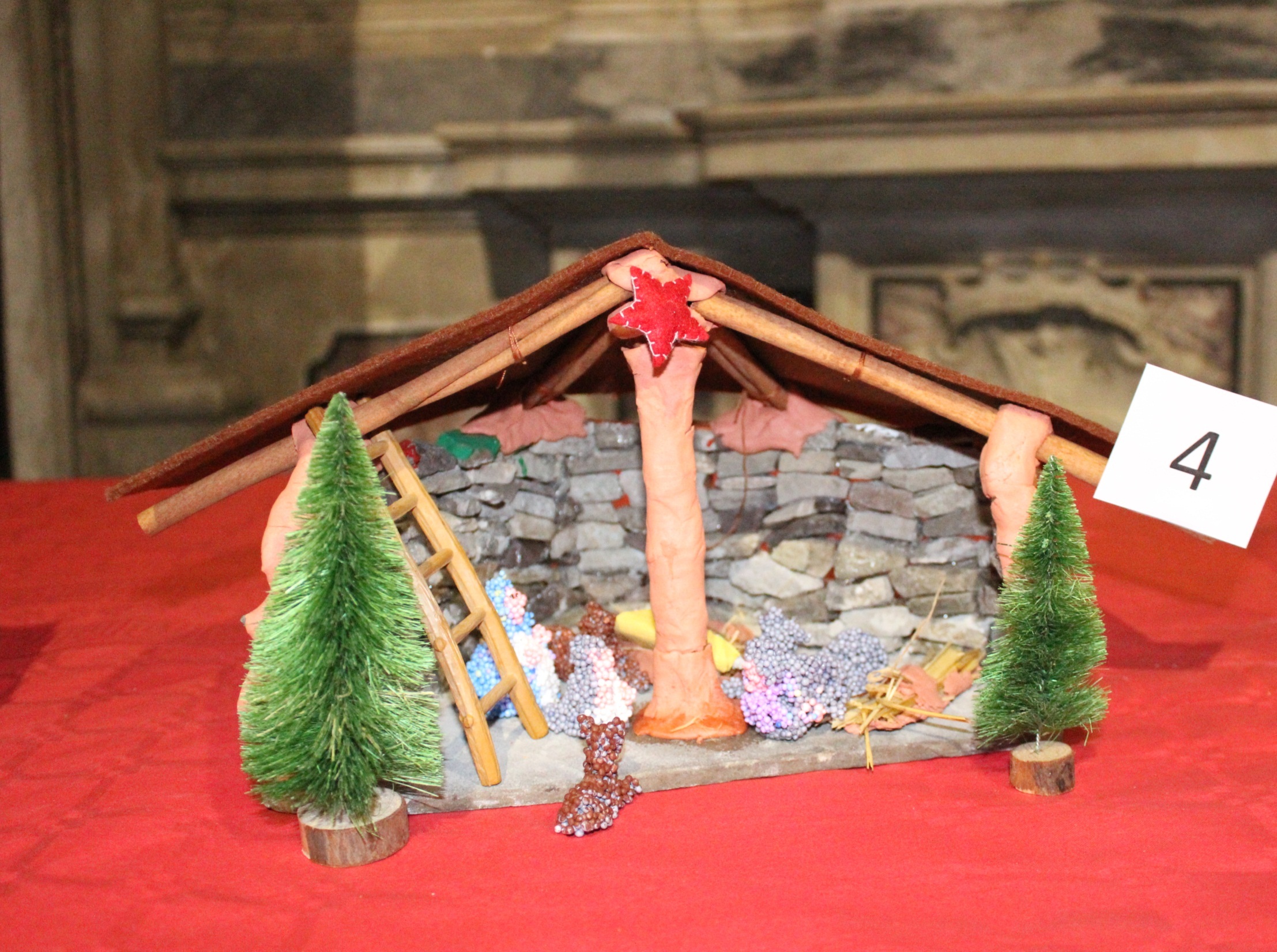 Quiriconi Bianca e Tommaso
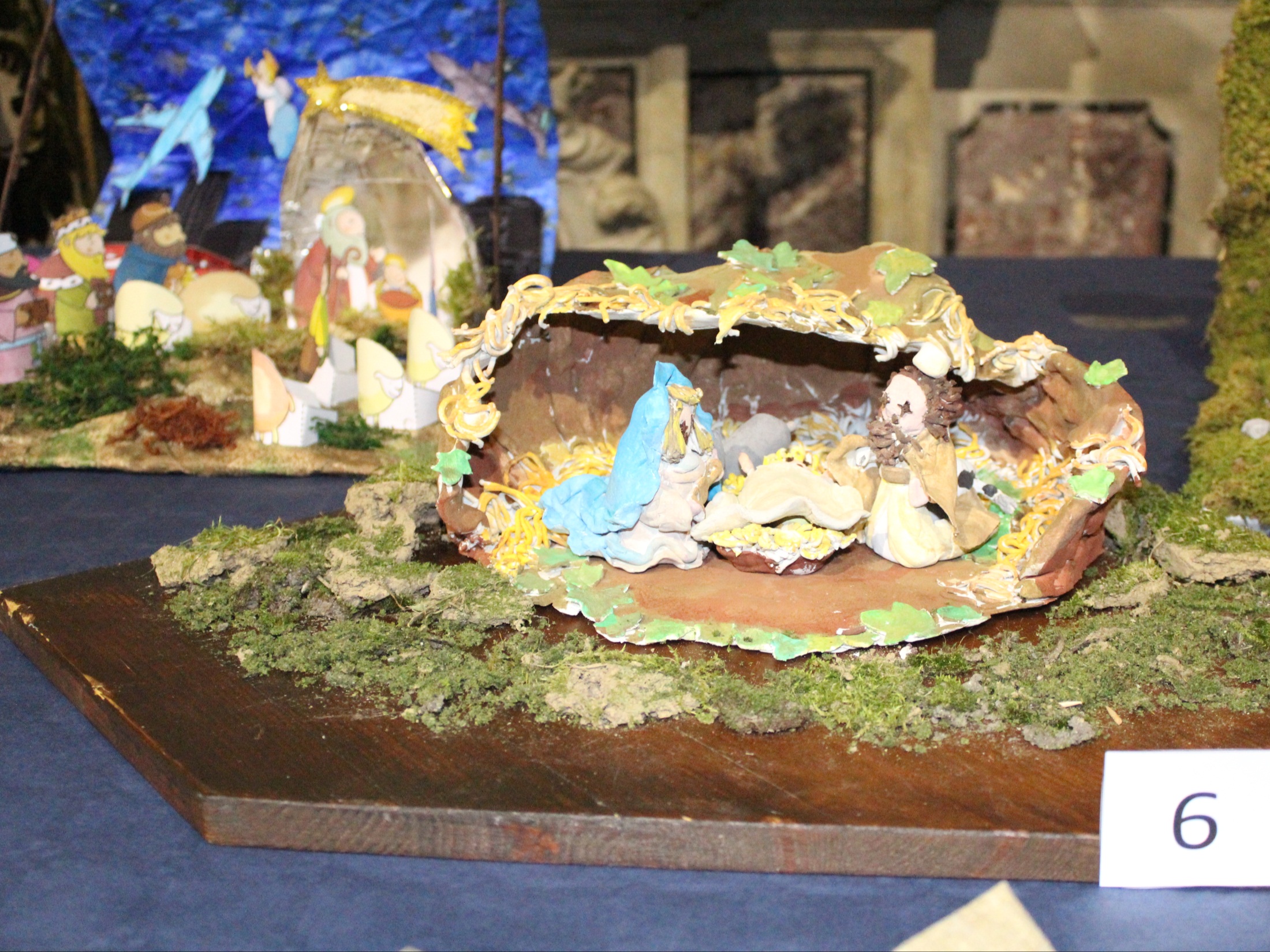 Mariottini Stefano
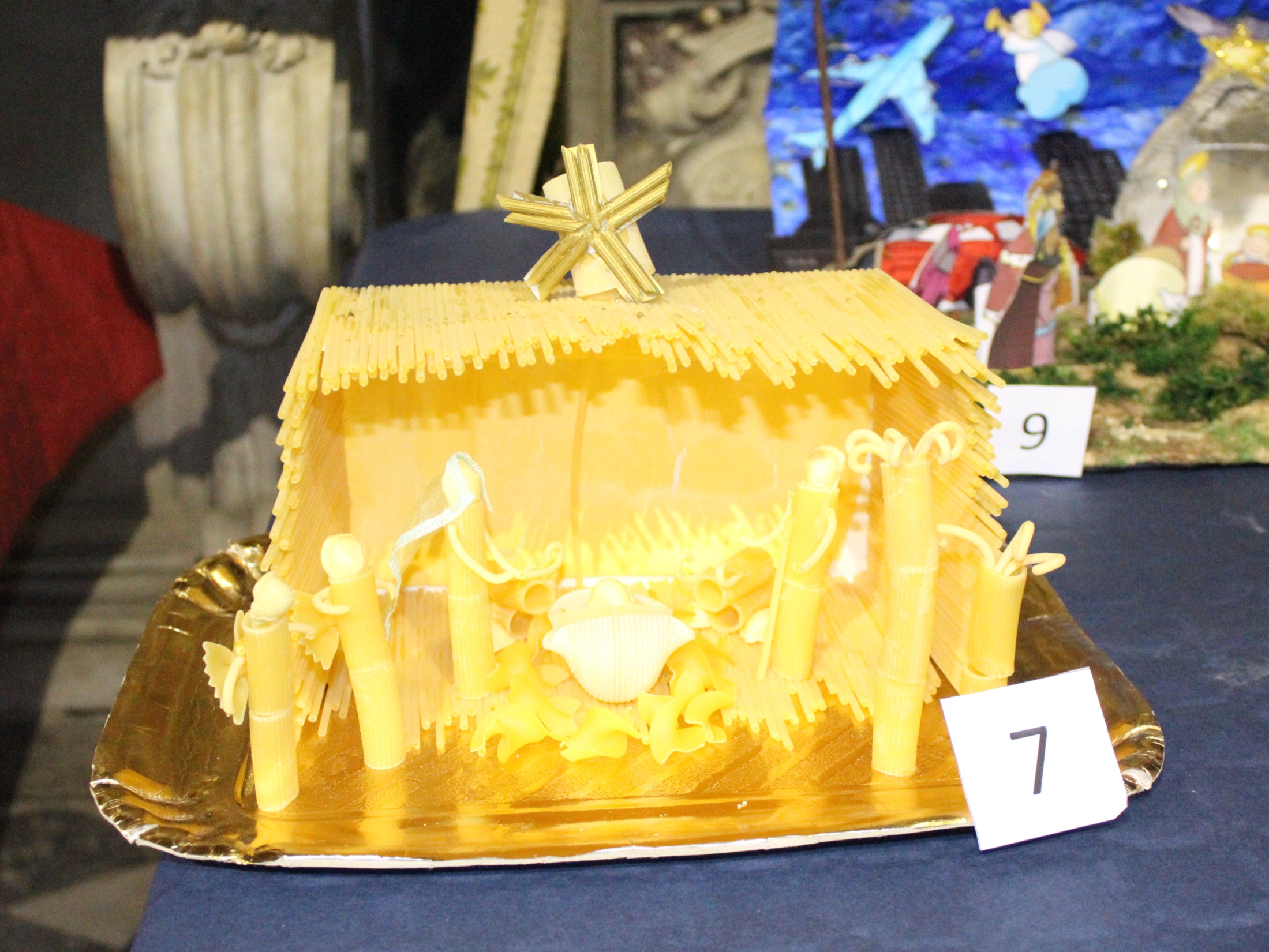 Bruni Sara e Silvia
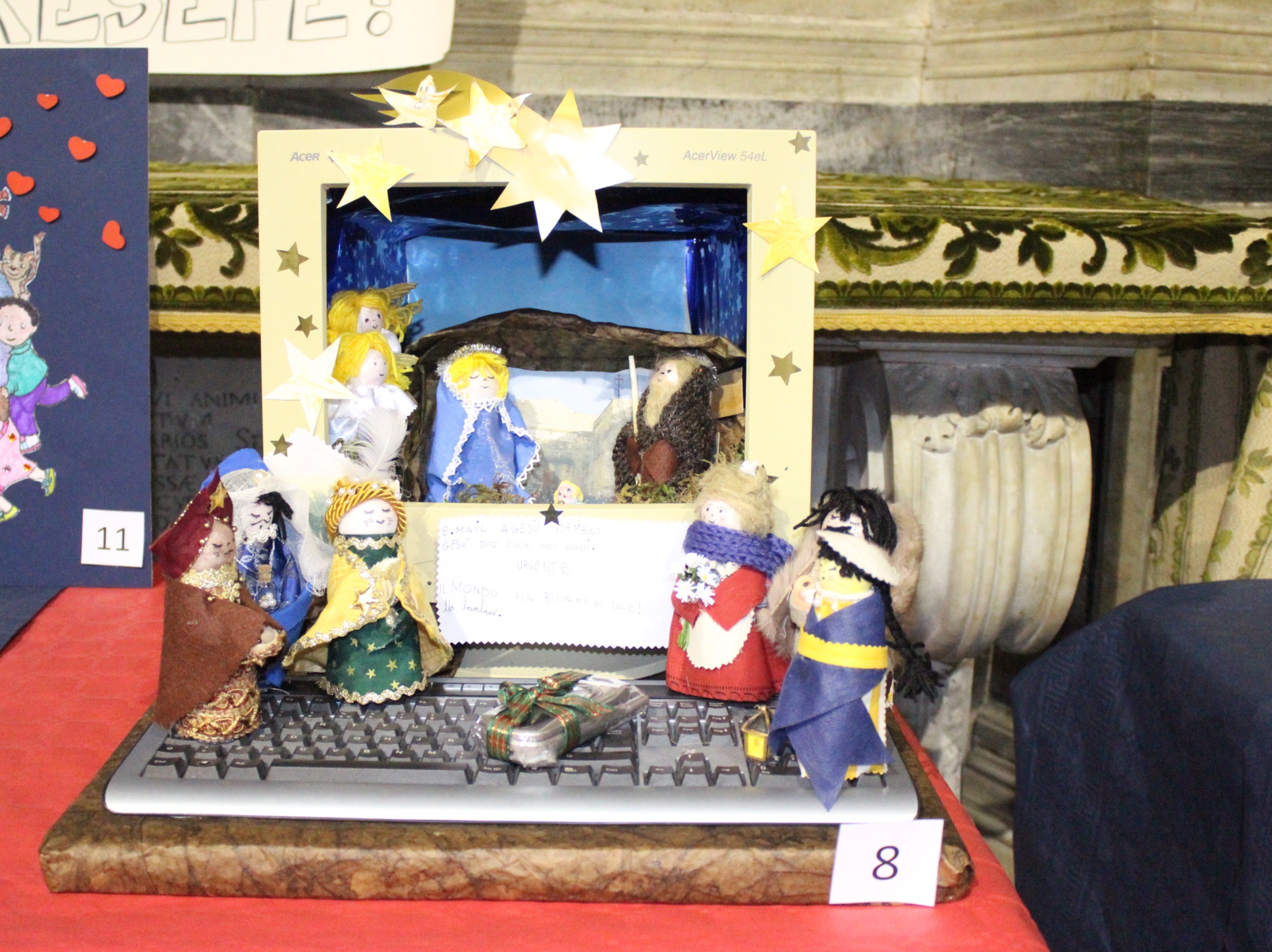 Orsi Tommaso e Benedetta
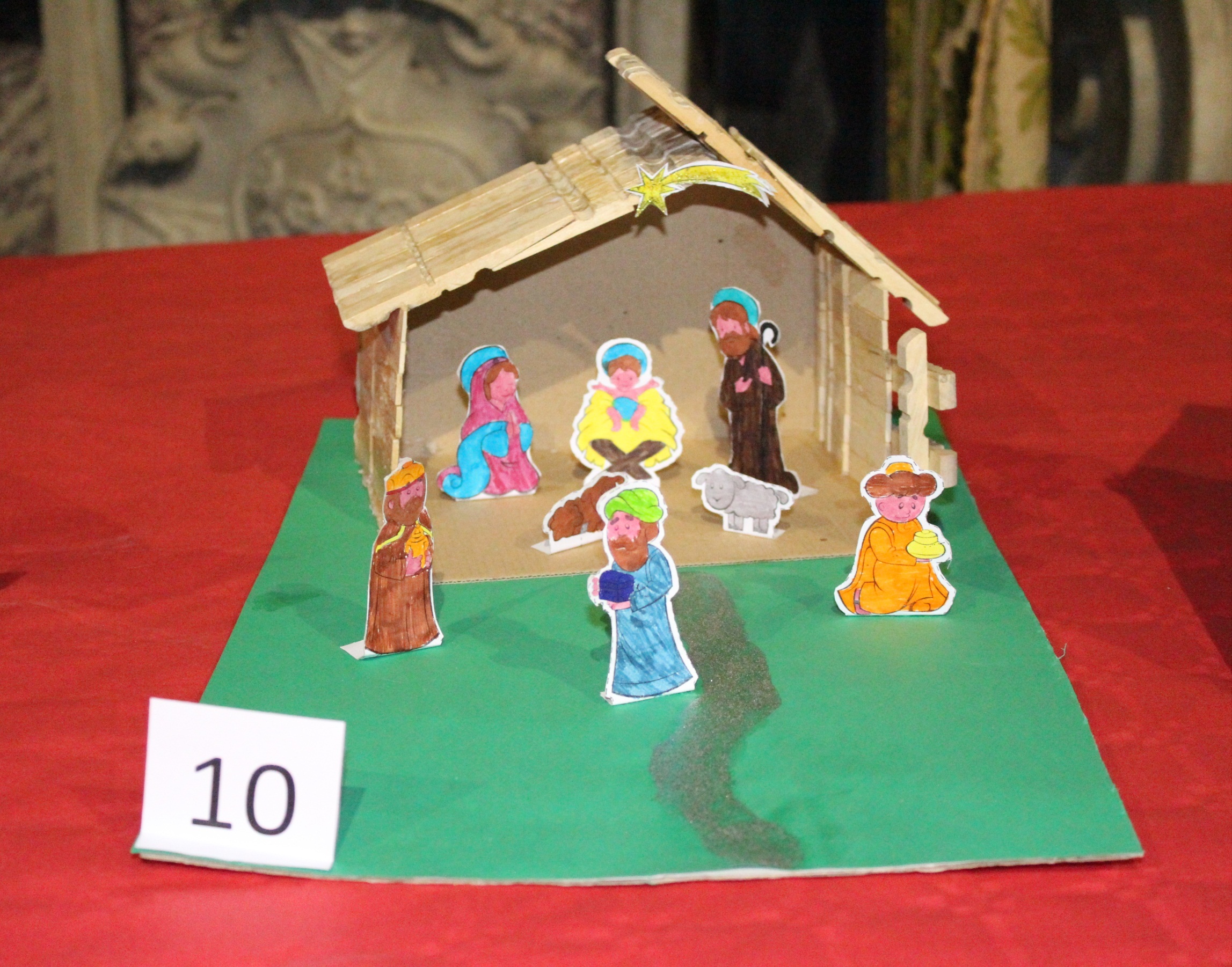 Vicario Filippo
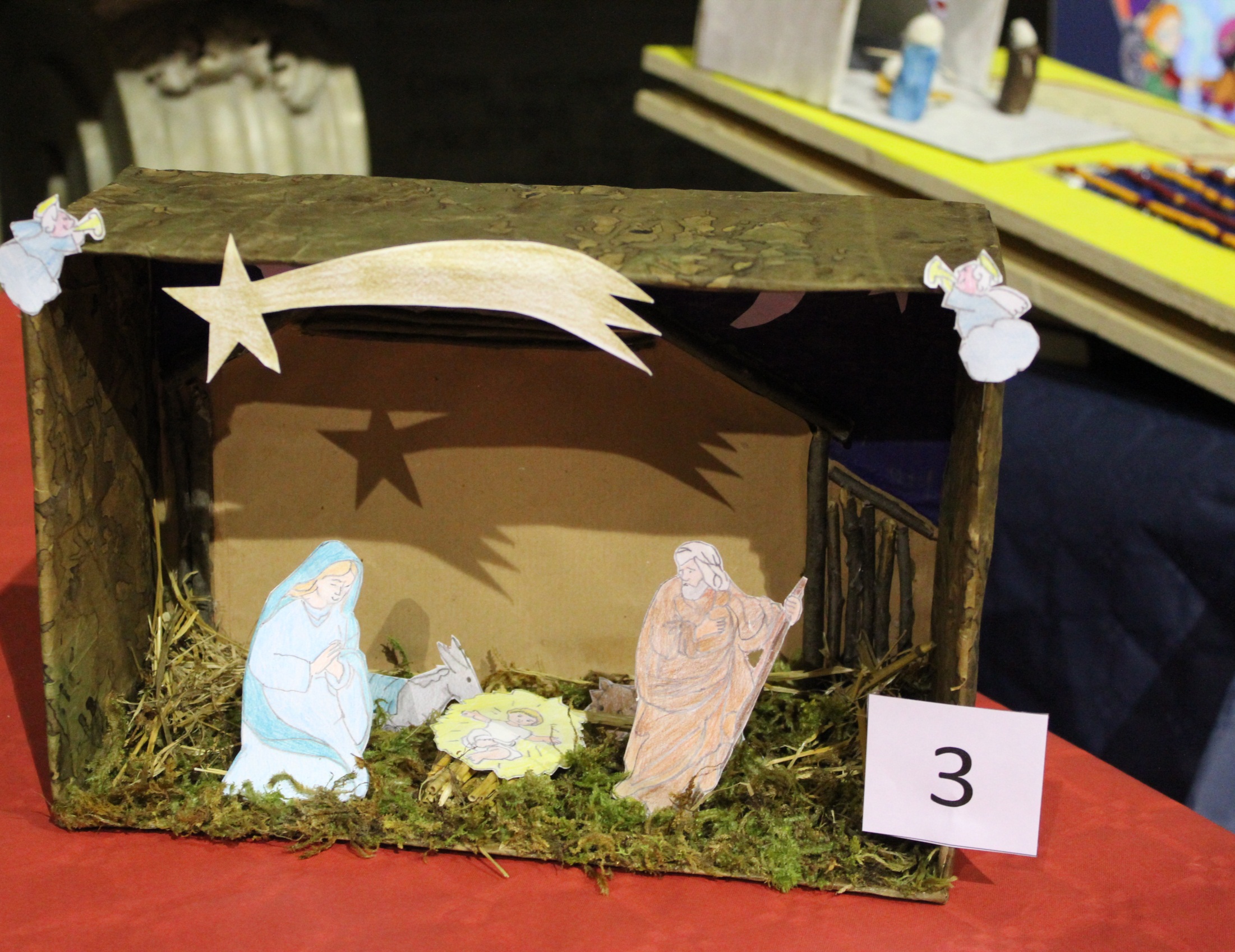 Angeli Alice
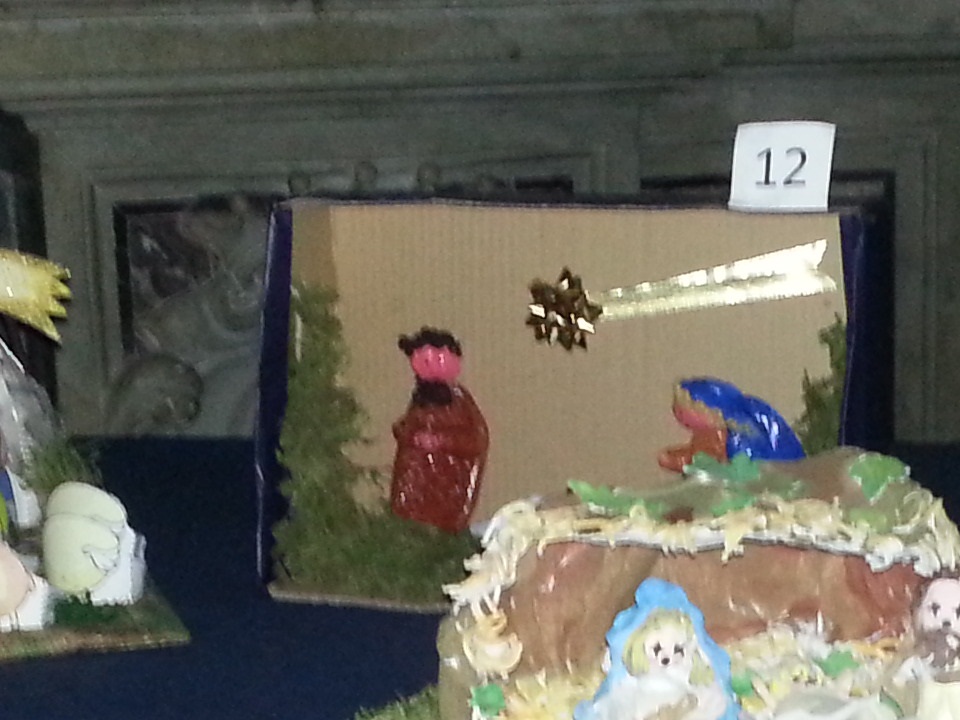 Ravagli Matteo
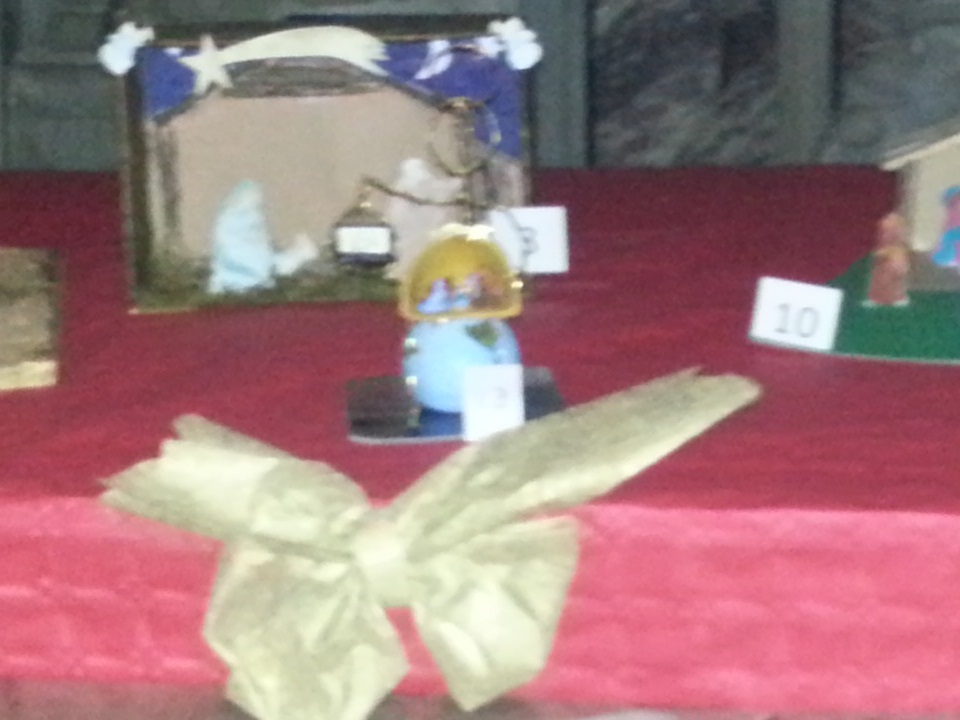 Centini Guya
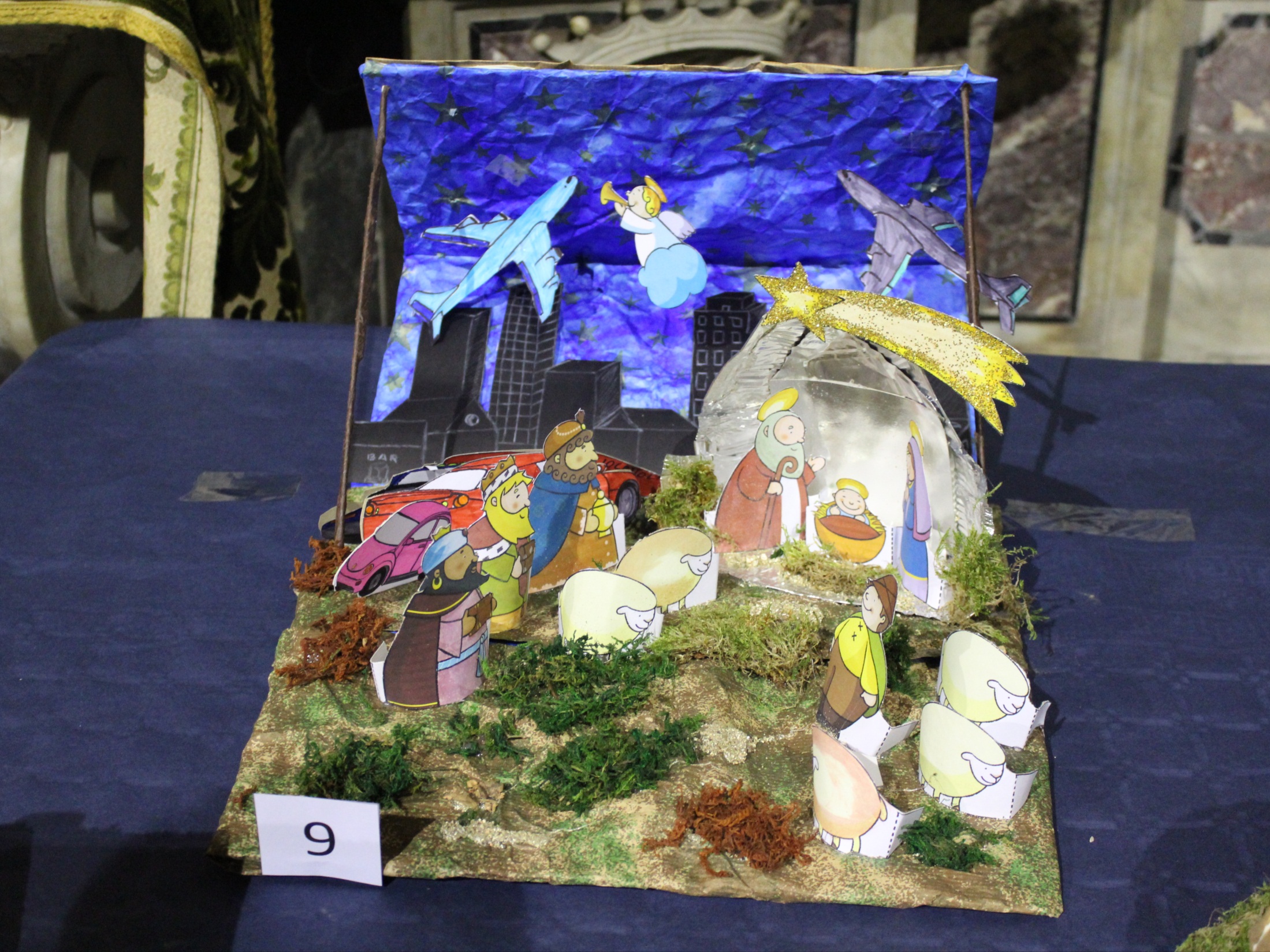 D‘Addieco Rebecca
Terza classificata!!!
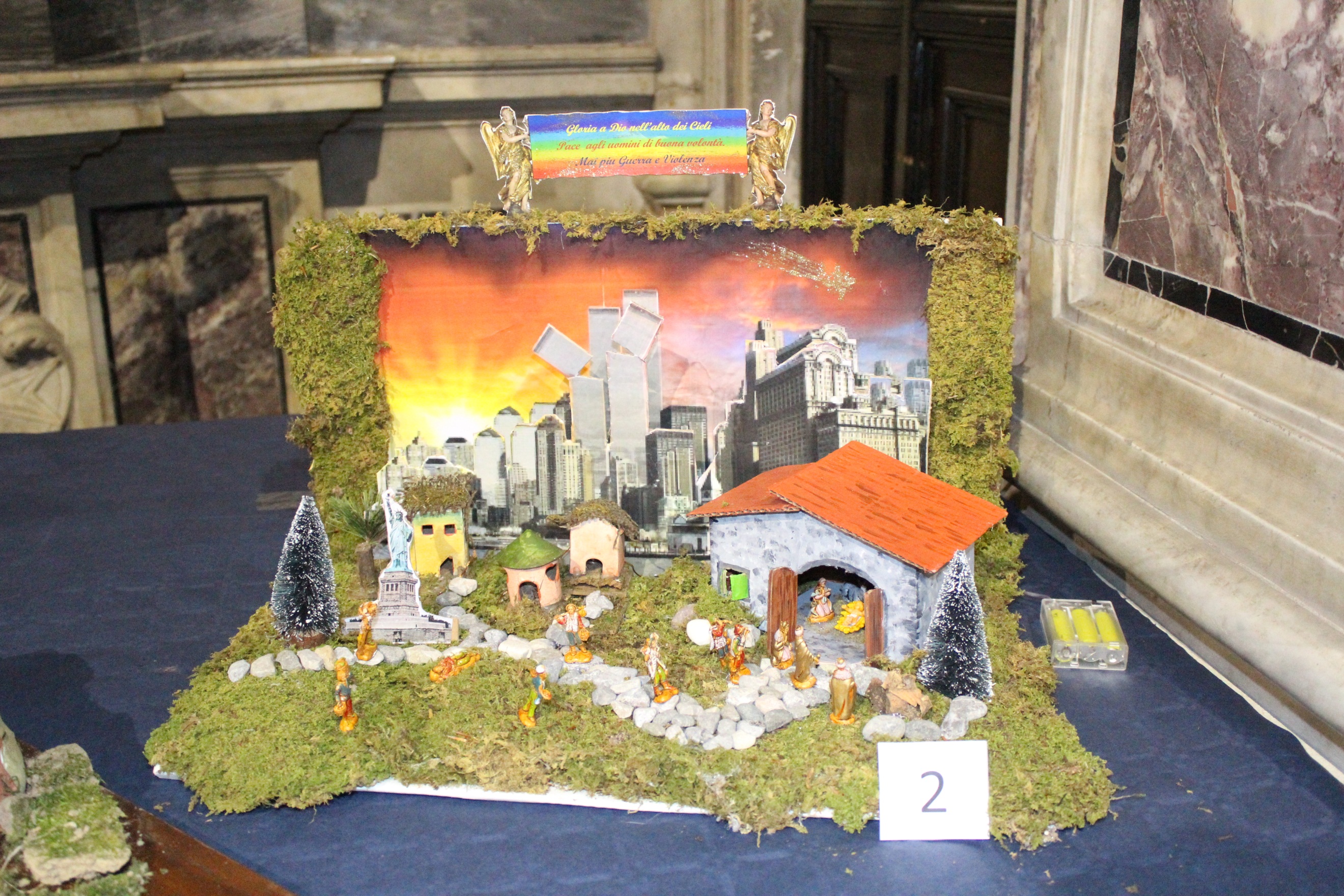 Flori Martina
Seconda classificata!!!
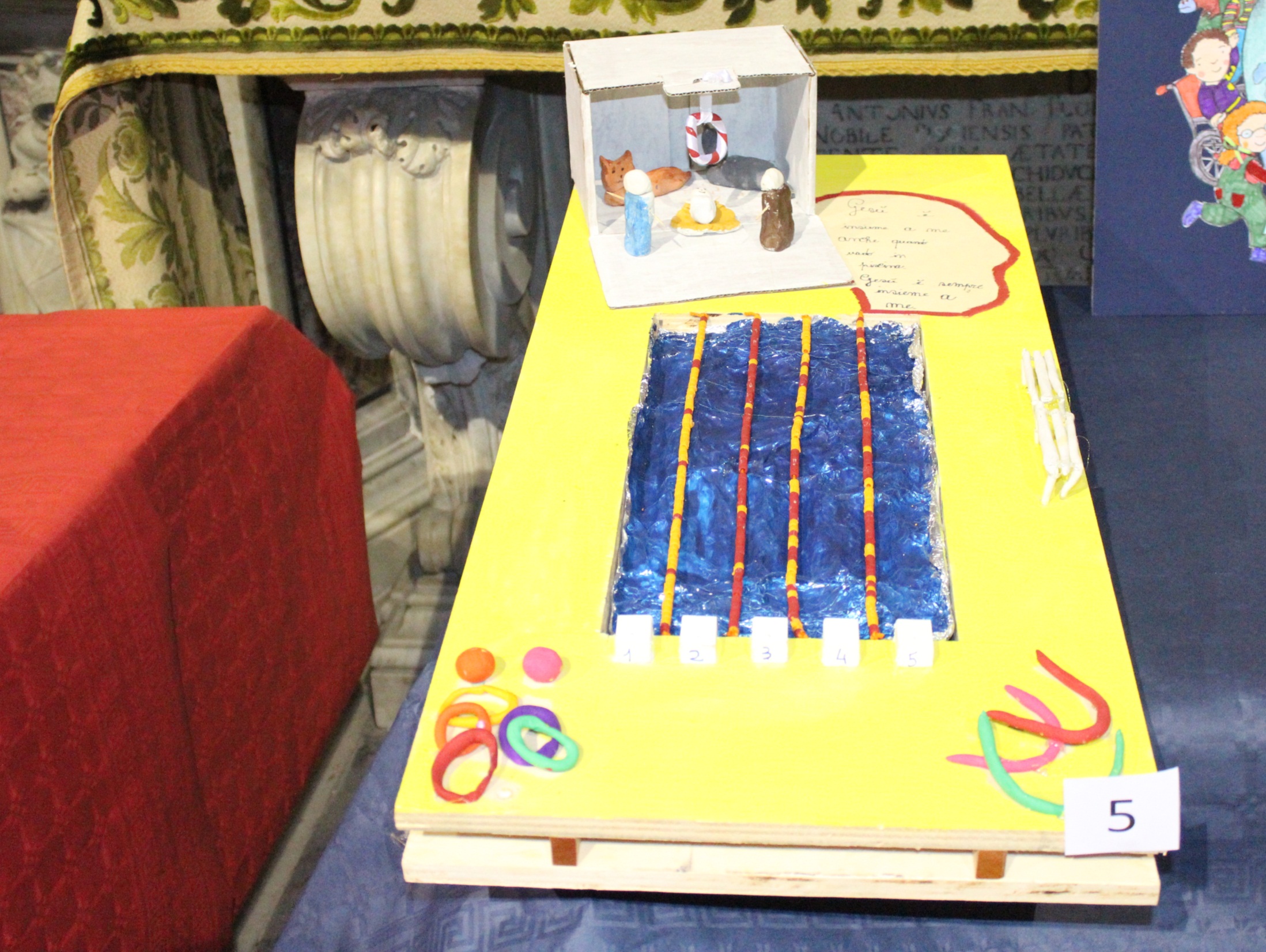 Di Grazia Matteo
Primo classificato!!!
E vi doni la sua pace 
Dio onnipotente, 
Padre e Figlio e Spirito Santo.
Amen.

Nel nome del Signore, andate in pace.
Rendiamo grazie a Dio.
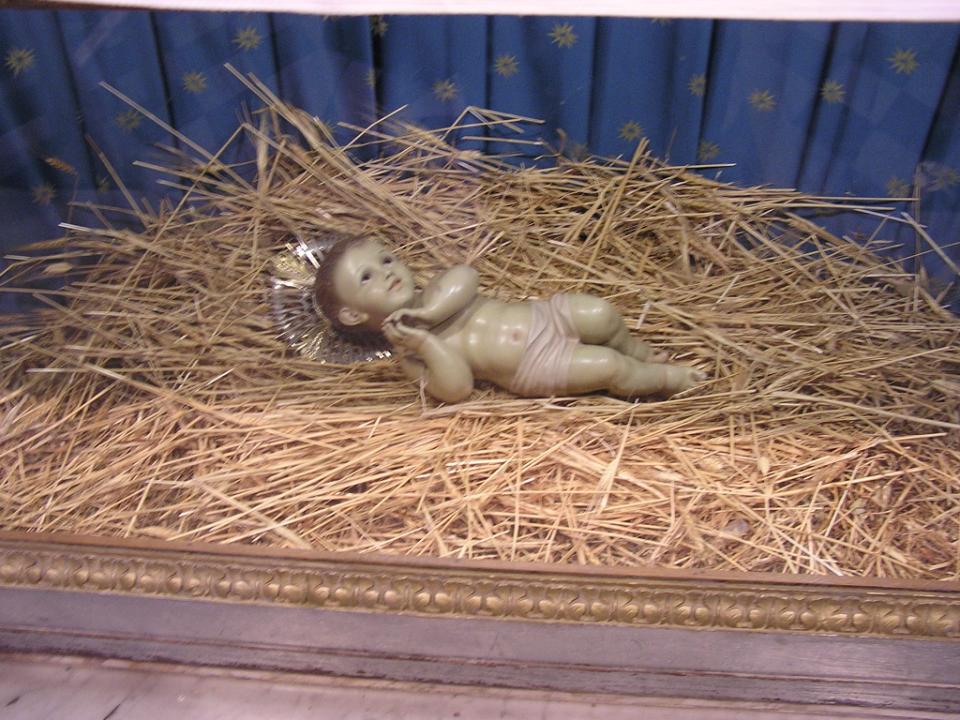 Ciao a tutti
e
buona
domenica
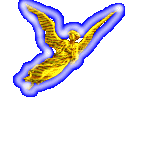 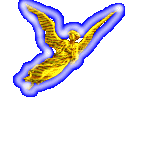 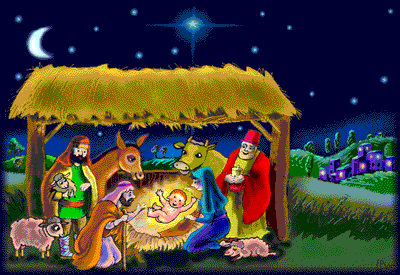